ㄒ
產學合作計畫報帳流程及注意事項
政治大學 主計室
114年1月版
1
v
重點提示事項
簡介
01
04
目

錄
經費動支
02
計畫經費結案
05
經費結報
03
2
ㄒ
01
簡介
3
v
嗨～新進的計畫助理你們好！我是貓頭鷹博士，我會為大家解答研究計畫報帳各種問題唷！
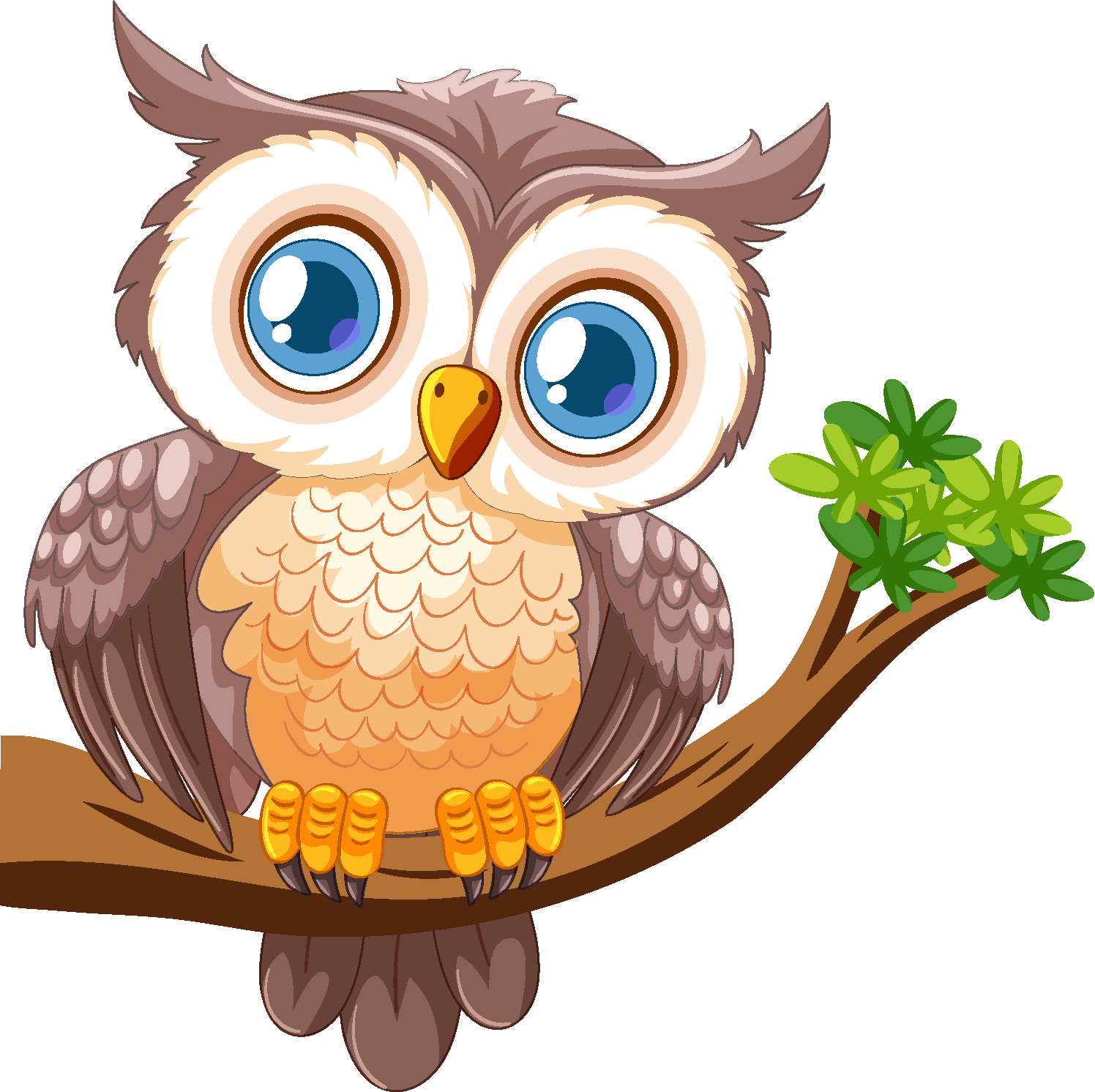 4
v
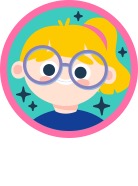 博士，我想先詢問整個研究計畫進行的流程會是什麼樣呢？！
5
v
0
2
4
1
3
5
一、計畫執行順序
計畫申請
經費請領
計畫結案
結餘款
計畫核定
計畫執行
6
整個執行過程中，會跟許多單位打交道，接下來帶你認識各個單位，熟悉之後會幫助你更順利執行計畫喔！
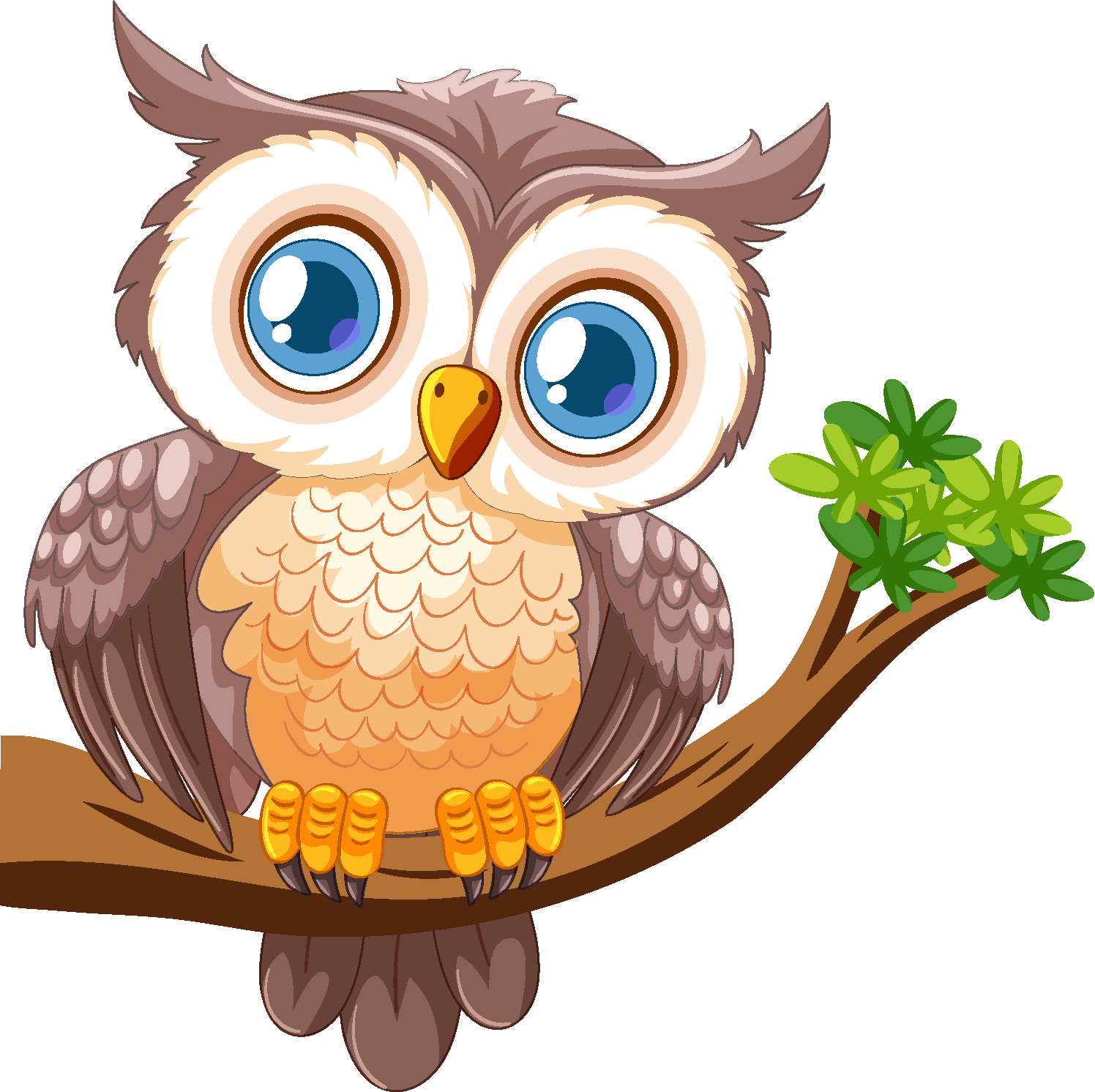 7
v
國科會：113BXXXXXX
非國科會：113AXXXXXX
二、計畫相關單位 01
研
人
✔ 計畫申請
✔ 建置計畫代碼
✔ 計畫變更
✔ 國科會系統操作
✔ 計畫類臨時工
✔人員進用、異動
✔ 勞健保
✔ 請假(出差)
人事室
研發處
秘書處
電算中心
主計室
秘
主
經費報支
用印申請
電
校內系統操作
8
二、計畫相關單位 02
財產組
事務組
✔ 超過15萬元採購
✔ 科研採購
✔ 財產物品登帳  
 ✔ 財產移撥
出納組
文書組
✔ 公用清冊款項
✔ 所得類別
✔ 所得稅
電子公文系統
9
總務處
看完計畫相關單位業務之後，你先有個概念，之後要問計畫相關問題的時候，再來對照著看就可以啦！
計畫執行中很重要的一環就是主計室，如果有什麼報帳問題想詢問，這時問對人就很重要了！
以下是有關各類研究計畫相關承辦人，根據你的計畫類別和學院找對承辦人諮詢，可以幫你節省很多時間精力喔～
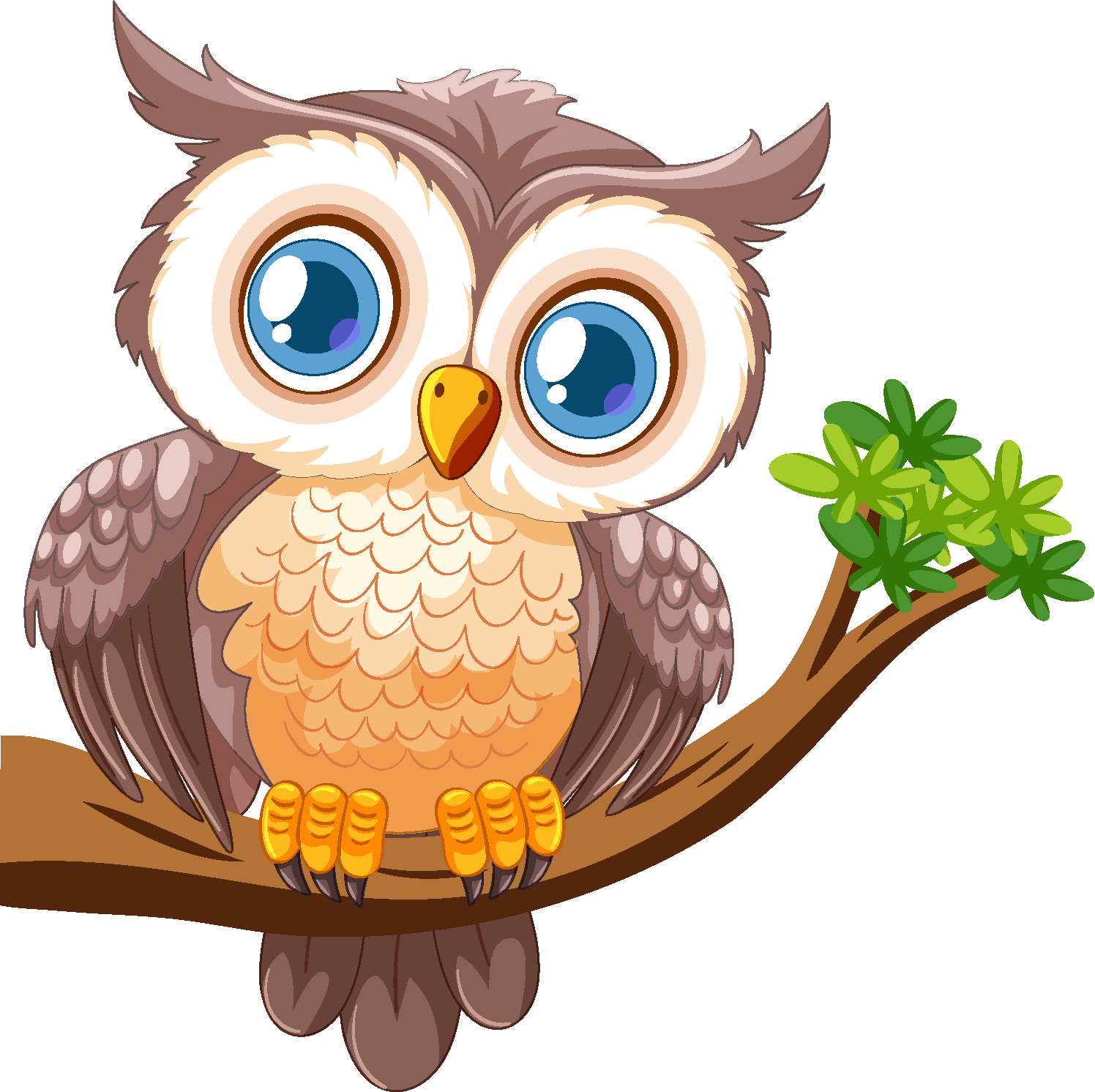 10
v
三、主計室服務窗口 01
B 國科會委託計畫
✔ 國關中心
✔ 台研中心
✔ 資安中心
✔ 創新創造力中心
✔ 永續創新民主研究中心
✔ 社科院
✔ 法學院
✔ 國際事務學院
✔ 創新國際學院
✔ 資訊學院

☎  分機６３０８６
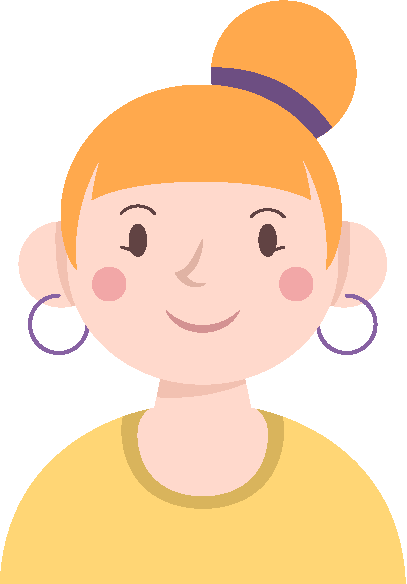 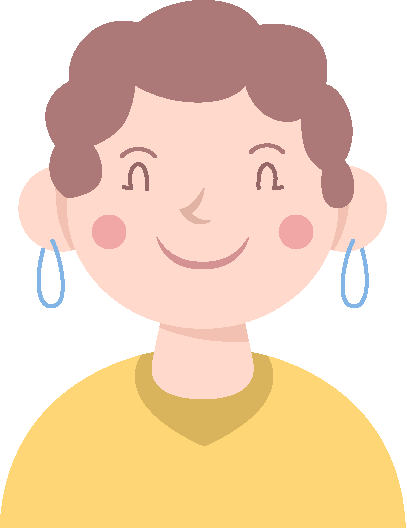 ✔ 商學院
✔ 傳播學院
✔ 外語學院
✔ 選研中心
☎  分機６３２３６
洪允恩
鄧慧婷
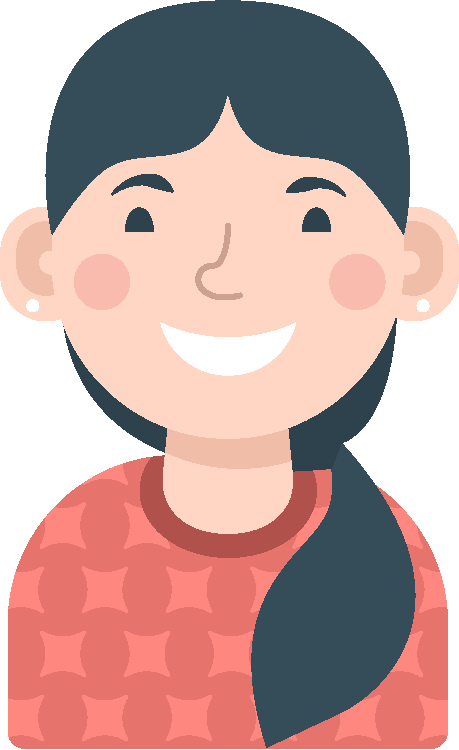 ✔ 心腦學中心
✔ 華宗研中心
✔ 產學營運總中心
✔ 文學院
✔ 理學院
✔ 教育學院

☎  分機６２１９０
葉淑怡
11
Ｆ補助計畫
三、主計室服務窗口 02
A 非國科會委託計畫
Ｆ補助計畫
✔ 各學院（除教育學院外）
✔ 產創總中心
✔ 選研中心
✔ 行政及其他單位

☎  分機６２０８２
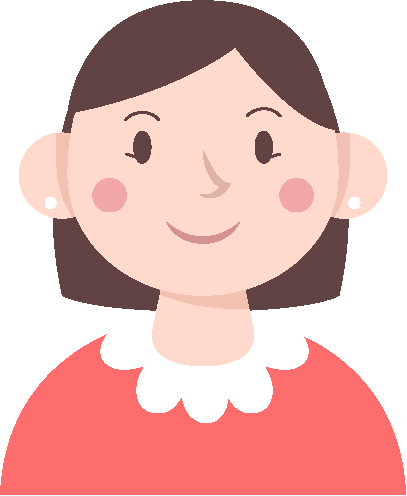 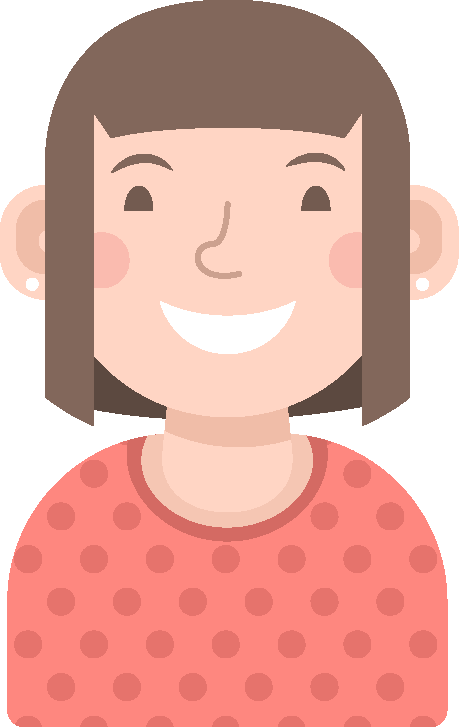 ✔ 教育學院
✔ 研究中心（除產創及選研外）

☎  分機６３０８７
楊秋美
朱珊妤
Learning Objectives
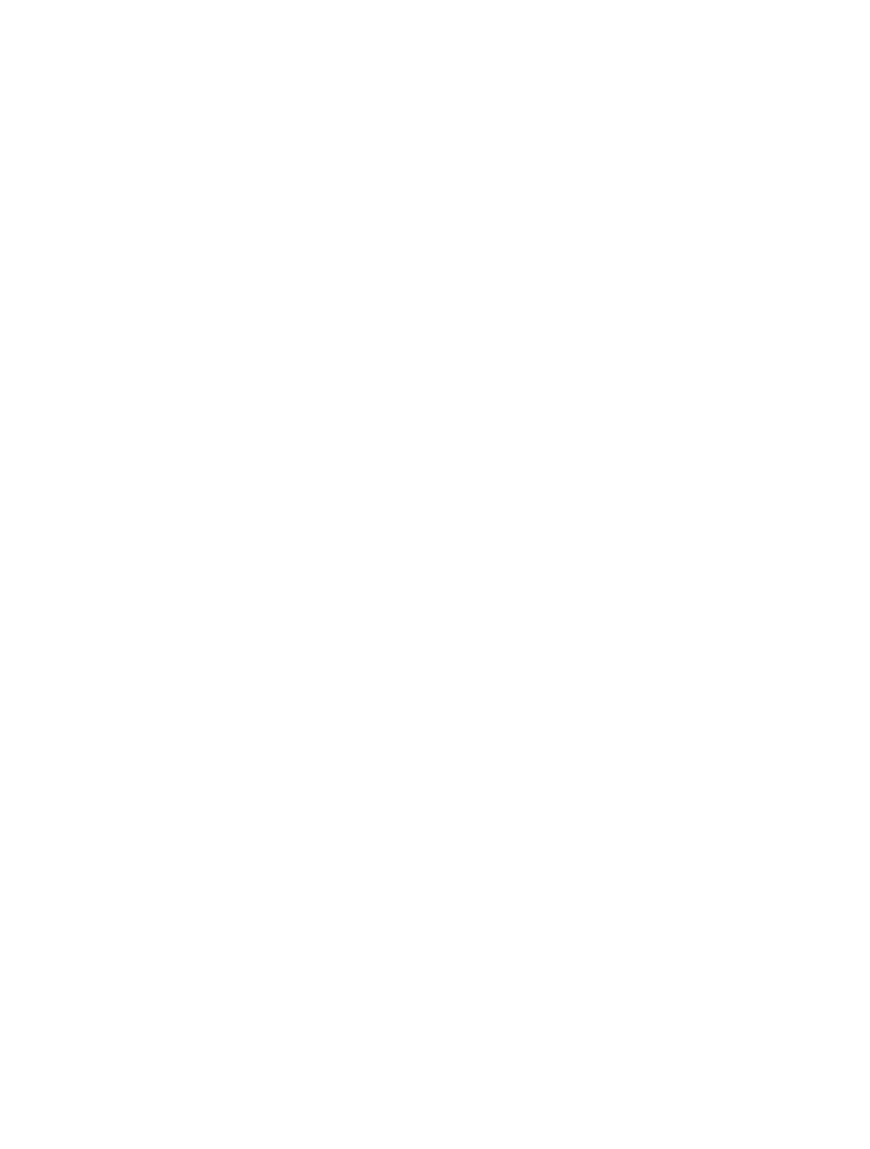 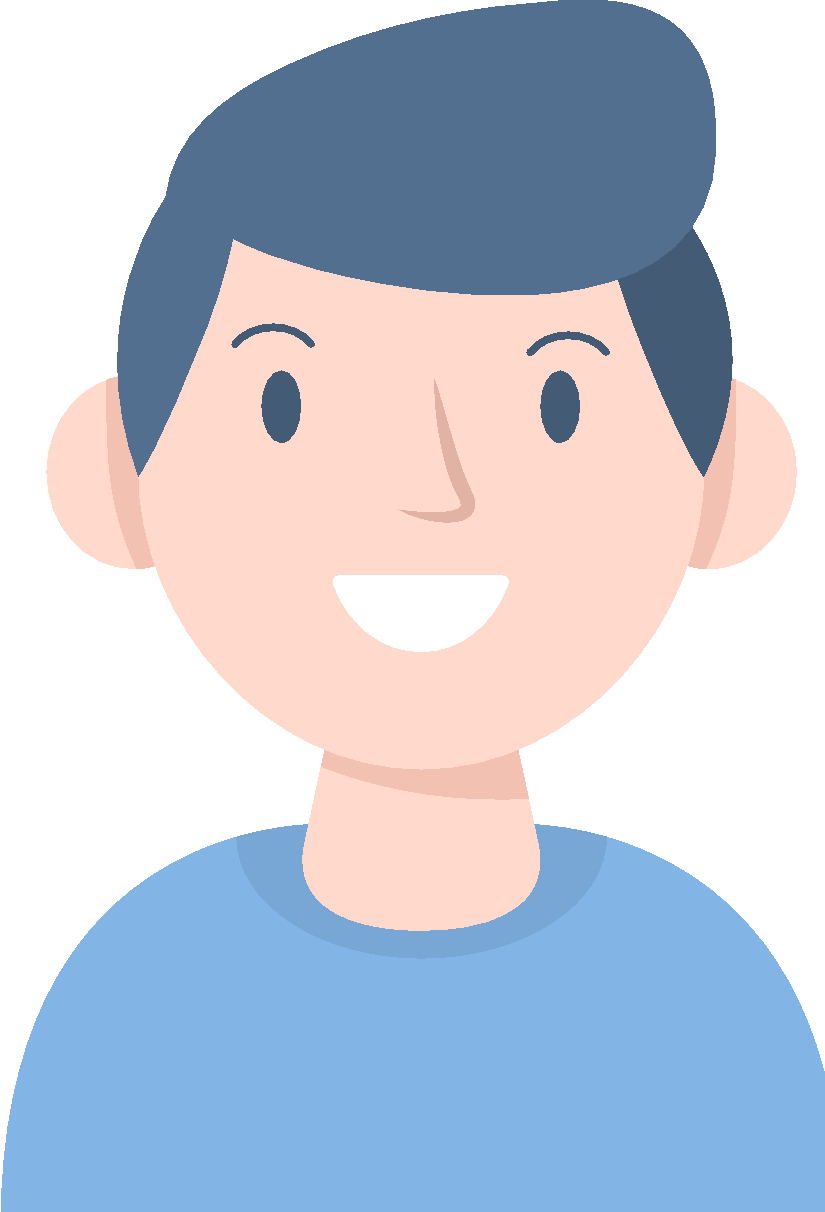 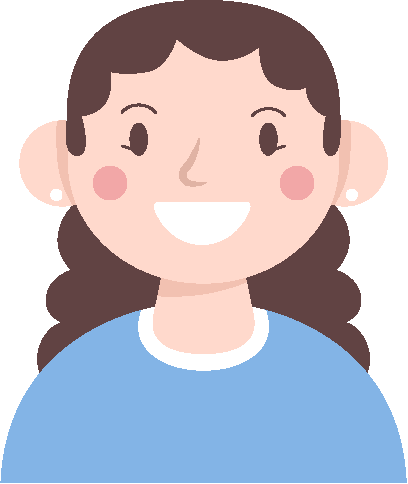 ✔ 教育部補助

☎  分機６３０８１
✔ 非教育部補助
(含國科會補助國內舉辦國際研討會)

☎  分機６３２３３
賴幸玫
葉書滕
12
ㄒ
02
經費動支
13
v
計畫開始執行啦！但是可以花那些錢呢?是不是覺得毫無頭緒?

計畫核定時，你應該會拿到一張核定清單，經費動支前，要先知道計畫有哪些可支用的項目，接下來博士要來講解經費項目喔！
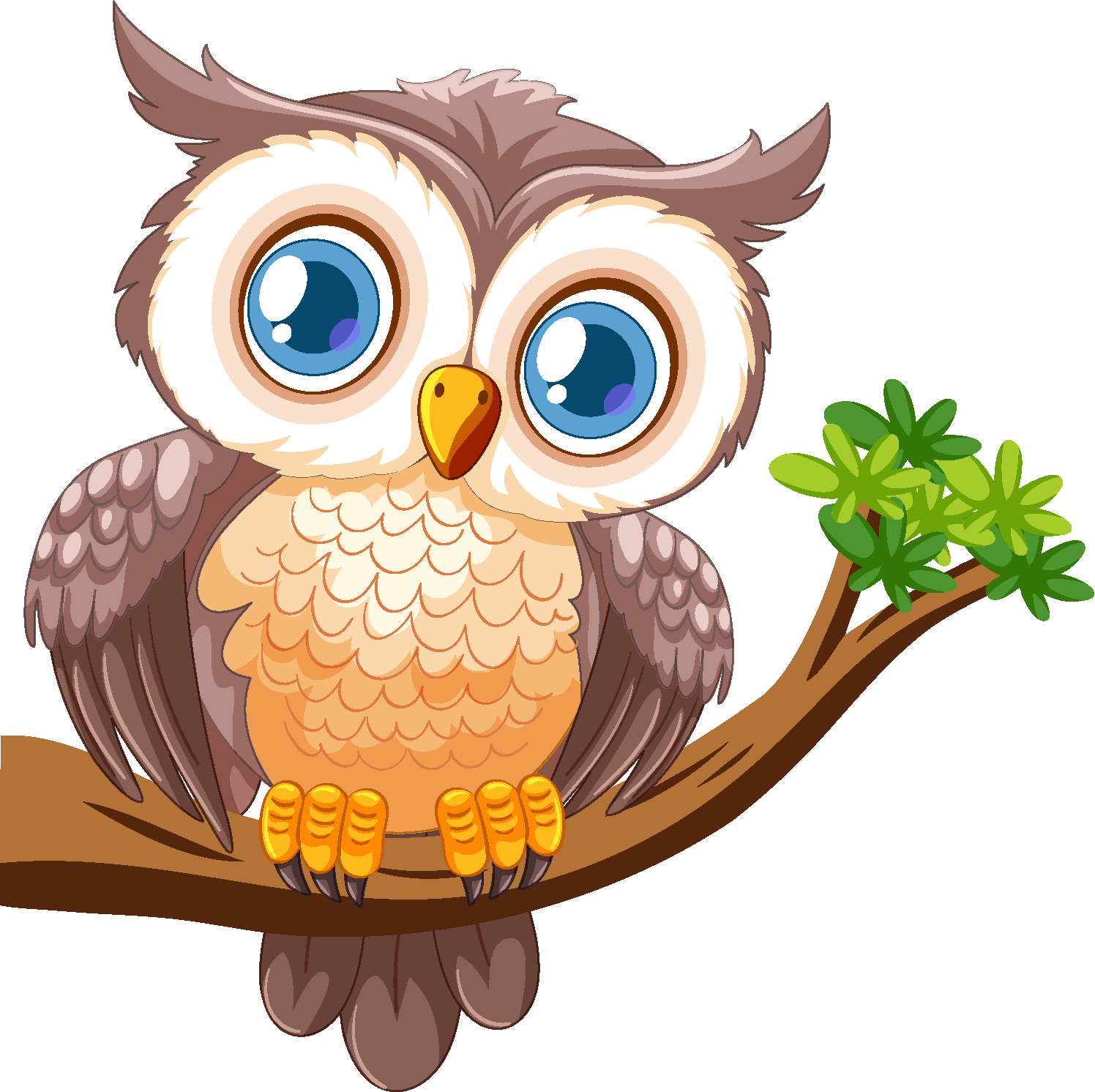 14
v
ㄒ
ㄧ、經費項目
國科會
15
v
一、經費項目 – 總覽
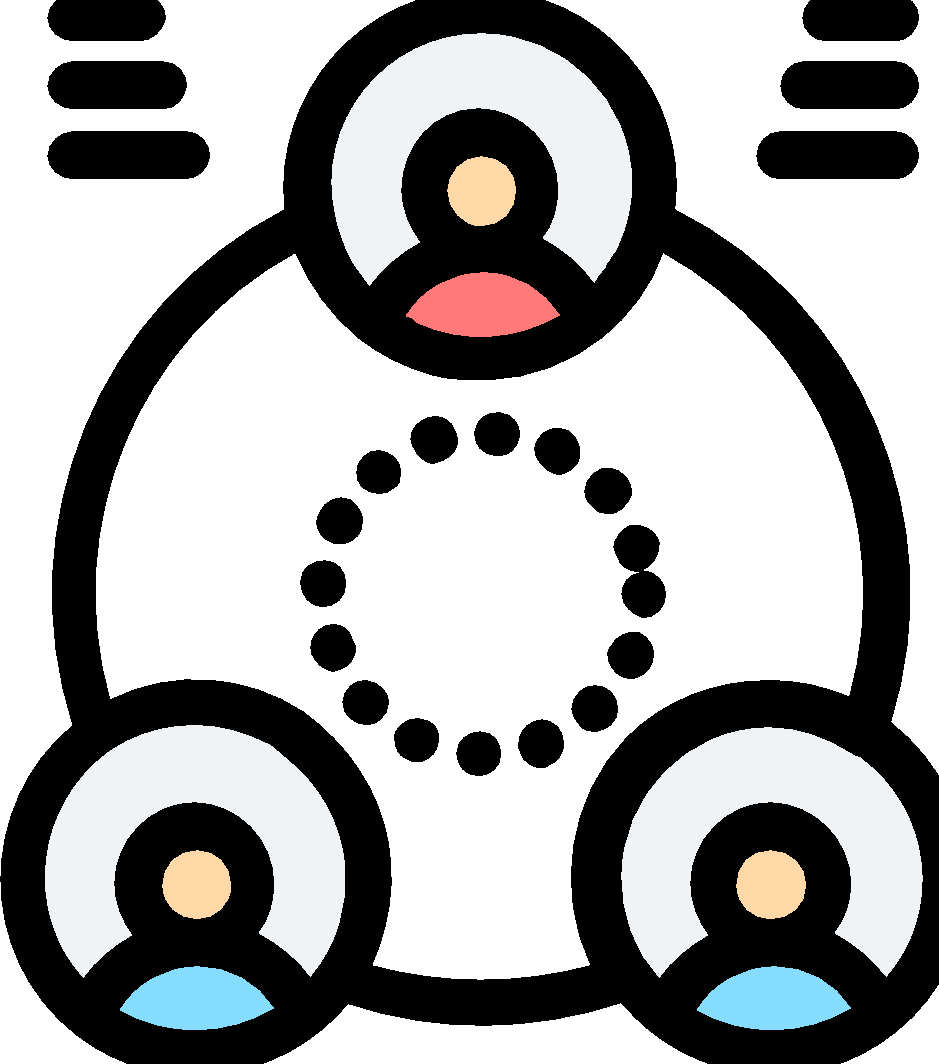 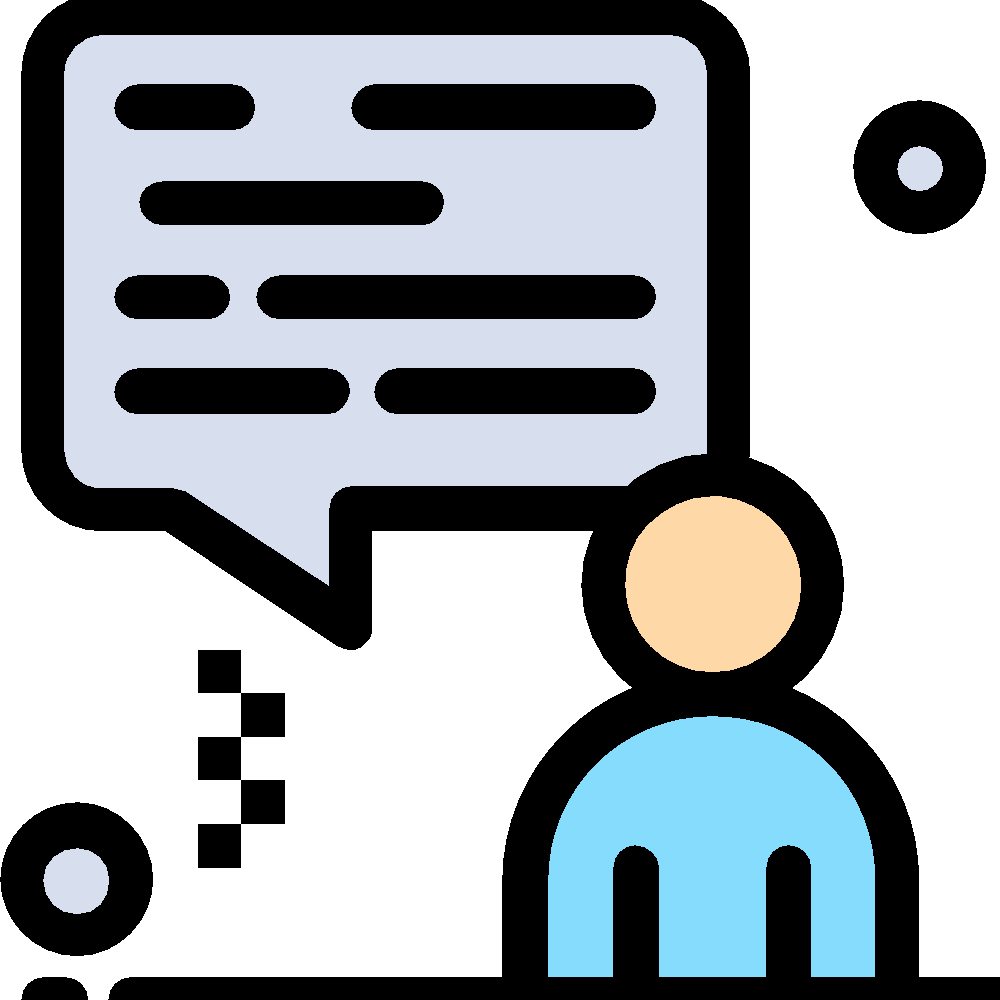 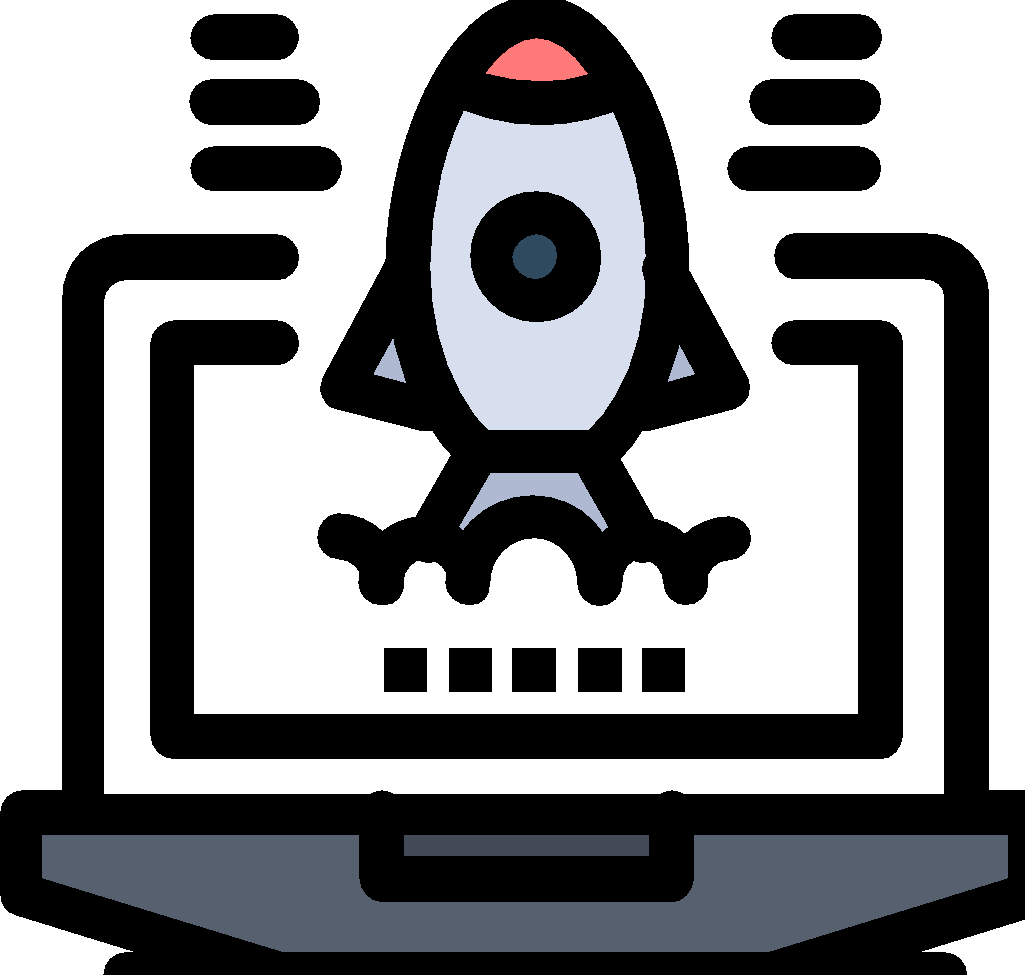 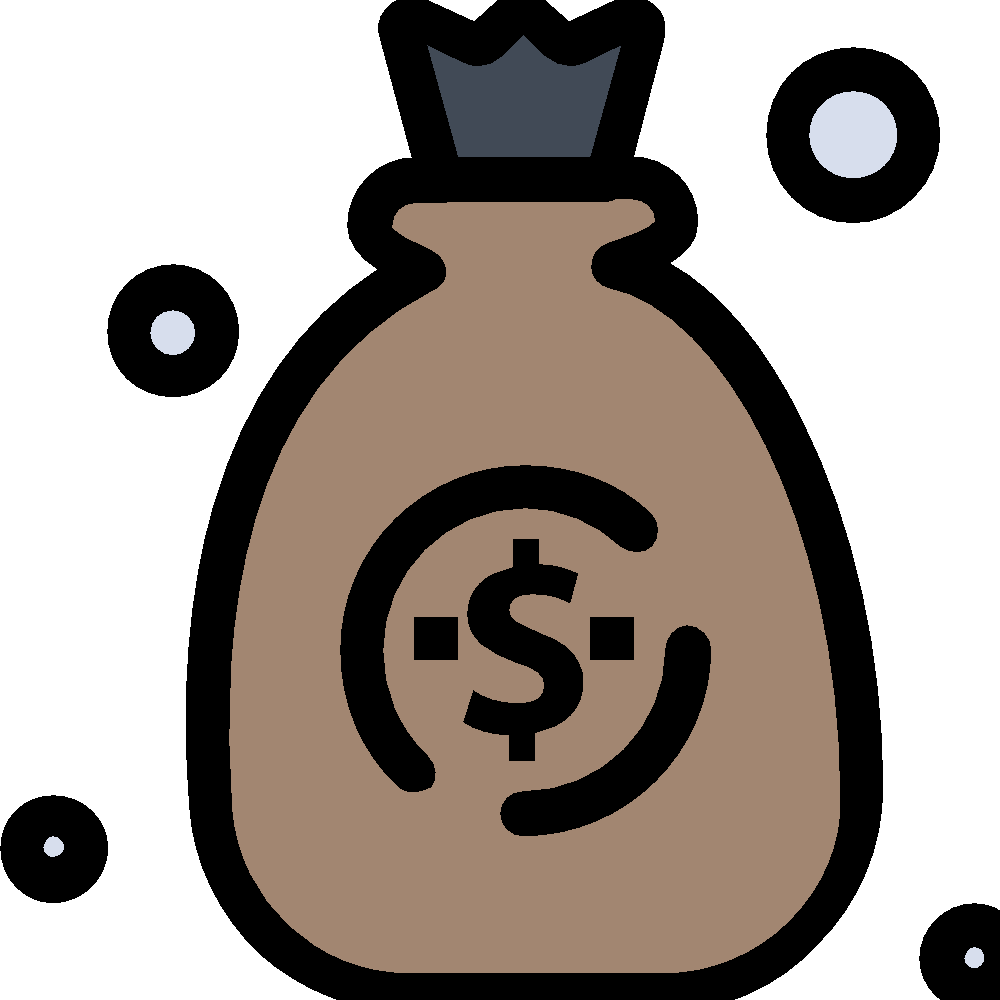 業務費
研究設備費
國外差旅費
管理費
研究人力費
 研究主持費
             (國科會增核)
 專、兼任人員費用及臨時工資
 耗材、物品、圖書及   雜項費用
 國外學者來台費用
設備(含軟體)：單價在1萬元以上，且使用年限為2年以上
依經費核定清單所核定之設備，在核定經費限額內核實列支
指赴國外或大陸地區之差旅費用
 執行國際合作與移地 
        研究
 出席國際學術會議
 出國參訪及考察
        (限規劃推動案)
執行計畫所需費用
 學校統籌支用

包含其他給付費用衍生之補充保費（如主
  持人費、出席費、邀
  請國外專家學者經費
  等衍生之補充保費）
16
核定清單
範例
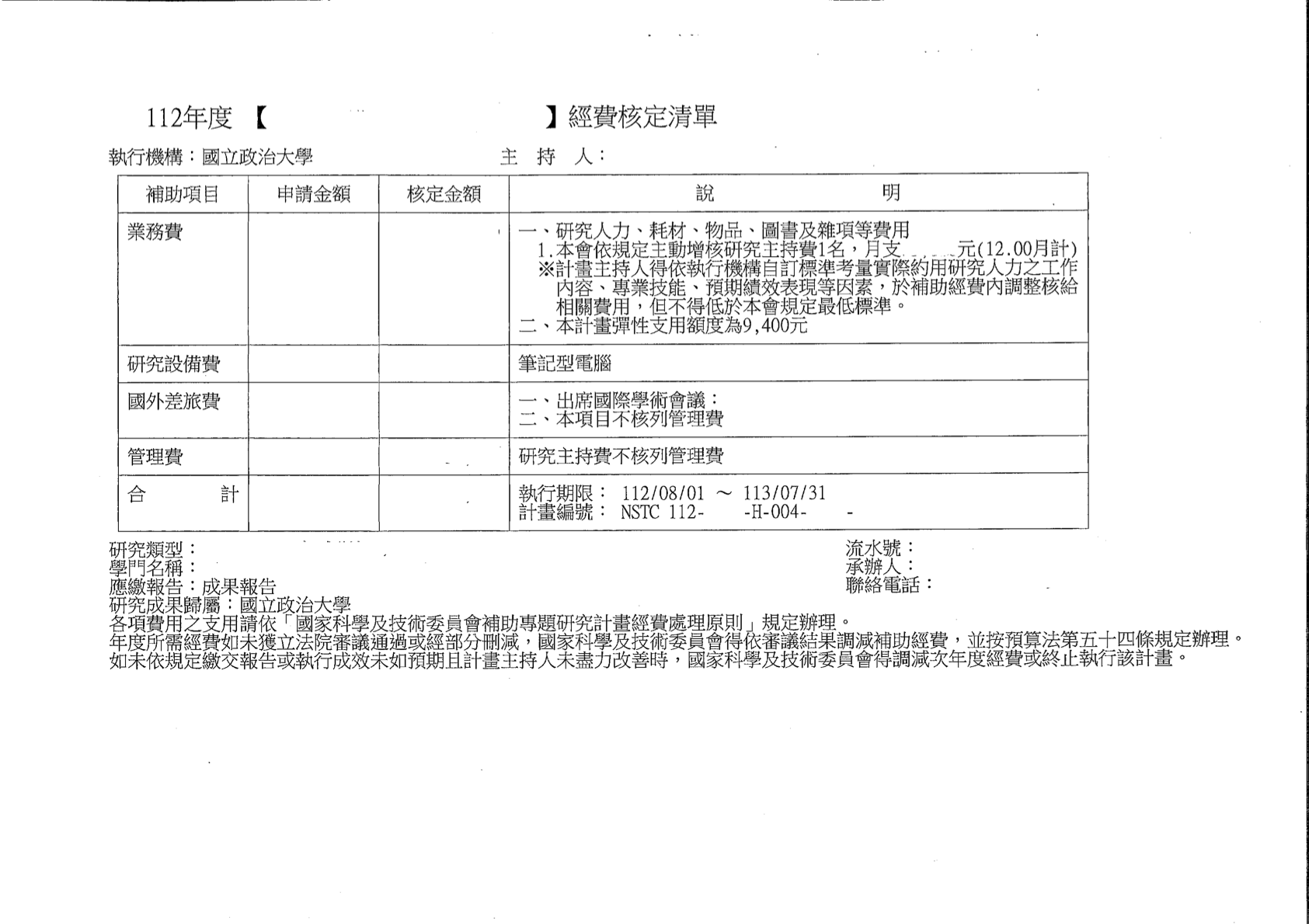 核定清單不區分細項，由計畫主持人於核定總額內彈性運用。
國科會主動匡列。
非額外增加經費，僅匡列額度。
如果不使用，還是可以報支      一般業務費。
17
一、經費項目 – 國外差旅費
依經費核定清單所核定之出國種類，在核定經費限額內依規定覈實報支
執行國際合作與
移地研究
依計畫申請書內載明預計出席之會議或移地研究或參訪考察之地點執行出差行程
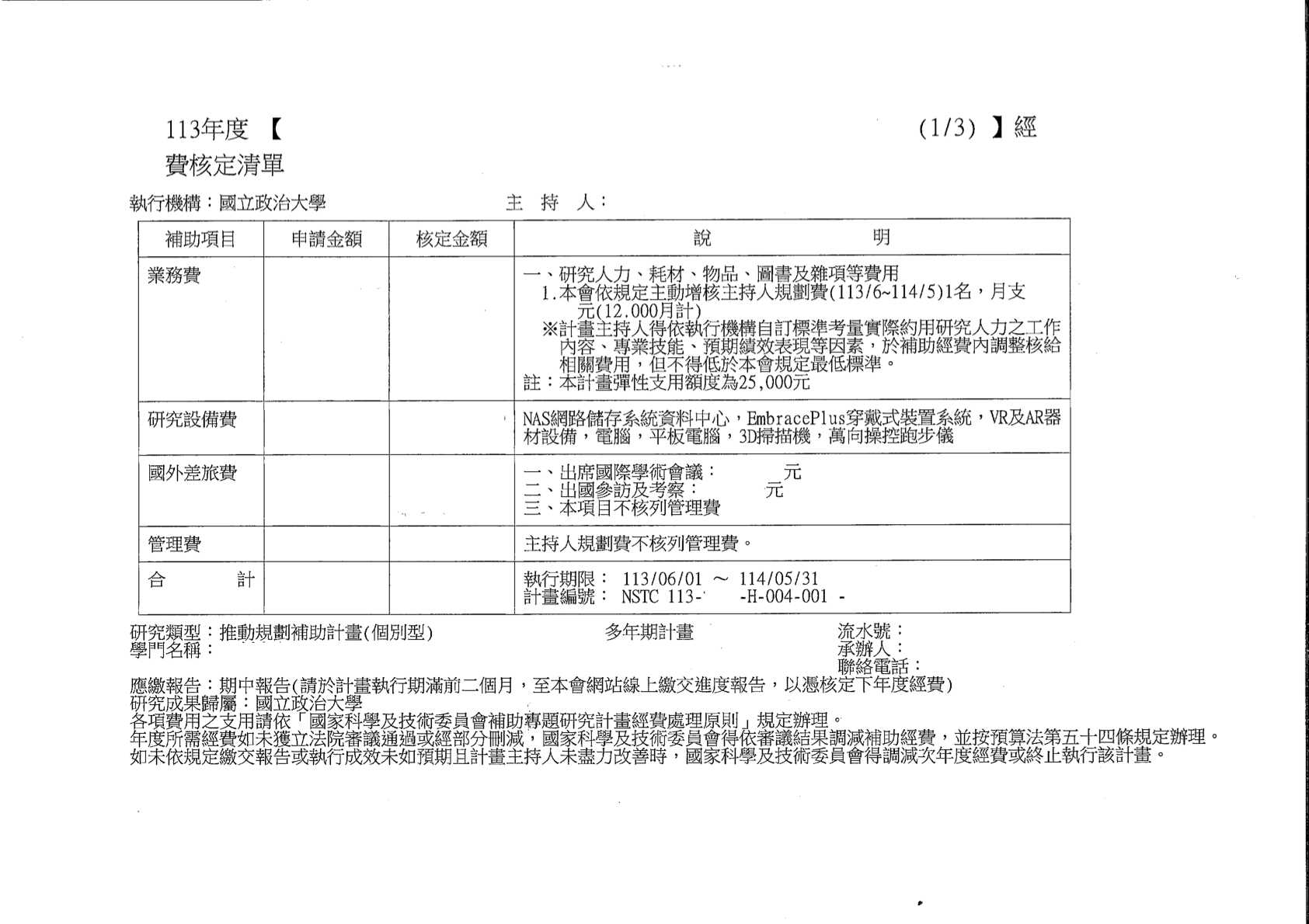 出席國際學術會議
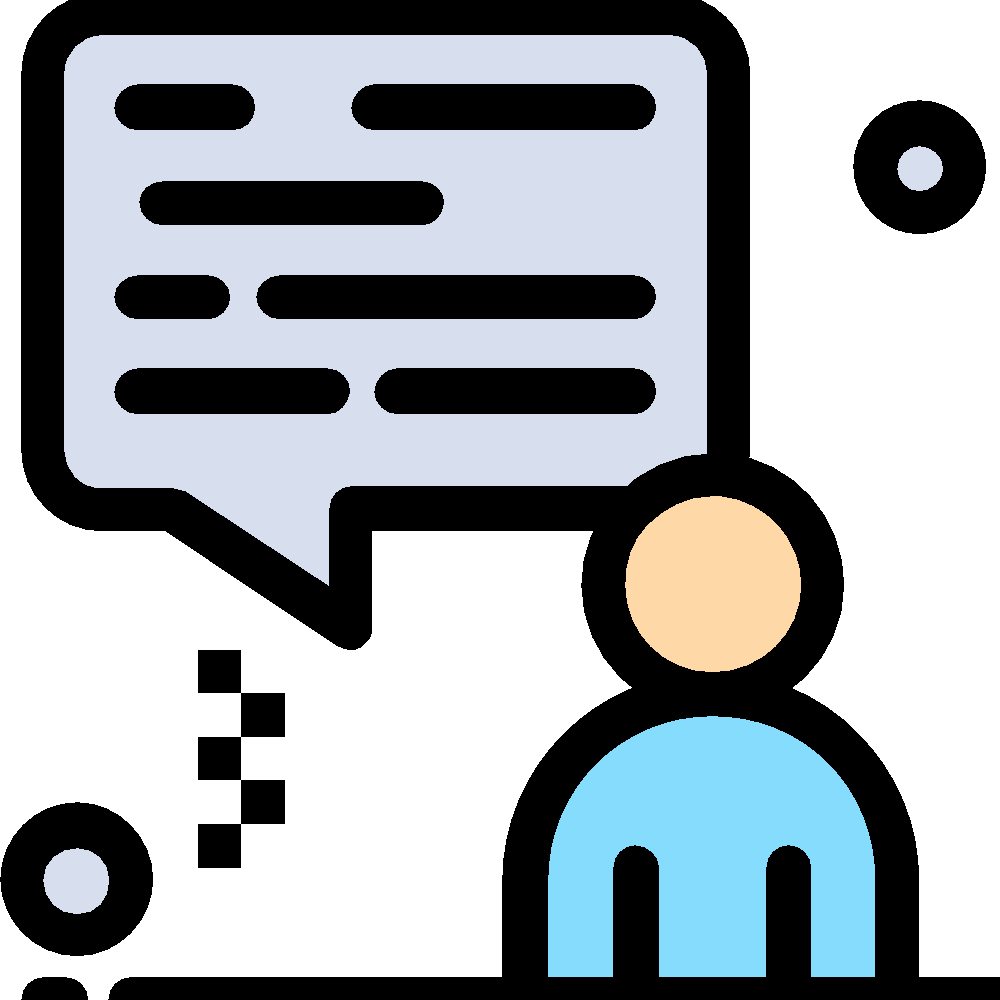 參加國際學術會議並發表研究成果論文、專題演講或擔任會議主持人
但如為該領域之重要國際學術會議，敘明理由報經國科會同意者，不在此限。
出國參訪及考察
(限規劃推動案)
18
核定清單範例 01
一年期
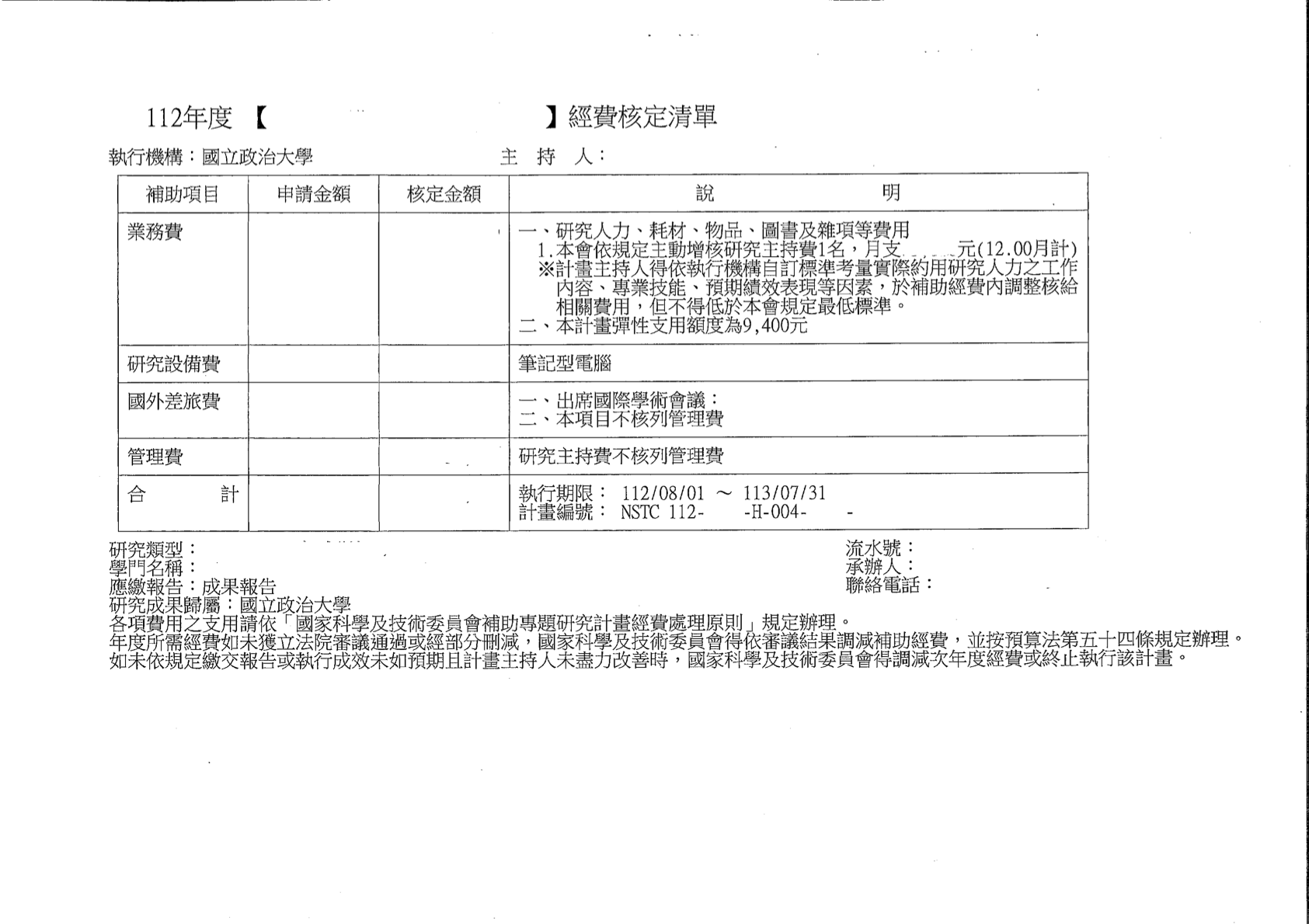 19
核定清單範例 02
多年期
112B113XXX
112B112XXX
計畫編號相同(同一計畫)，經費分年表達
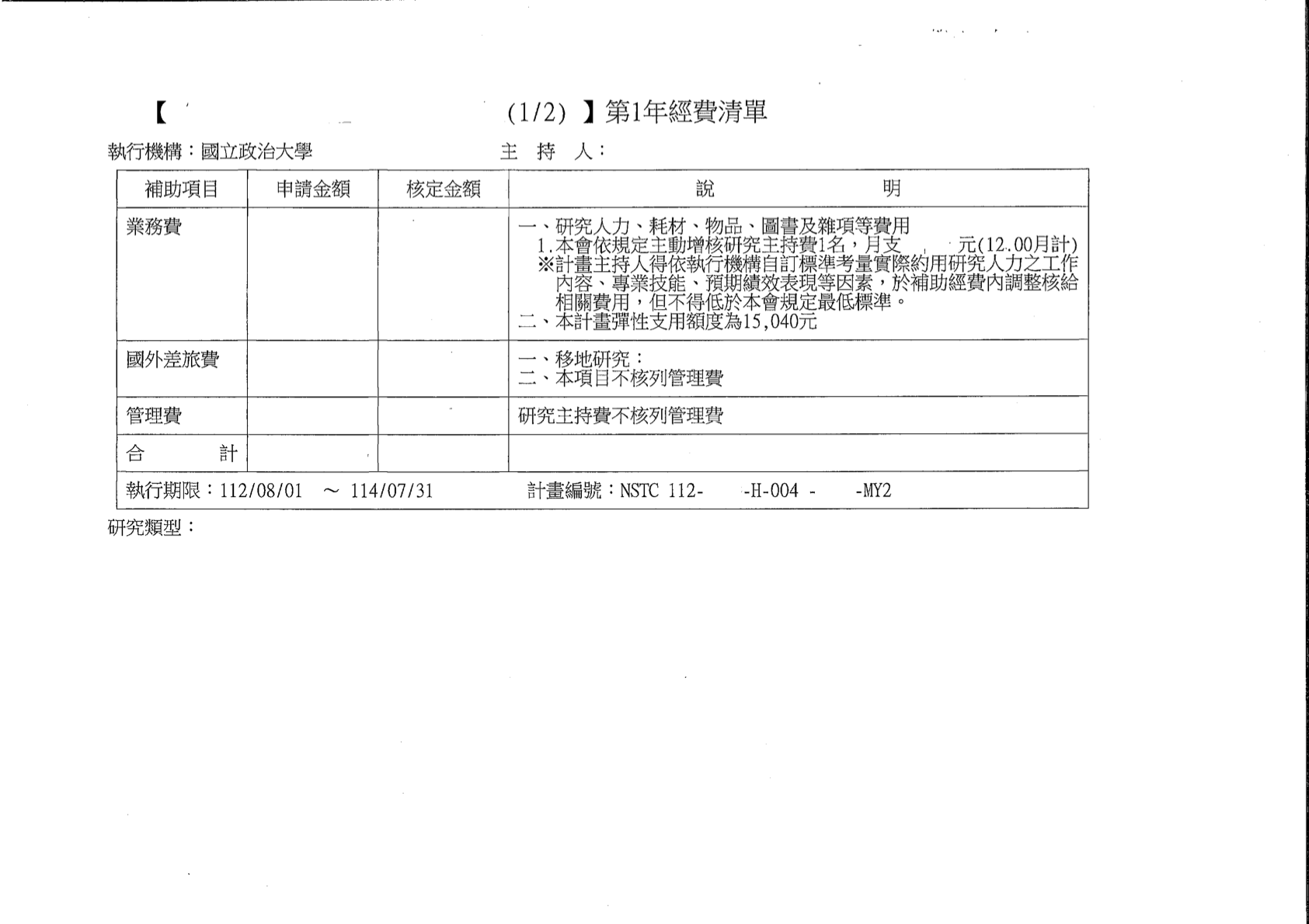 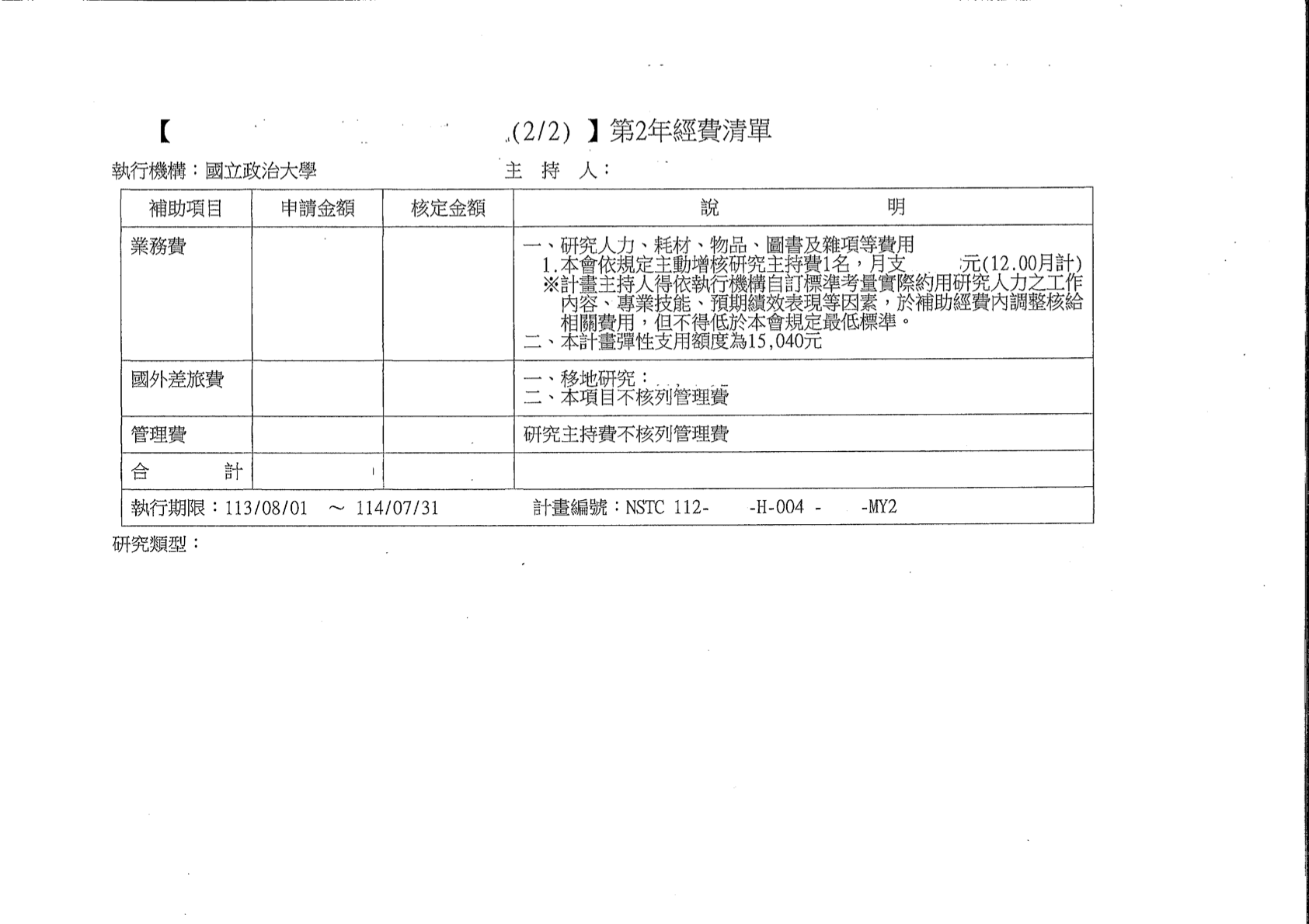 20
核定清單範例 03
多年期，分年核定
112B112XXX
111B111XXX
計畫編號、執行期限皆不同，是2個不同的計畫
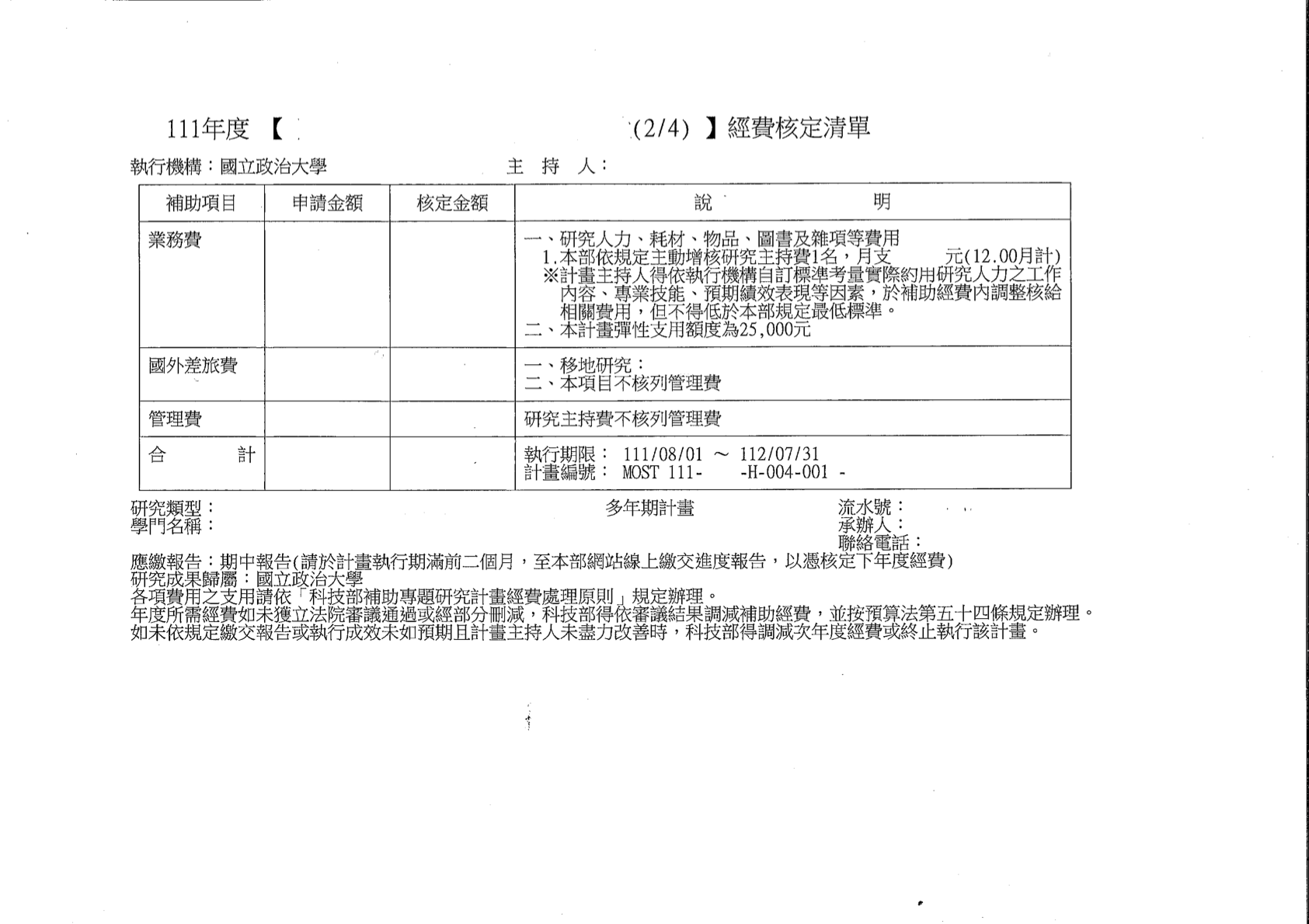 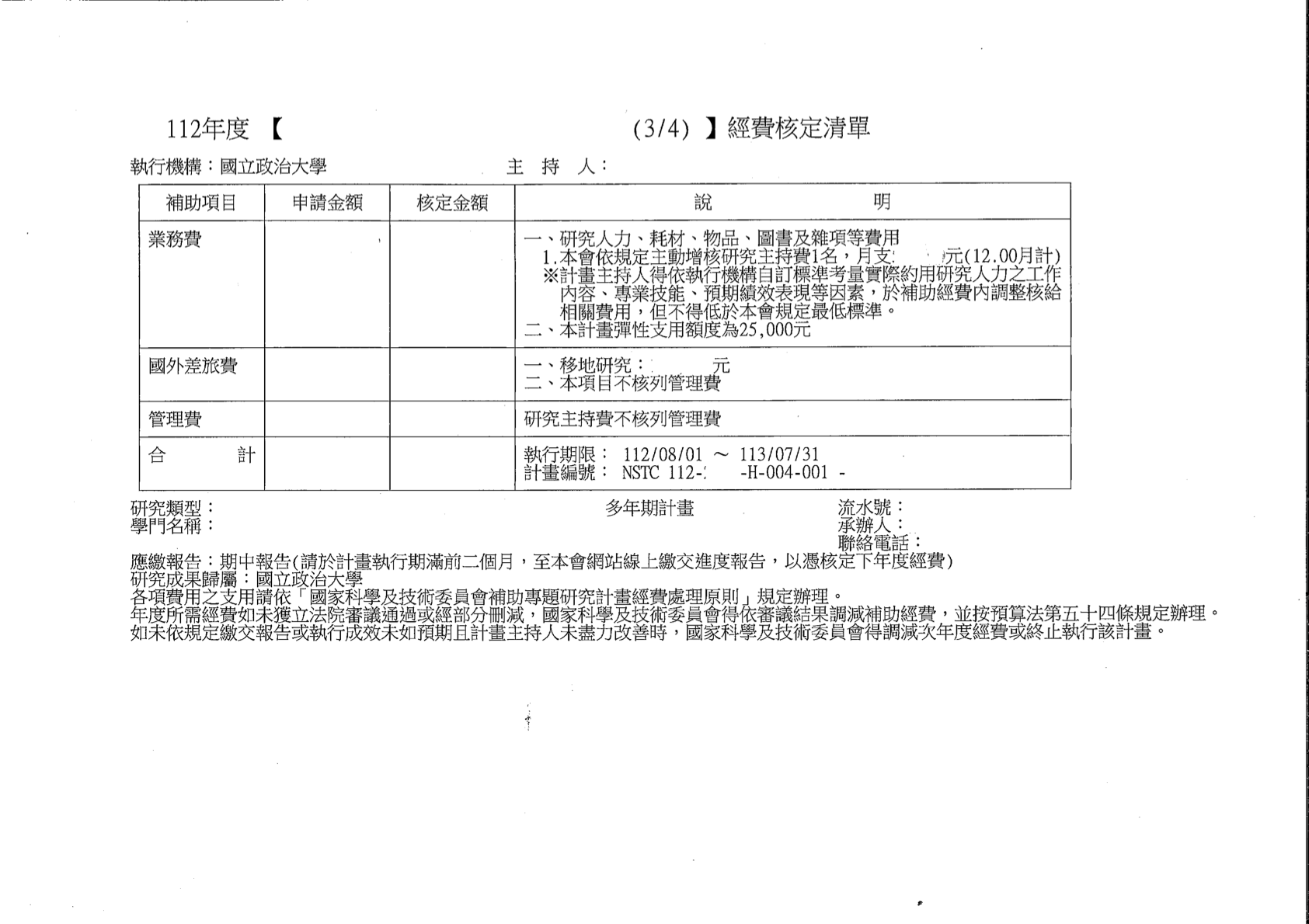 VS
21
ㄒ
ㄧ、經費項目
非國科會
22
v
核定清單範例 04
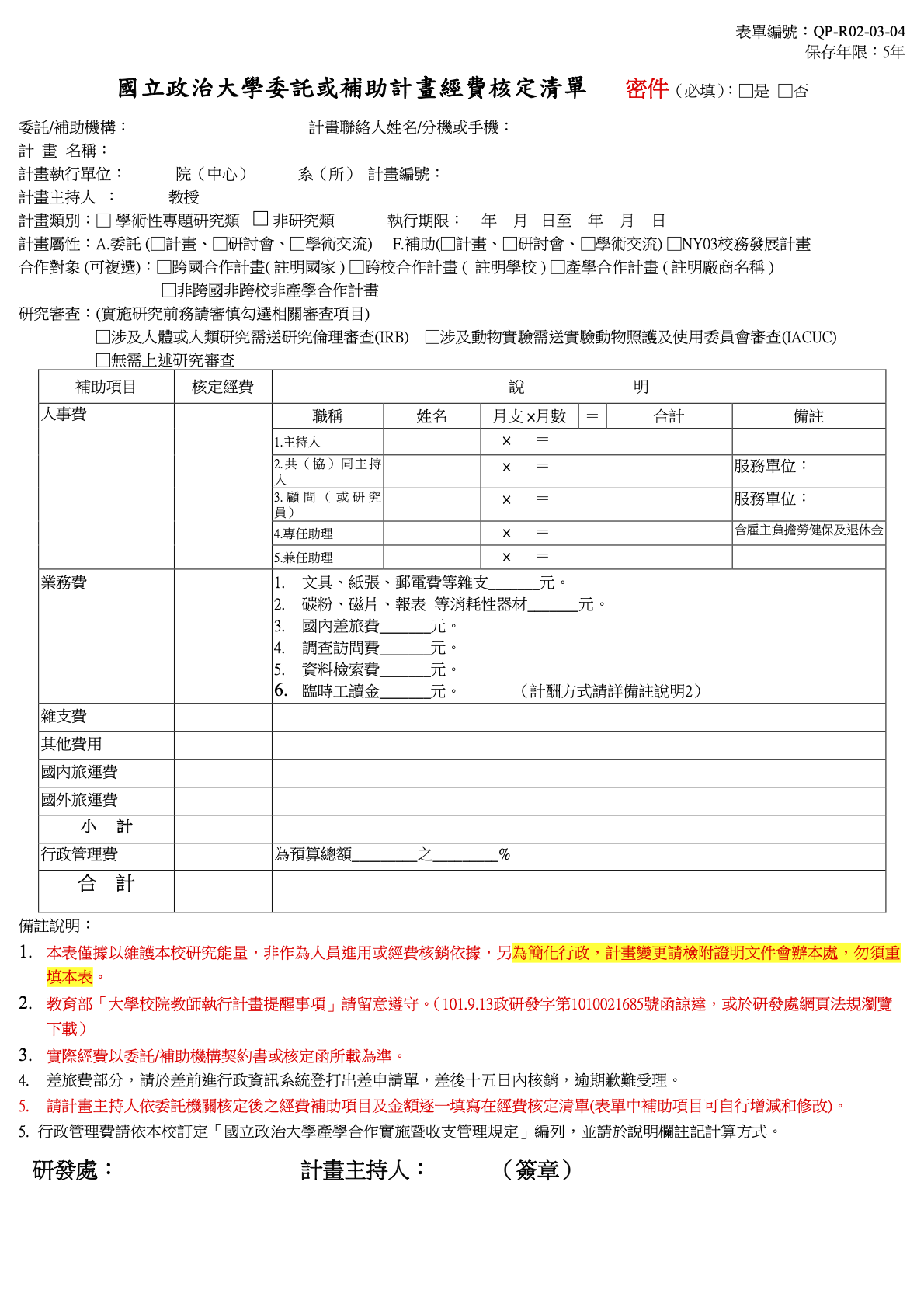 依照委託單位核定之計畫補助項目及經費項目填寫「國立政治大學委託或補助計畫經費核定清單」，並經計畫主持人簽章後，連同核定計畫之相關資料，送研發處維護並建置計畫代碼。
112A112XXX
23
小提醒！
經費動支前，請先確認是否為計畫核定項目或該項目金額是否足夠，如否，應先辦理計畫變更/流用程序。
相關細節，可以先詢問研發處！點我看更多： 國科會、非國科會 

再來，經費動支時，某些項目需要先完成相關程序(如：人員進用、請購、請假)，才能進行到下一步的經費結報喔~
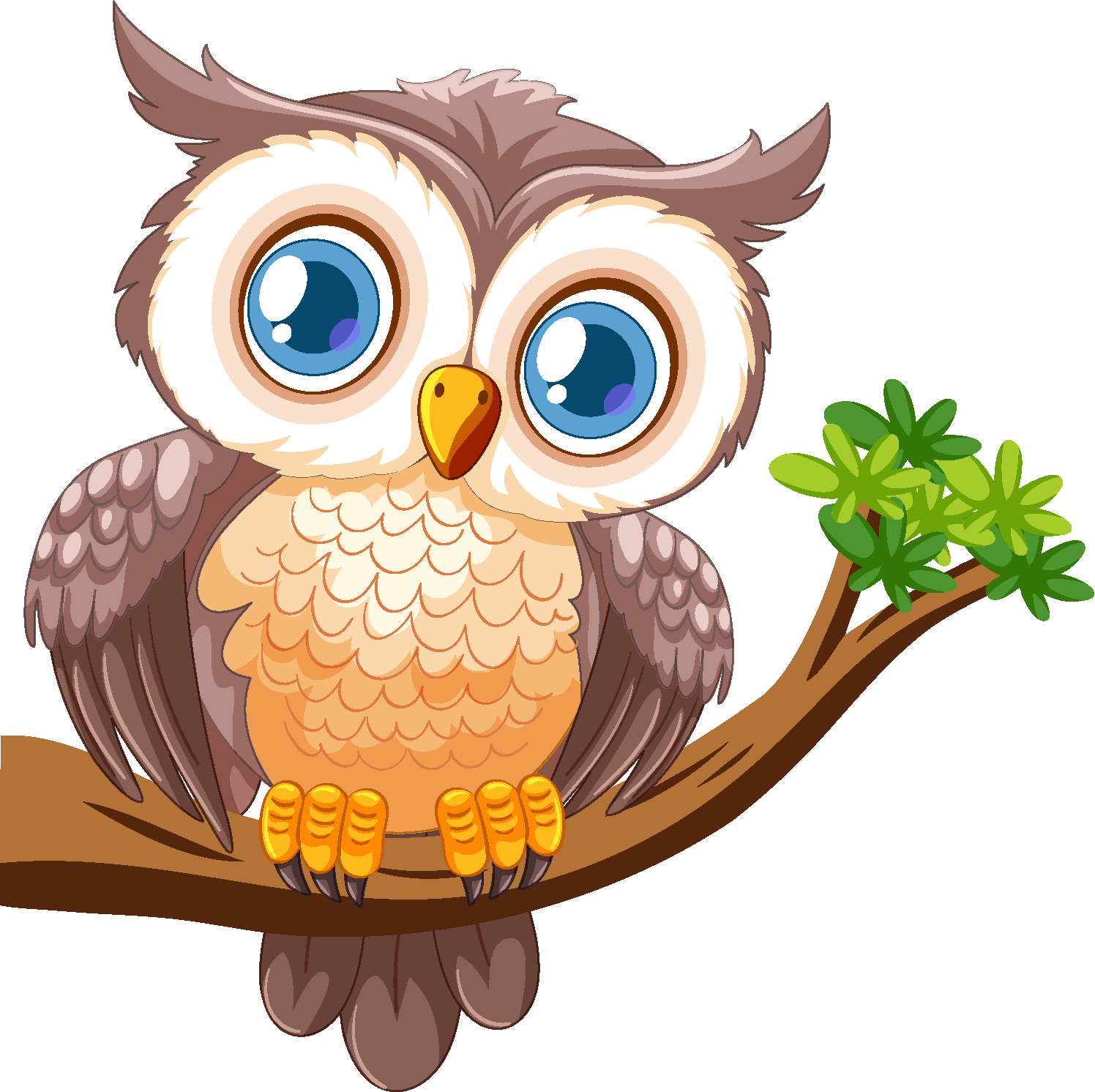 24
v
ㄒ
03
經費結報
25
v
一、基本原則
各機關員工申請支付款項，應本誠信原則對所提出之支出憑證之支付事實真實性負責，不實者應負相關責任。
經費報支需與計畫相關，且需為計畫執行期間內之支出。
誠信
原則
計畫
相關性
26
支出憑證
收據
統一發票
表單或其他
可資證明書據
二、支出憑證注意事項
(一)支出憑證
普通收據、個人領據、非營利團體收據、規費收據等
證明支付事實所取得
二聯式、三聯式、收銀機、特種、電子發票
印領清冊、國內外旅費報告表、與原本相符之影本、可資證明支付事實之文件、支出證明單等
27
二聯式、三聯式統一發票
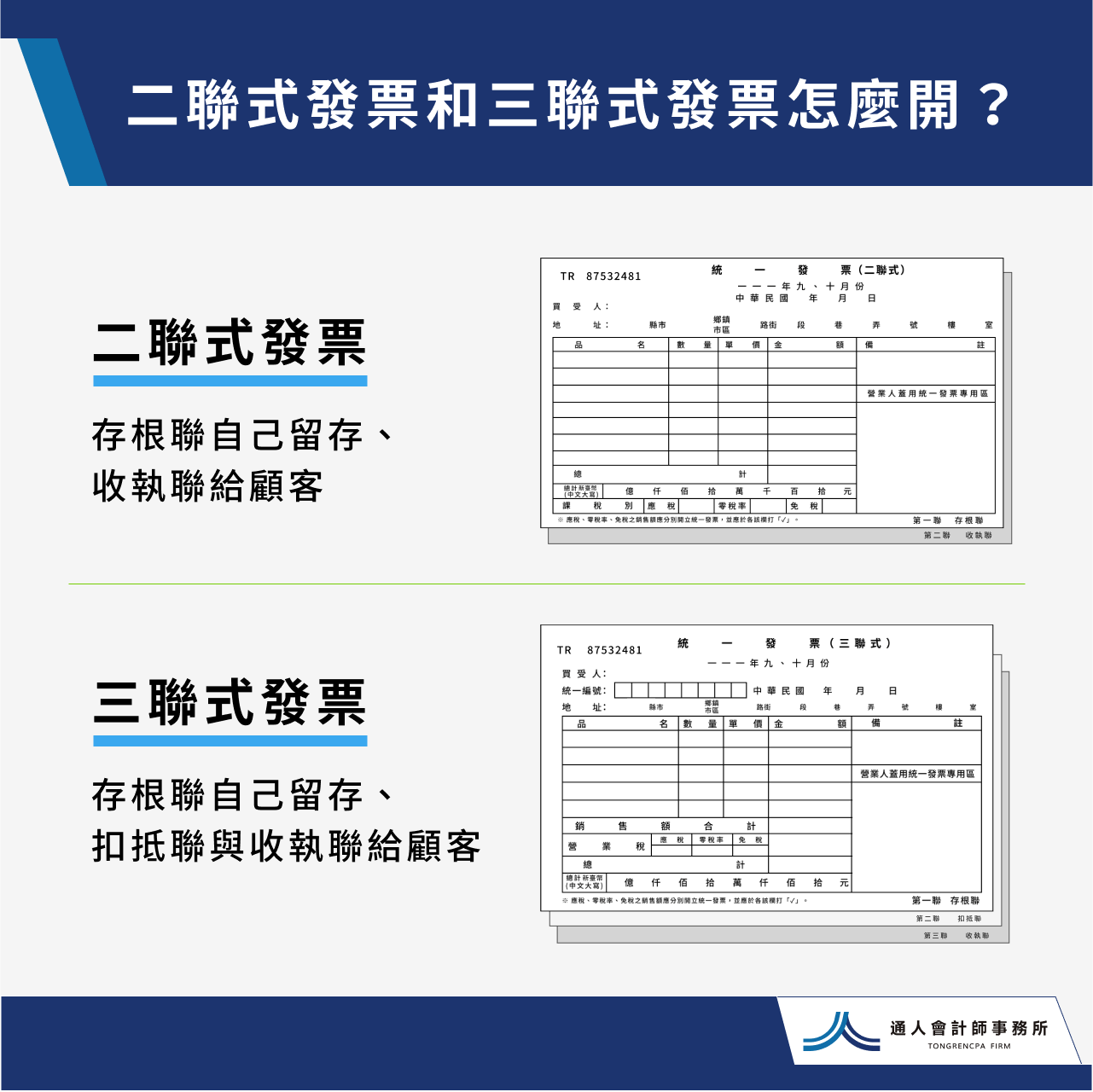 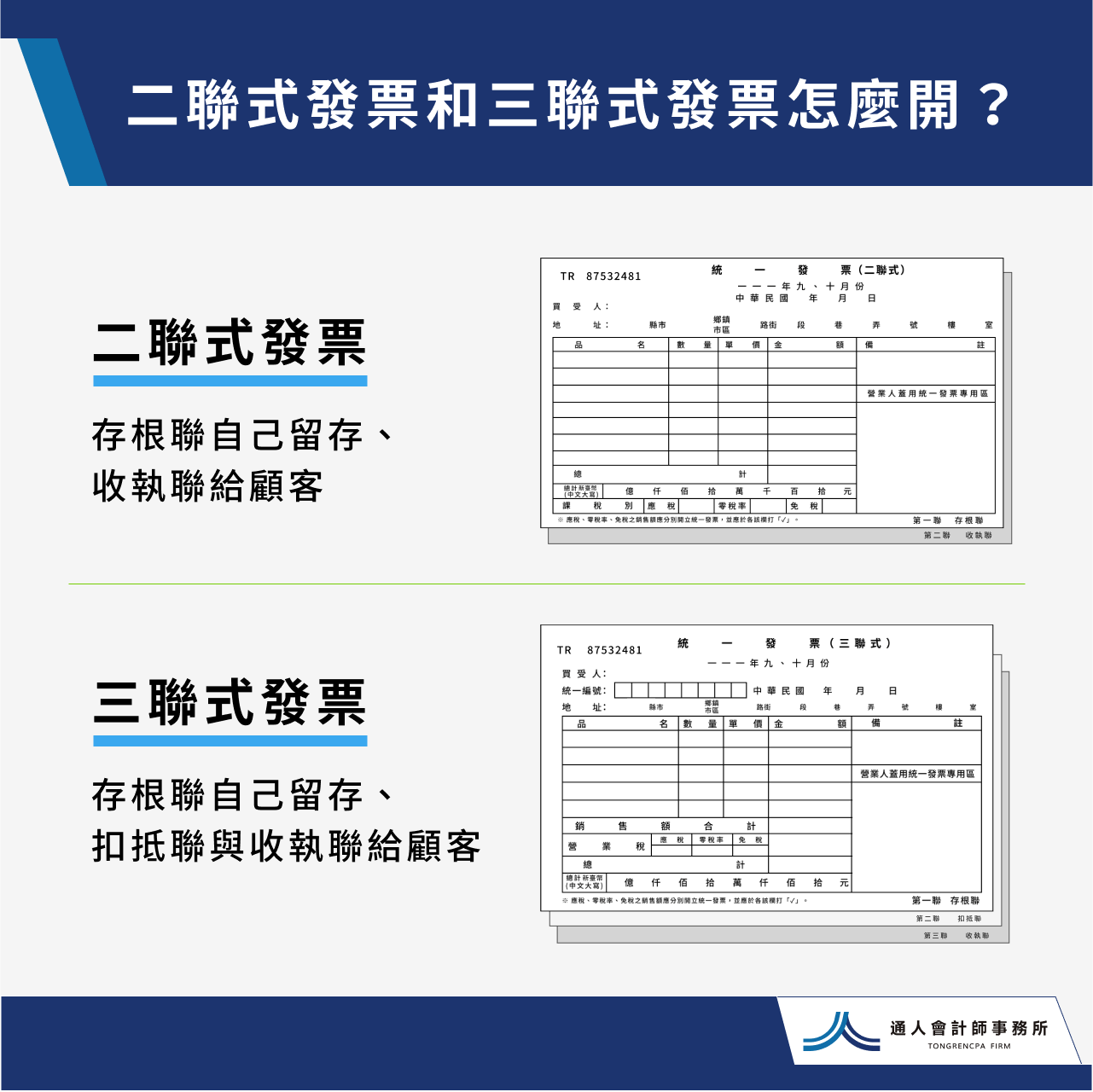 28
二聯式、三聯式收銀機統一發票
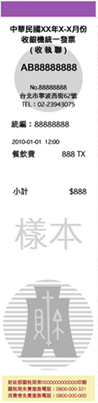 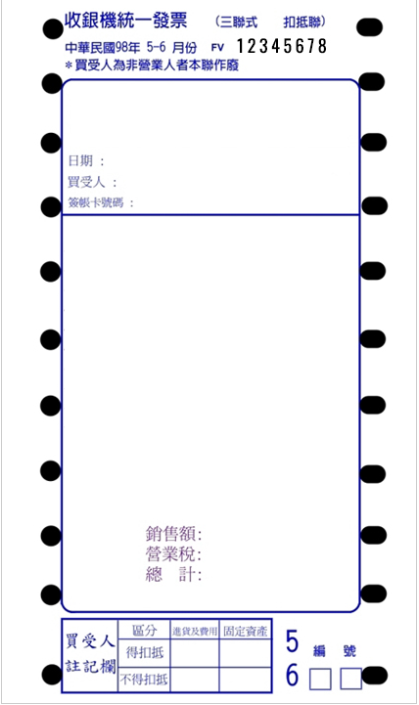 29
電子發票
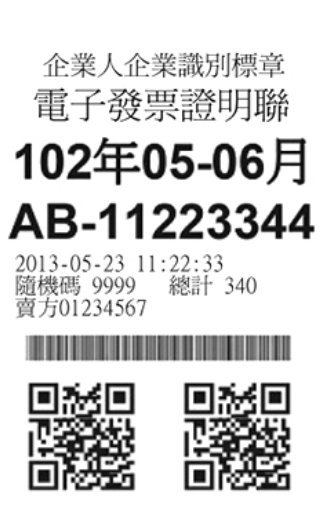 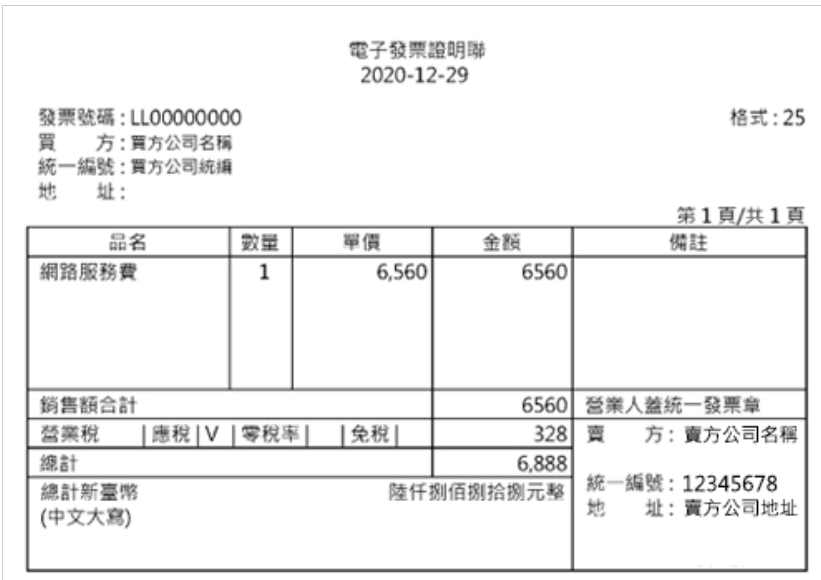 30
收據
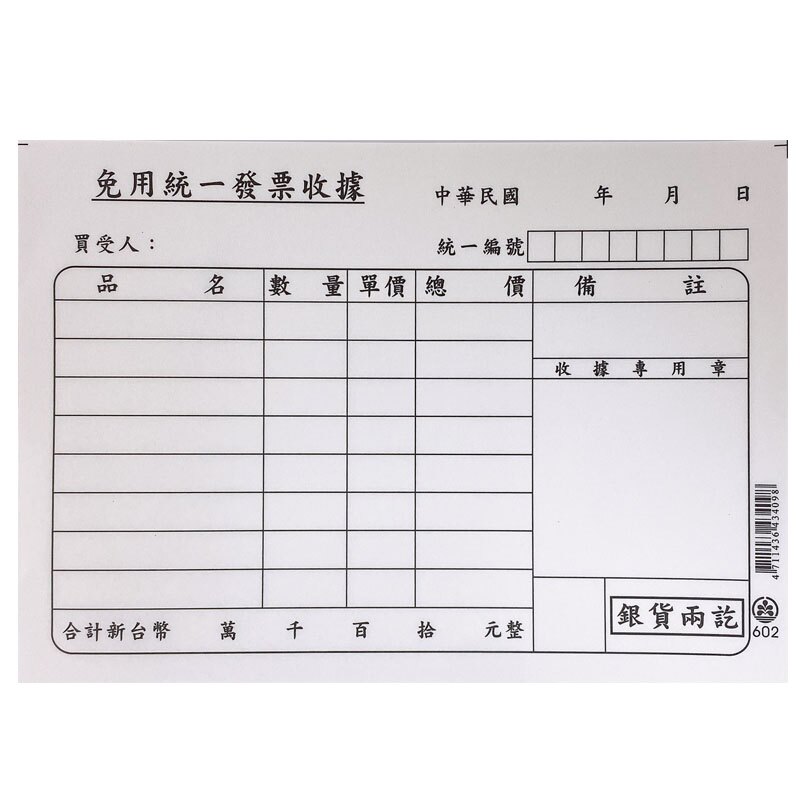 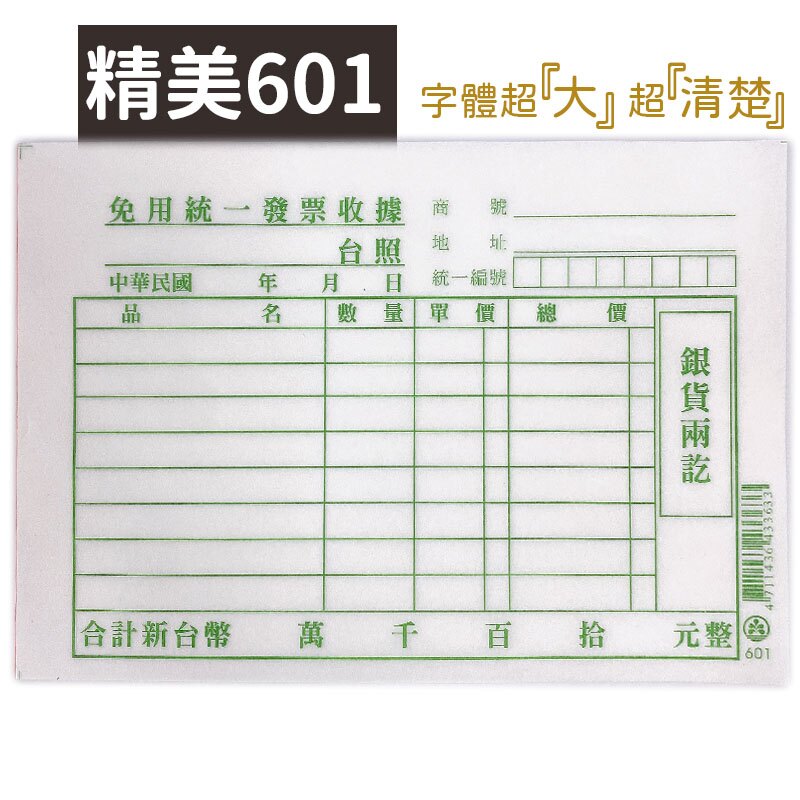 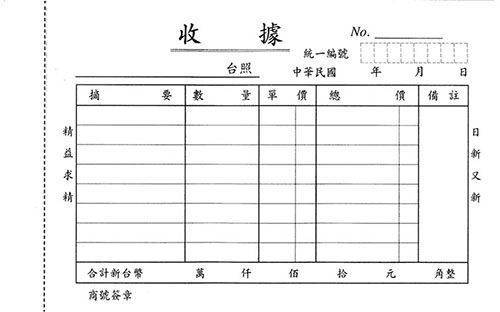 31
收據
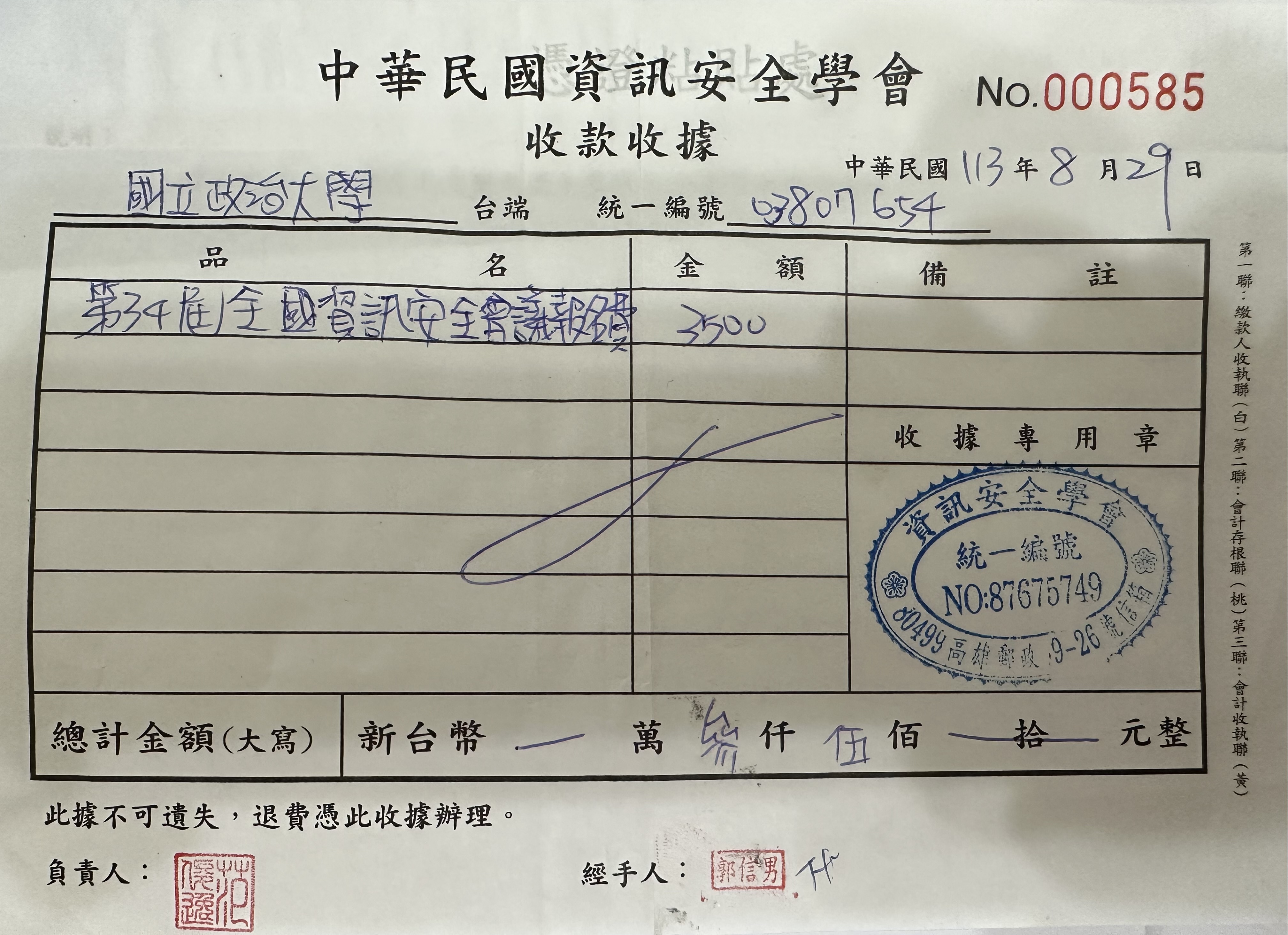 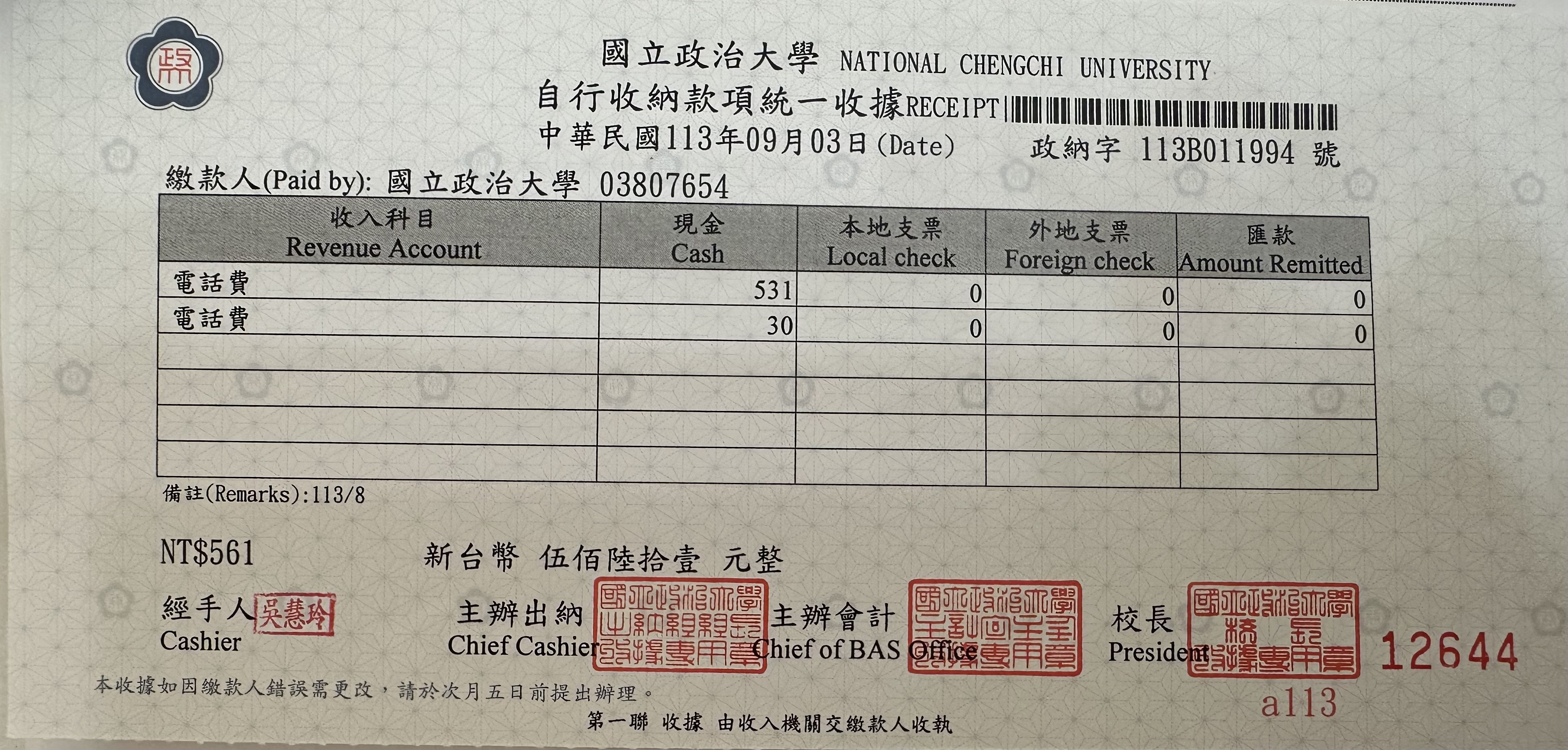 收據種類繁多，圖示只是列舉出常見樣態，不代表只有這些才是收據
32
32
二、支出憑證注意事項
免用統一
發票收據
電子發票
二聯式及收銀機統一發票：
     應黏貼收執聯。
三聯式統一發票：應黏貼收執聯(第三聯)，如有扣抵聯(第二聯)得一併附上。
電子發票：
     應黏貼電子發票證明聯。
統一發票
普通收據
種類
特種
統一發票
三聯式
統一發票
收銀機
統一發票
二聯式
統一發票
33
二、支出憑證注意事項
(一)支出憑證 –
收據、發票
要件
✔  1. 營業人名稱、統一編號
✔  2. 品名及總價
品名僅列代號或非本國文者，應由經手人加註或擇要譯註品名。
必要時，應加註廠牌或規格。
如以其他相關清單或文件佐證者，免逐項記明。
✔  3. 開立日期。
✔  4.機關名稱或統一編號
機關名稱：國立政治大學
統一編號：03807654
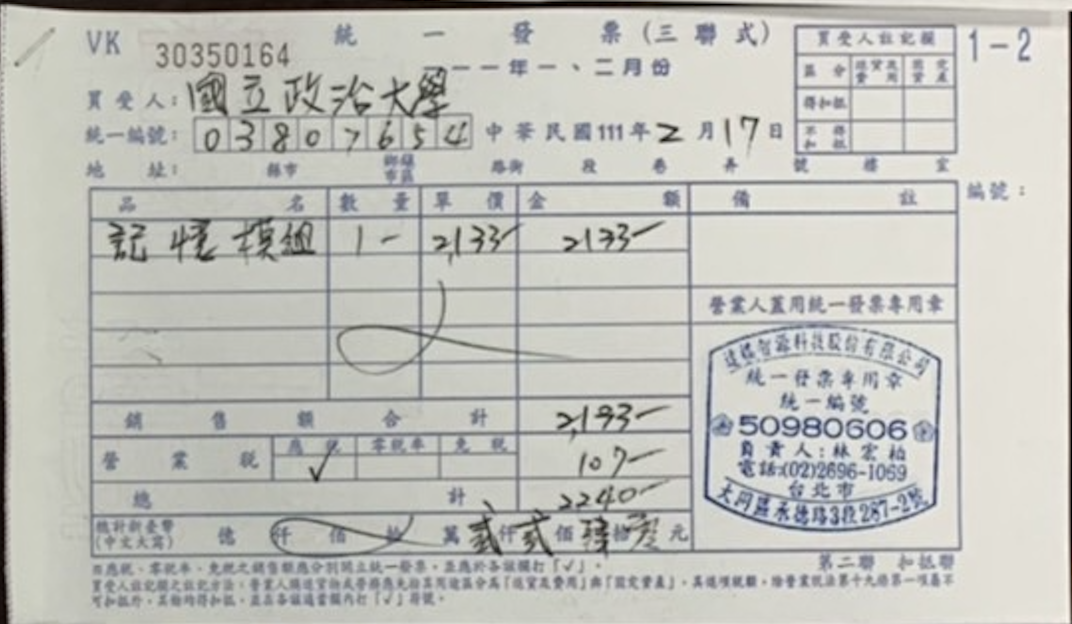 4
2
3
1
34
有關電子發票，還要注意以下相關規定喔！
電子發票證明聯，如未列明營業人名稱，得免予補正。

經手人無須額外影印電子發票證明聯或註記字軌號碼。

透過網路下載列印電子發票證明聯，經手人免簽名。
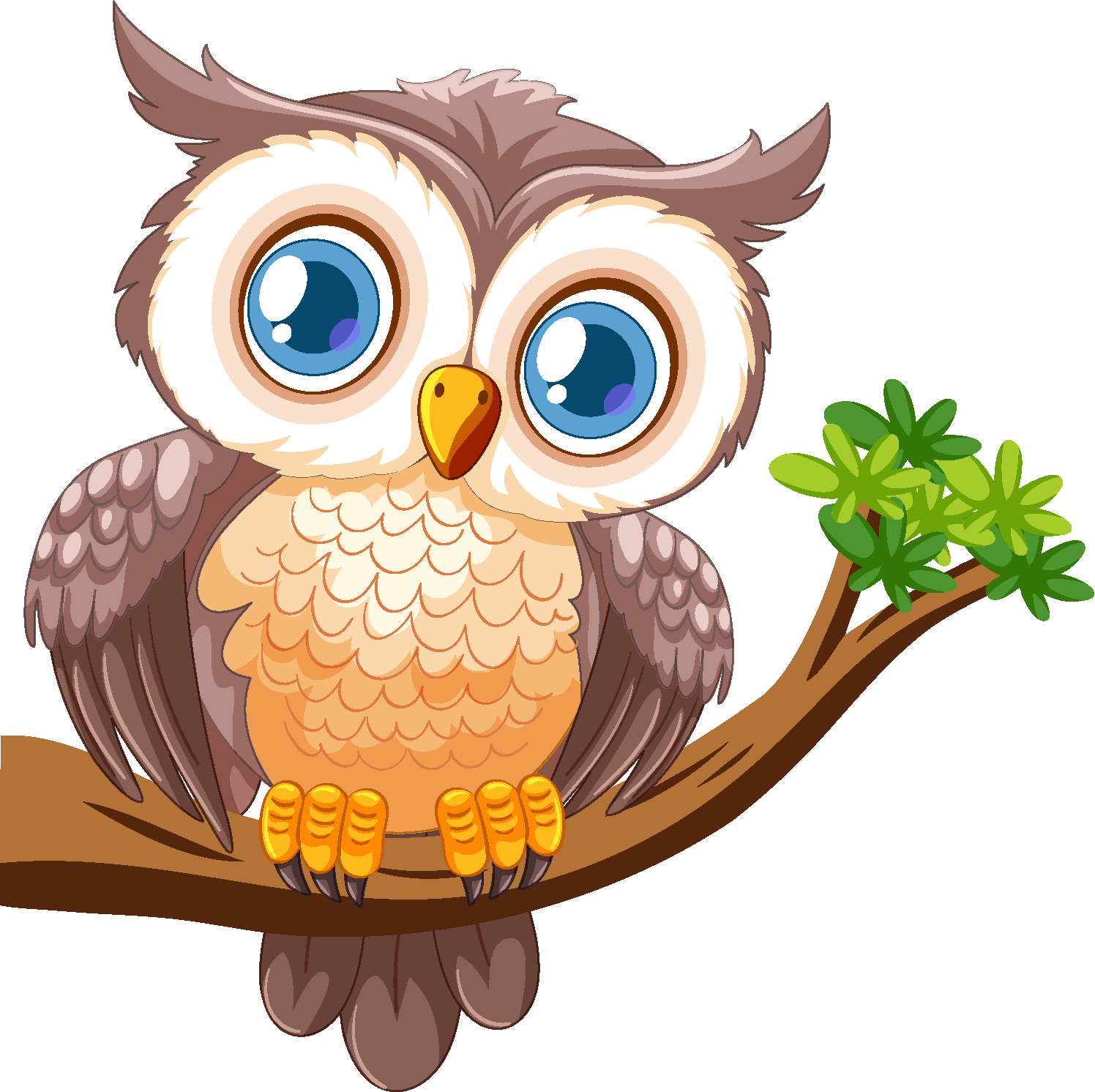 35
v
二、支出憑證注意事項
(一)支出憑證 –個人領據
要件
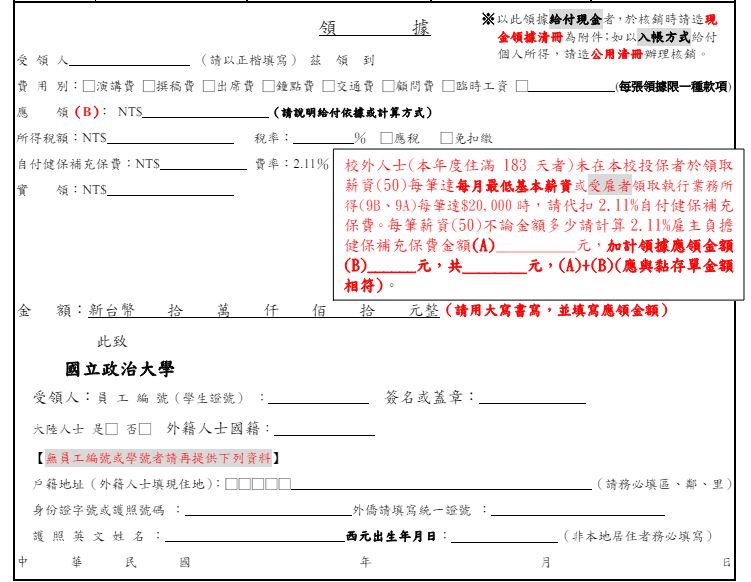 ✔  1. 受領人簽名
✔  2. 受領事由
✔  3. 實收數額
✔  4. 機關名稱
✔  5. 開立日期
✔  6. 受領人資料
受領人之姓名或名稱、身分證明文件字號、
      營利事業或扣繳單位統一編號。
✔  7. 其他
其他由各機關依其業務性質及實際需要
       增列之事項。
1
壹貳參肆伍陸柒捌玖
1
36
二、支出憑證注意事項
(一)支出憑證 – 清冊
使用範疇
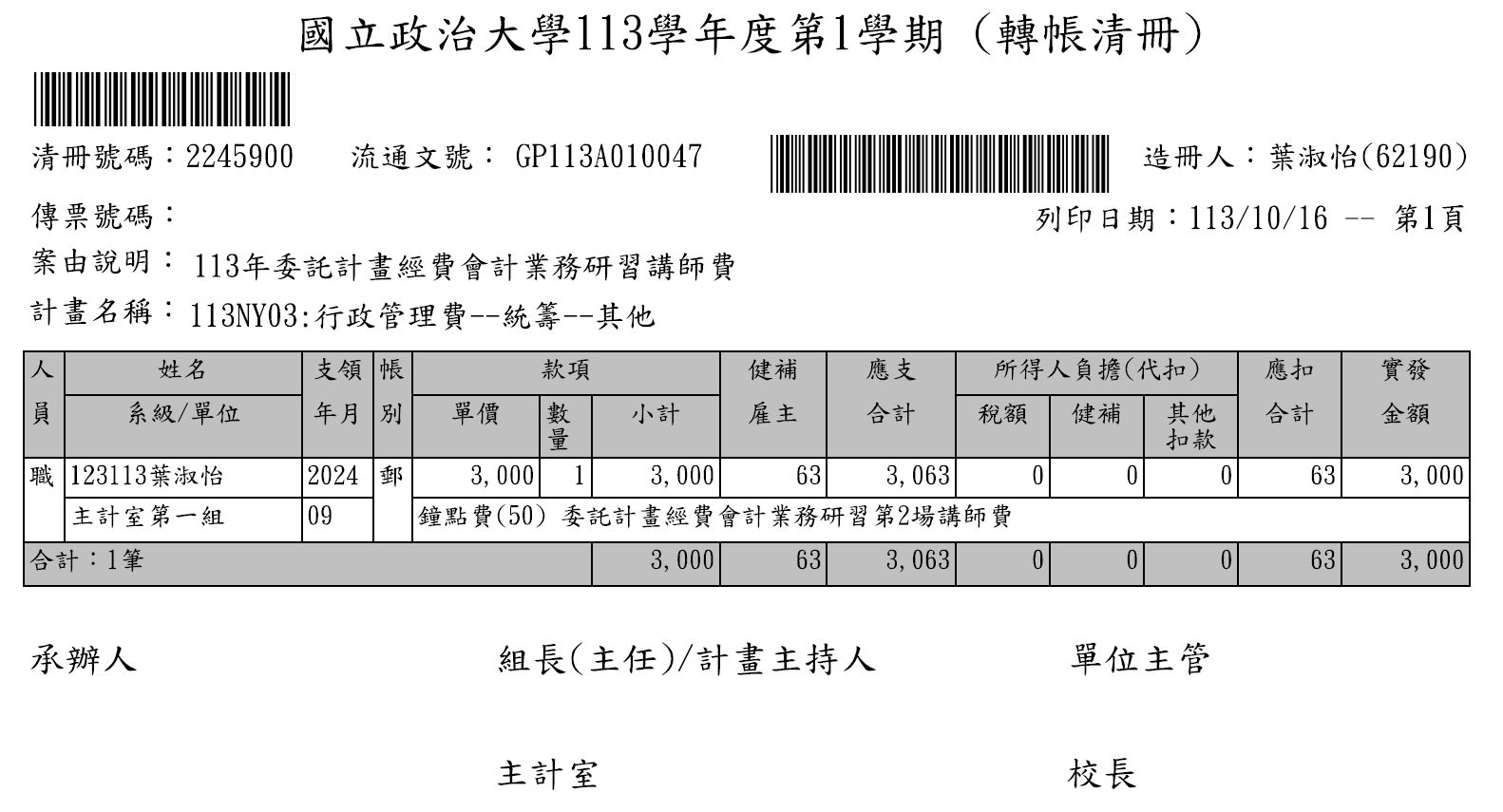 ✔  1.薪資、研究獎助金
✔  2.非屬採購案之酬勞款項
例：出席費、鐘點費
37
二、支出憑證注意事項
(一)支出憑證-其他
不論採購交易型態為網路或實體通路，均應優先取得規定所定之收據、統一發票、普通收據或國外、大陸地區等出具之支出憑證辦理報支。

國外支出憑證：國外或大陸地區、香港、澳門出具之支出憑證，未能符合規定者，得依其慣例提出，由經手人加註說明，並簽章。
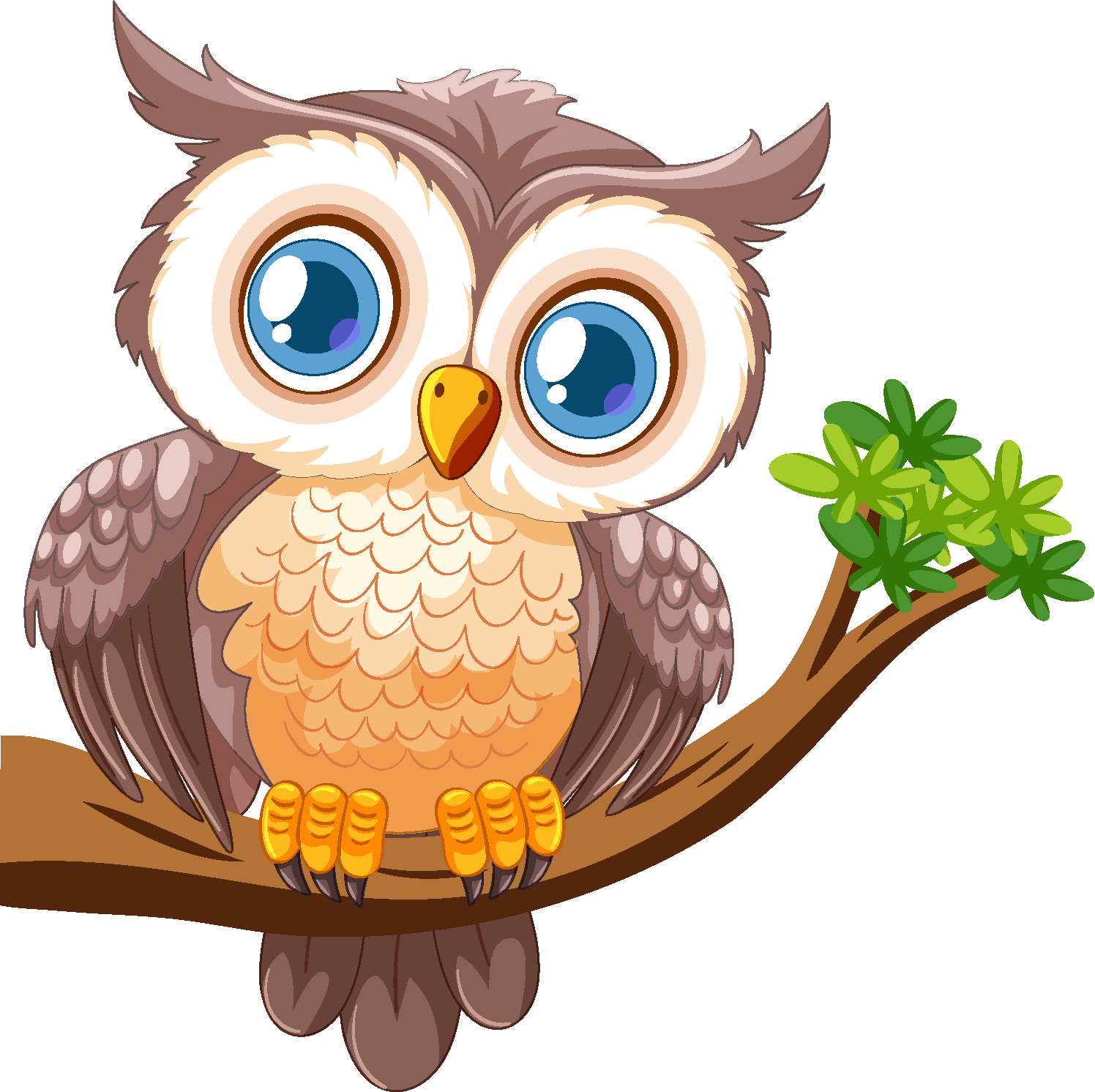 38
二、支出憑證注意事項
(一)支出憑證-其他
網路交易收據：
各機關透過網路完成交易，應取得收據、發票或相關單據。網路下載列印之單據， 應由經手人簽章。
但因特殊情形不能取得者，得以獲有記載事項足資證明支付事實之電子憑證作為支出憑證。
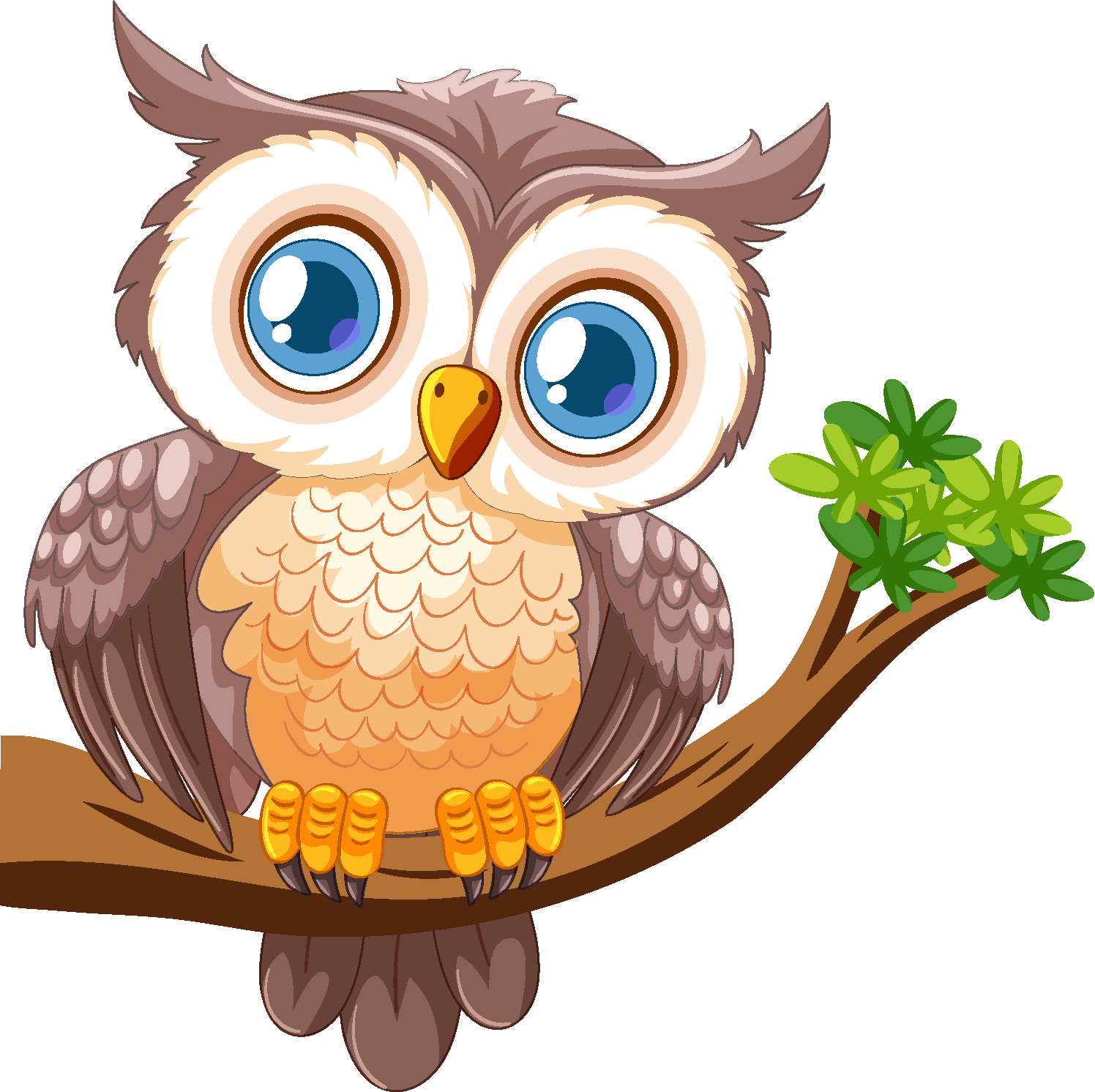 39
1
2
3
二、支出憑證注意事項
(一)支出憑證 – 
支出證明單
優先順序
因特殊情形不能取得前項影本或其他可資證明之文件者，應由經手人開具支出證明單，書明不能取得原因，並簽章。
支出憑證遺失或供其他用途者，應取得其影本或其他可資證明之文件，由經手人註明無法提出原本之原因，並簽章。
支出憑證 
（收據、發票等）
影本或其他
可資證明之文件
支出證明單
40
二、支出憑證注意事項
(一)支出憑證 – 
支出證明單
欄位注意
✔  1. 經手人：計畫主持人
✔  2. 日期：實際消費日期
✔  3.不能取得單據原因：確實填寫原因。
國外廠商或是信用卡付款，不代表就一定不能取得單據。
若是信用卡交易手續費，務必提供信用卡帳單明細，並標註該筆支出與相關手續費細項。

範例：國外交易手續費。
錯誤：因為是國外廠商、因為信用卡付款
正確：信用卡交易國外交易手續費僅取得
                      信用卡帳單明細。
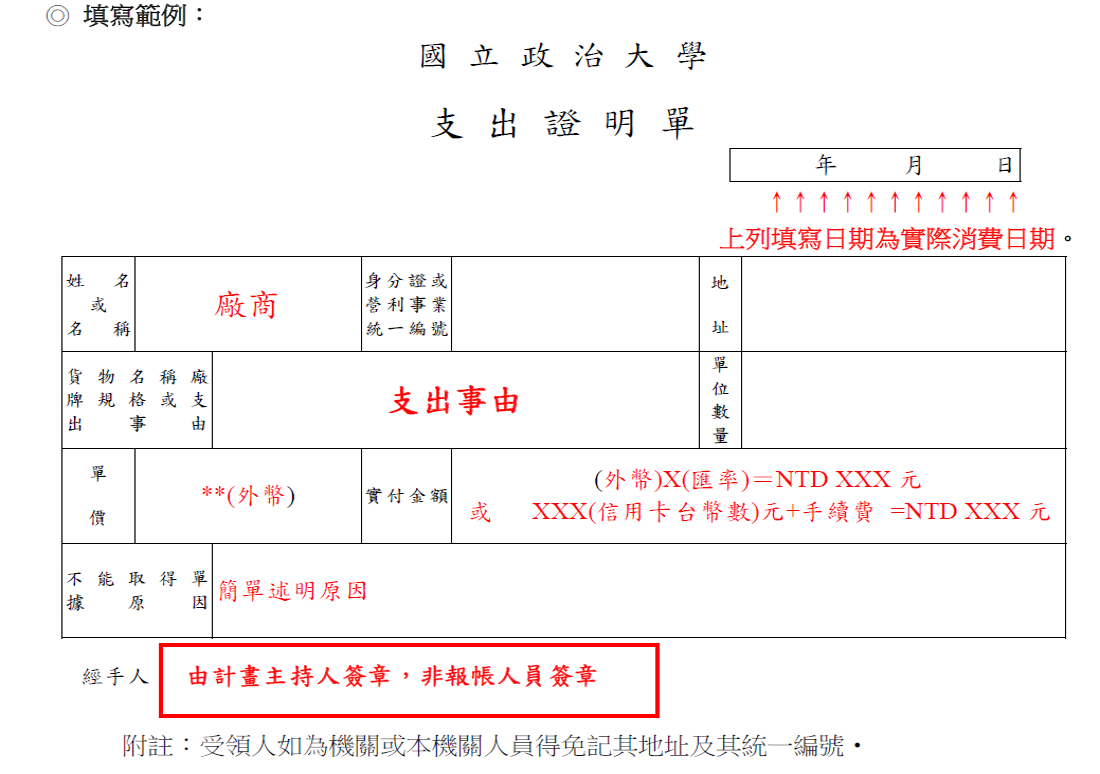 41
1
2
3
二、支出憑證注意事項
(二)支出憑證黏存單
黏貼方式
單據勿超過10張
膠水粘貼
依序漸層方式黏貼
單據黏貼時請按憑證 黏貼線由左至右對齊，面積大者在下，小者在上，由上而下黏貼
勿用口紅膠、膠帶或釘書機
若超過請黏貼至另一 張支出憑證黏存單
（不是指湊滿10張單據才能報帳）
42
二、支出憑證注意事項
(二)支出憑證黏存單
(二)支出憑證黏存單
注意事項
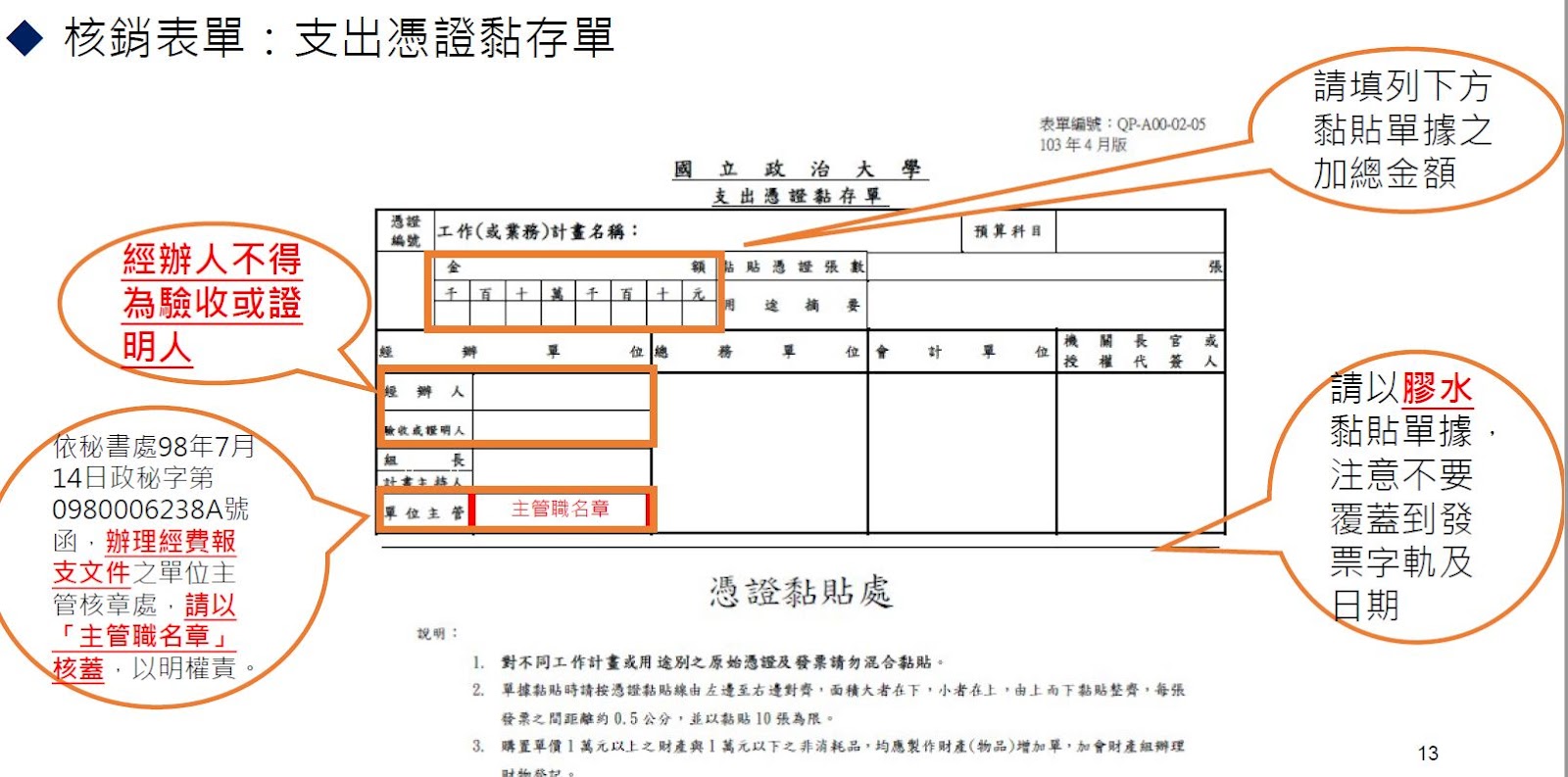 ✔  1. 經辦人與驗收證明人不得為       
           同一人
✔   2. 任何手寫說明或是塗改修正，
           都要經手人簽章
填寫阿拉伯數字即可
43
前面帶你認識報帳支出憑證基本概念了！
下面會針對常見經費報支項目有詳細的說明，
大家可以依照需求自行參閱喔！
Learning Objectives
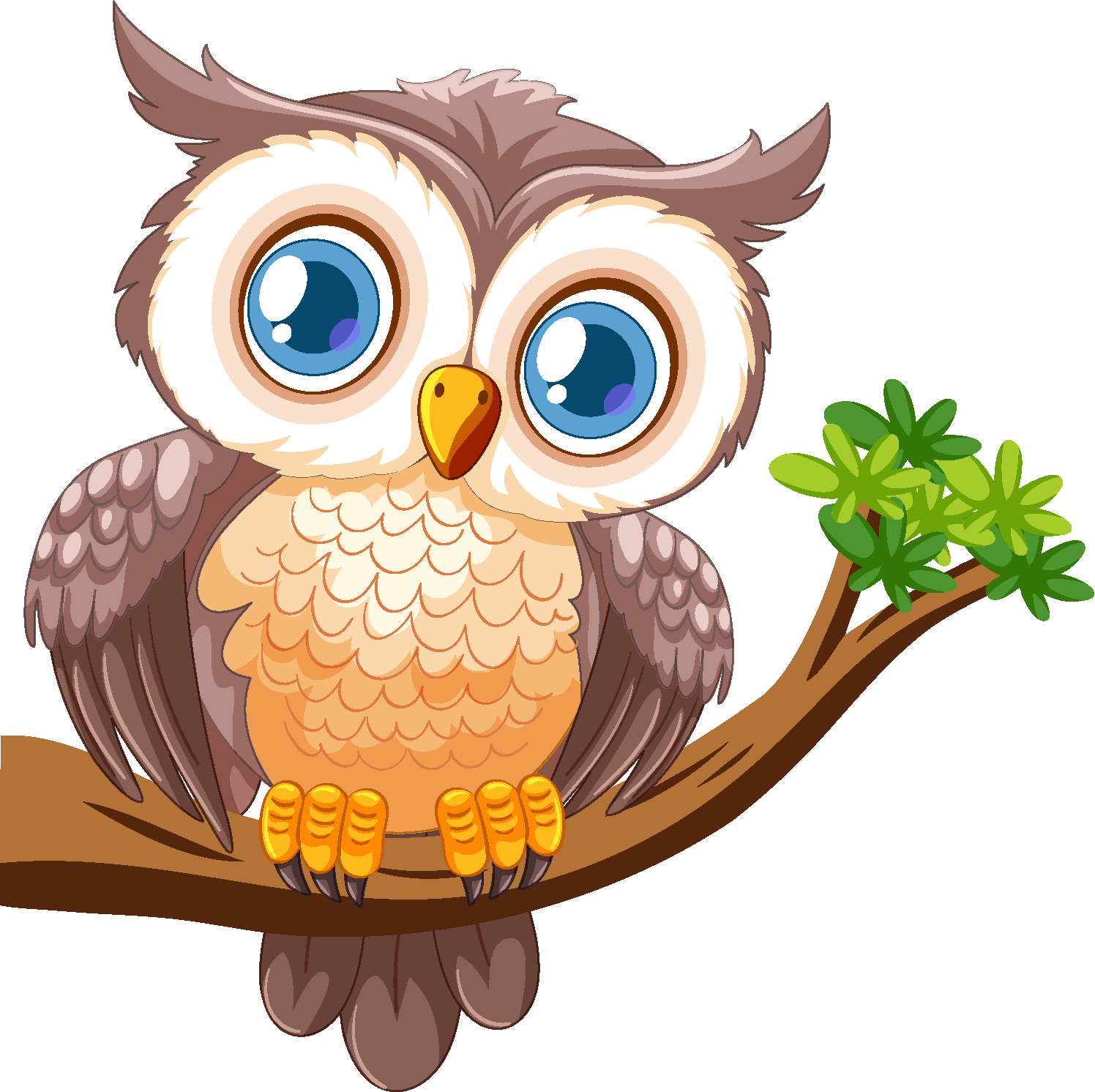 44
三、各項經費報支重點及應檢附資料
目錄
點按目錄細項可直接跳往該頁
物品相關
人力相關
會議相關
差旅相關
其他費用
45
三、各項經費報支重點及應檢附資料
文具、電腦周邊、圖書
檢附資料
重點說明
46
三、各項經費報支重點及應檢附資料
儀器維修費
檢附資料
重點說明
47
三、各項經費報支重點及應檢附資料
單價在1萬元以上，且使用年限在2年以上與研究計畫直接有關之各項設備(含軟體)
研究設備費
檢附資料
重點說明
48
三、各項經費報支重點及應檢附資料
出席費
檢附資料
重點說明
由各單位依會議召開性質本權責自行認定
49
三、各項經費報支重點及應檢附資料
講座鐘點費
檢附資料
重點說明
50
三、各項經費報支重點及應檢附資料
演講費
檢附資料
重點說明01
51
三、各項經費報支重點及應檢附資料
演講費
重點說明02
52
三、各項經費報支重點及應檢附資料
稿費
檢附資料
重點說明
53
三、各項經費報支重點及應檢附資料
支給標準01
54
三、各項經費報支重點及應檢附資料
支給標準02
若有特殊情形，擬支報酬超過規定標準，得另簽陳校長同意後辦理。
55
三、各項經費報支重點及應檢附資料
其他酬勞類
檢附資料
重點說明
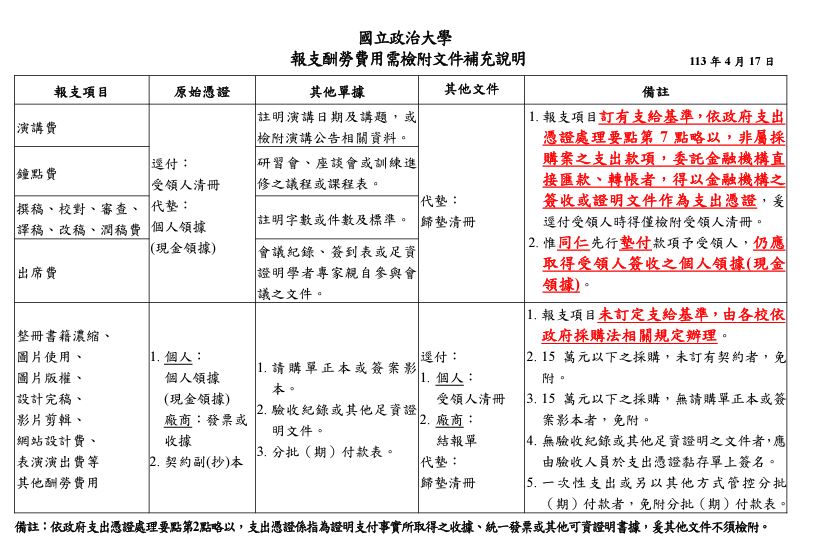 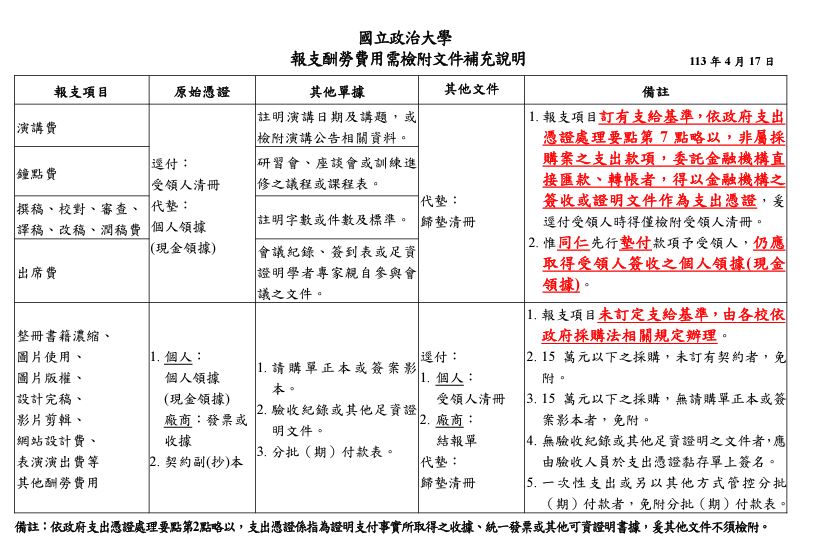 56
三、各項經費報支重點及應檢附資料
會議餐費
檢附資料
重點說明
57
三、各項經費報支重點及應檢附資料
會議餐費
校內支給標準
360 /日
各類研討會
360-600 /日
早、中、晚餐：每人單餐以120元為限。
點心或水果：每人以80元為限。
單場次會議或活動，請就A或B擇  一辦理。
全日餐費合計不得逾360元。

     例：
✔ 會議時間12:00~18:00 
     =>餐費上限240元
✔ 會議時間  9:00~17:00
     =>餐費上限240元。
✔ 會議時間  8:00~17:00 
     =>餐費上限360元。
每人每日膳費(含三餐及茶水、點心)
參加對象為校內人員者：360元
參加對象主要為校外人士者：600元
一般會議
會議種類
國際性會議、研討會
（不包括講習、訓練及研習）
1500 /日
58
三、各項經費報支重點及應檢附資料
會議餐費
教育部及所屬機關委辦計畫
依「教育部及所屬機關(構)辦理各類會議講習訓練與研討(習)會管理要點」辦理
280 -340 /日
機關外人士
第一天活動(包括一日活動)：
午、晚餐：不提供早餐，午、晚餐每人單餐以120元為限。
全日餐費合計不得逾280元。

第二天以上活動：
早、午、晚餐：午、晚餐每人單餐以120元為限。
全日餐費合計不得逾340元。
機關人員
會議種類與
參與人員
500 /日
國際性會議、研討會
（不包括講習、訓練及研習）
1000 /日
59
三、各項經費報支重點及應檢附資料
學會年費或入會費
/會議註冊費
60
三、各項經費報支重點及應檢附資料
邀請國外學者來台費用
檢附資料
重點說明
61
三、各項經費報支重點及應檢附資料
邀請國外學者來台費用
重點說明
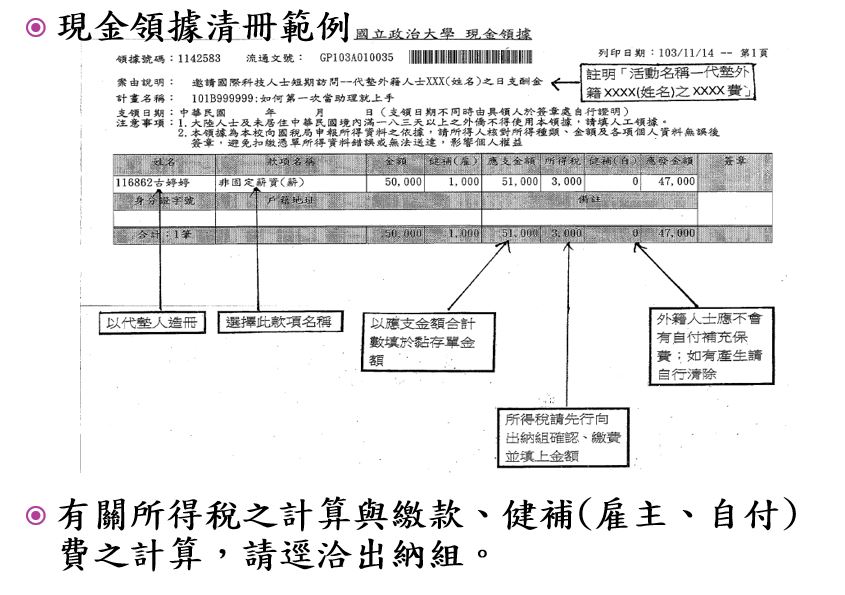 62
三、各項經費報支重點及應檢附資料
邀請國外學者來台費用
63
三、各項經費報支重點及應檢附資料
計程車資
檢附資料
重點說明
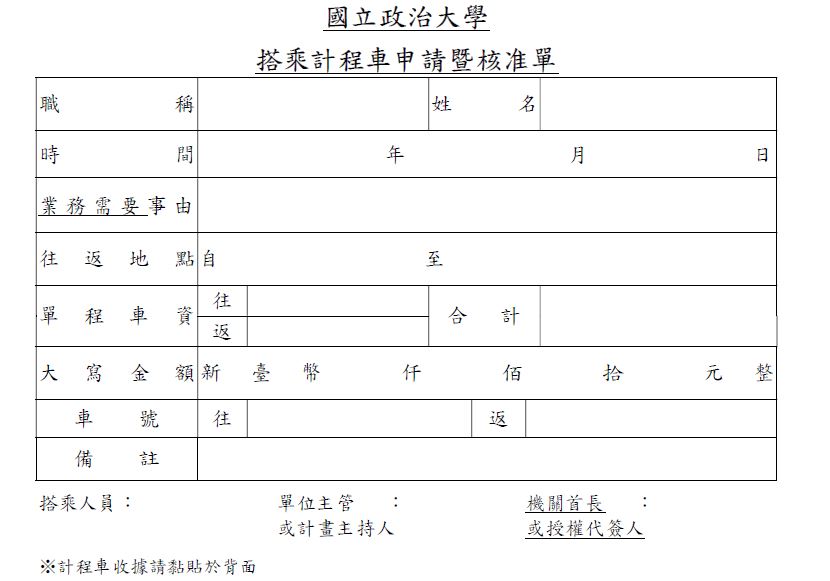 64
三、各項經費報支重點及應檢附資料
範例
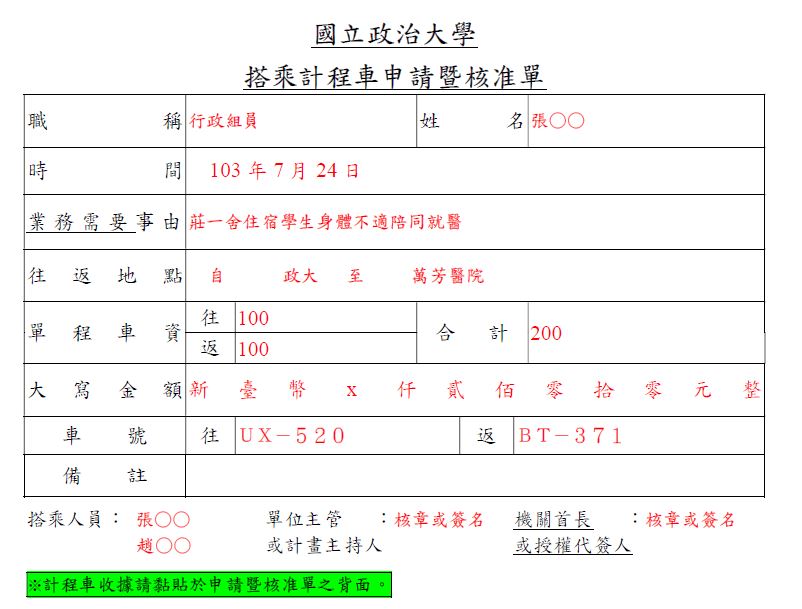 65
65
三、各項經費報支重點及應檢附資料
國內差旅費
檢附資料
重點說明
66
三、各項經費報支重點及應檢附資料
交通費
67
三、各項經費報支重點及應檢附資料
標準
68
三、各項經費報支重點及應檢附資料
國外差旅費
檢附資料
重點說明
69
三、各項經費報支重點及應檢附資料
基本流程
國外差旅費包含項目
出差日數、行程與經費，應事先經過核准
交通費
生活費
辦公費
✔ 住宿費 70 %
✔ 膳食費 20 %
✔ 零用費 10 %
❗ 檢附原始單據覈實報支
✔ 出國手續費✔ 保險費
✔ 行政費
✔ 禮品交際及雜費
✔ 飛機
✔ 船舶
✔ 長途大眾運輸工具
70
三、各項經費報支重點及應檢附資料
因公出國人員搭乘外國籍航空公司班機申請書
國外差旅費-交通費
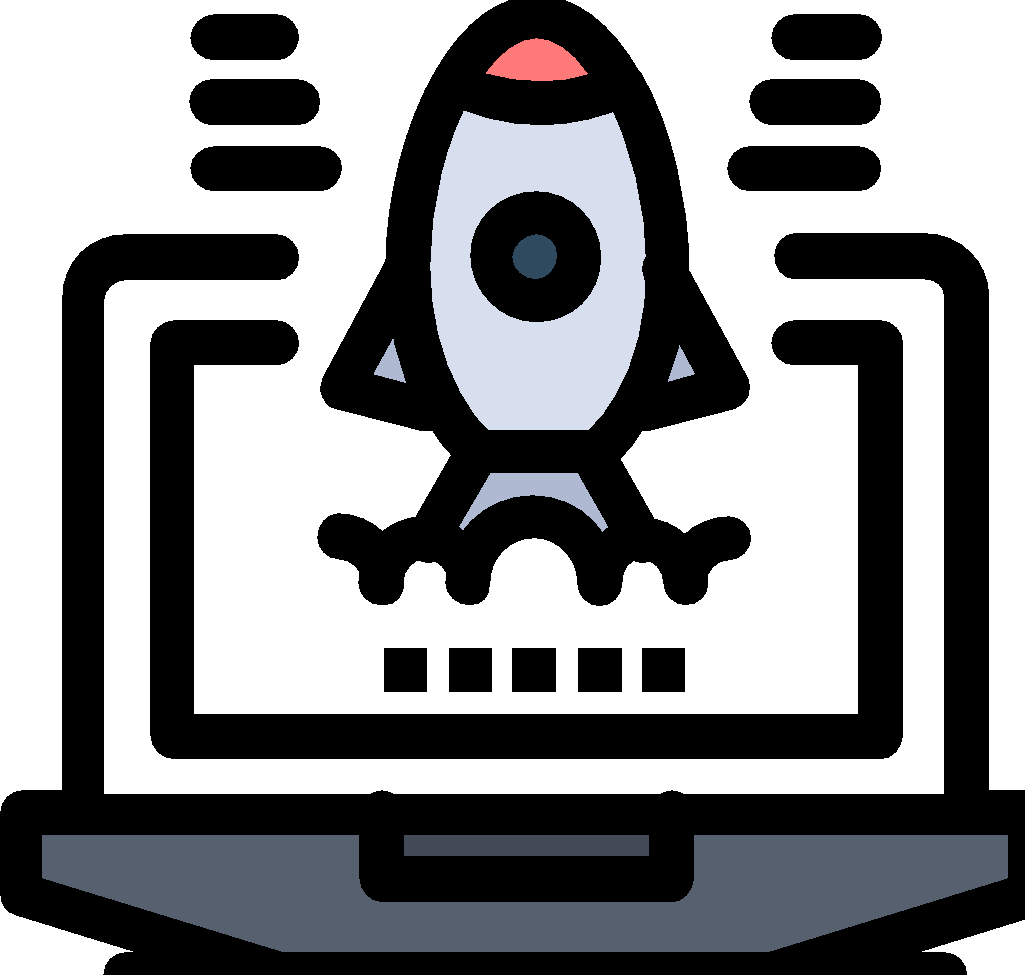 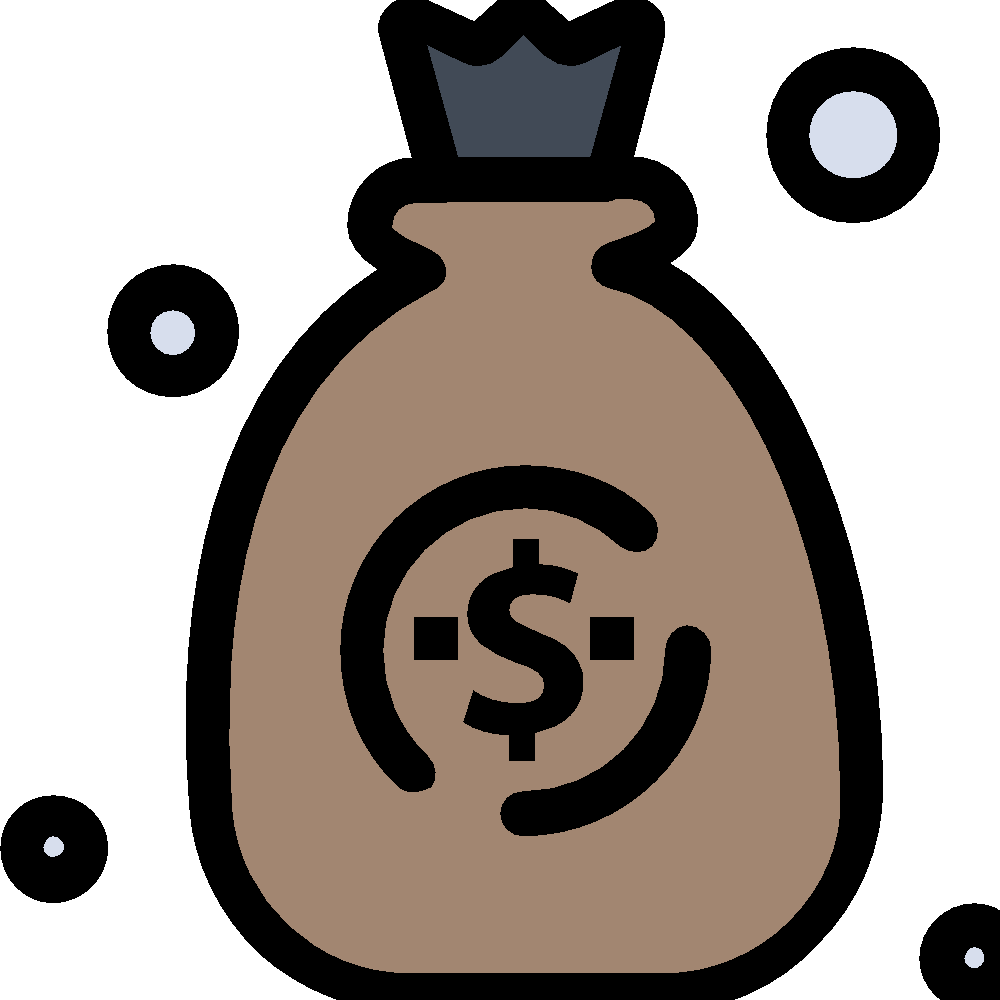 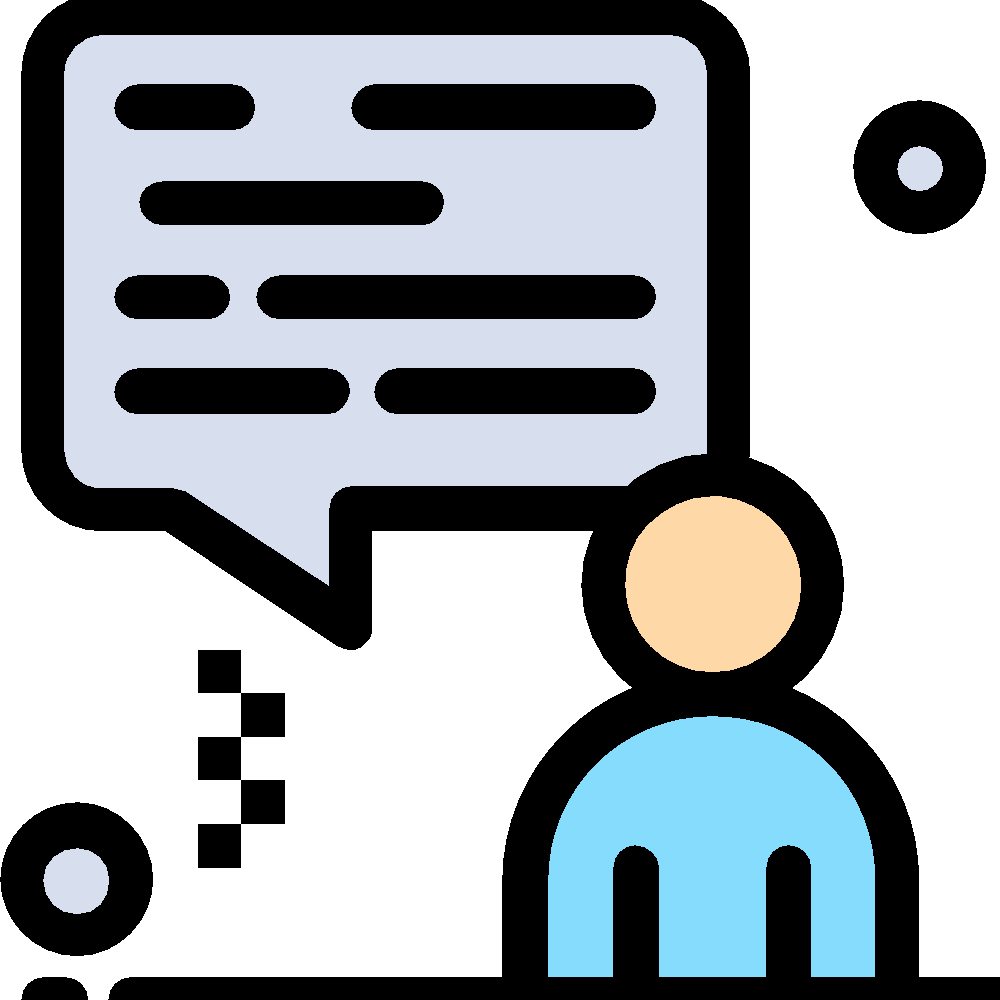 行程證明（3擇1）
購票證明（3擇1）
搭機證明（3擇1）
登機證存根
（含電子登機證） 

 護照影本

 航空公司開立之搭機
    證明
電子機票

 機票票根

 其他足資證明行程之
    文件
旅行業代收轉付收據

 國際線航空機票購票
    證明單

 其他足資證明支付票  
    款之文件
71
三、各項經費報支重點及應檢附資料
國外差旅費 - 生活費
出差由外國政府、國際組織或其他來源提供膳宿或現金津貼者， 其生活費依下列規定報支：


 
 第9點扣除項目（其他來源供膳）：
    早餐（4%）、中餐（8%）、晚餐（8%）
 生活費額度：
1. 中央政府各機關派赴國外各地區出差人員 生活費日支數額表
2. 中央政府各機關派赴大陸地區、香港及澳門出差人員生活費日支數額表
3. 中央各機關（含事業機構）派赴國外進修、研究、實習人員補助項目及數額表
    (移地研究超過15天者)
72
三、各項經費報支重點及應檢附資料
國外差旅費 - 辦公費
辦公費需檢附原始單據，限額內覈實報支
✔保險額度400萬元，以共同供應契約費率表為報支上限
✔護照費、簽證費、黃皮書費、預防針費、結匯手續費及機場服務費
購票證明（3擇1）
✔報名、註冊、郵電、翻譯及運費等費用
✔一天上限600元
✔ 禮品費、交際費、計程車費、租車費等費用
❗移地研究不得報支行政費（報名費及註冊費除外）、保險費、禮品交際及雜費
73
三、各項經費報支重點及應檢附資料
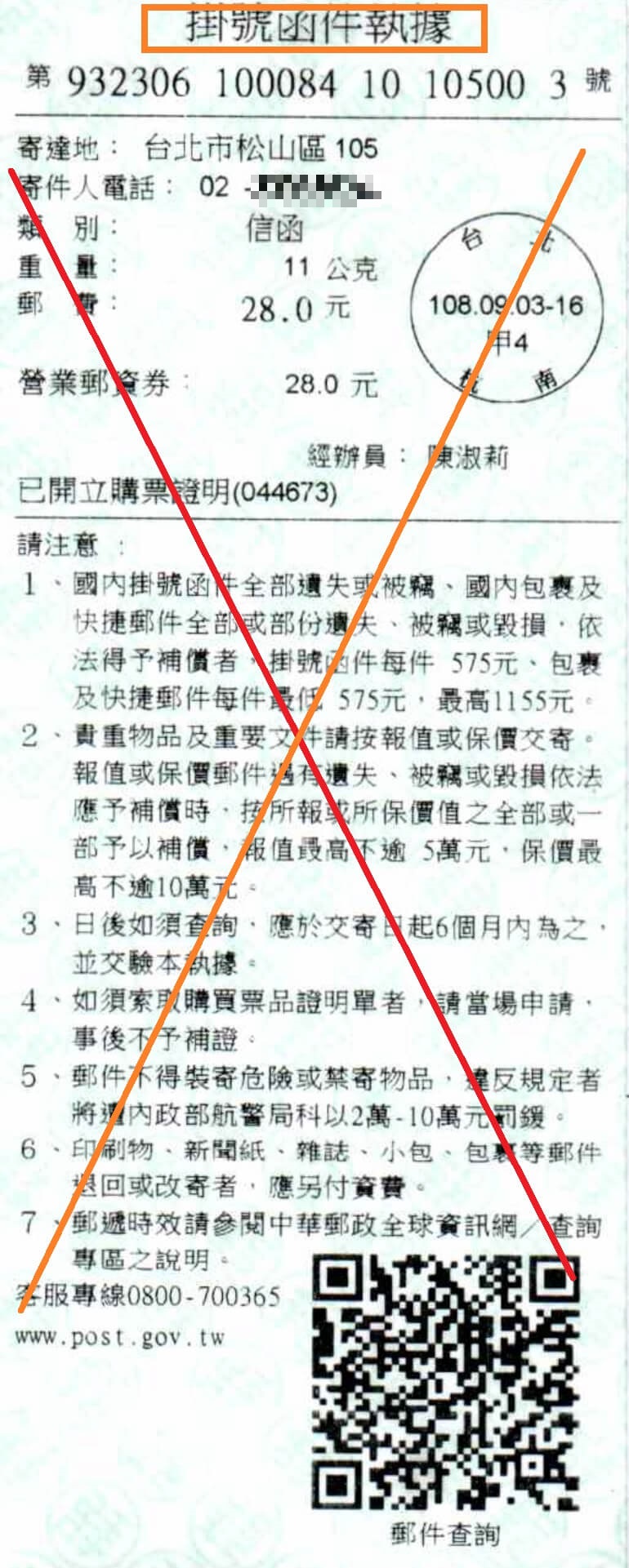 郵資
檢附資料
重點說明
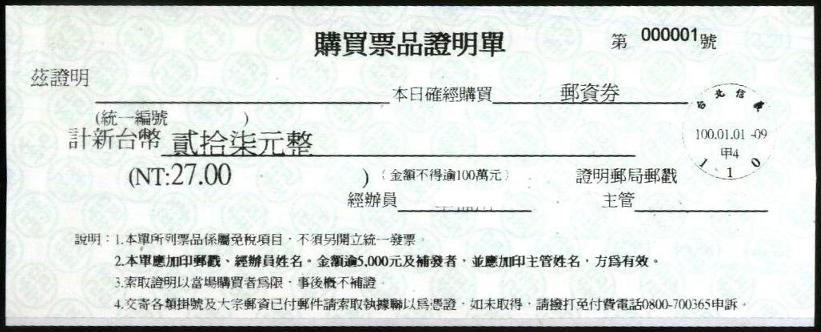 74
三、各項經費報支重點及應檢附資料
電話費、通信費
檢附資料
重點說明
75
三、各項經費報支重點及應檢附資料
彈性支用額度
報支重點
使用範圍
76
ㄒ
四、報帳相關表單及流程
77
v
(一)報帳表單
1
３
採購案件、逕付廠商
酬勞，已代墊
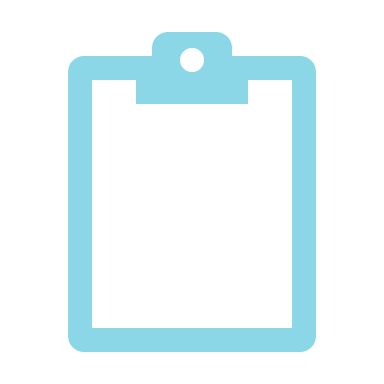 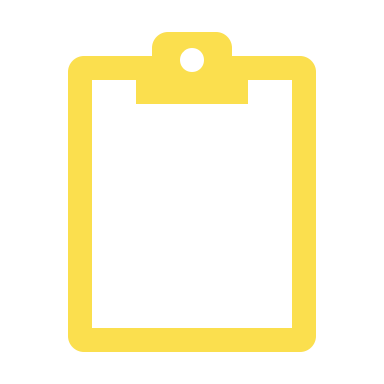 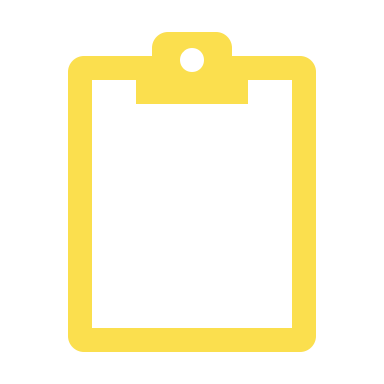 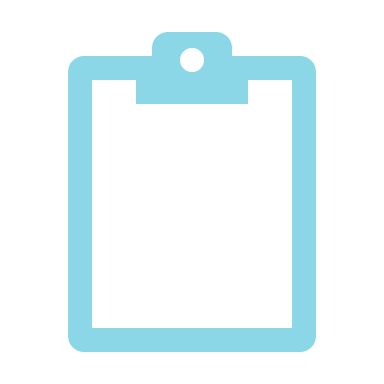 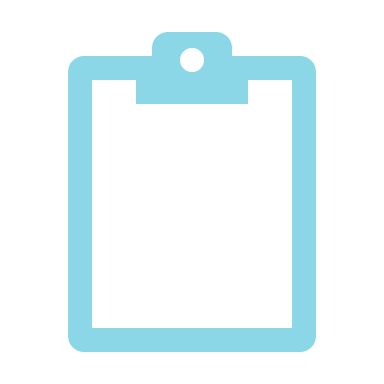 經費
結報單
支出憑證黏存單
支出憑證黏存單
公用
清冊
（代墊酬勞）
➕
➕
➕
現金領據
酬勞，逕付受款人
採購案件，已代墊
如為採購案件
產生的酬勞，
仍須檢附領據
2
4
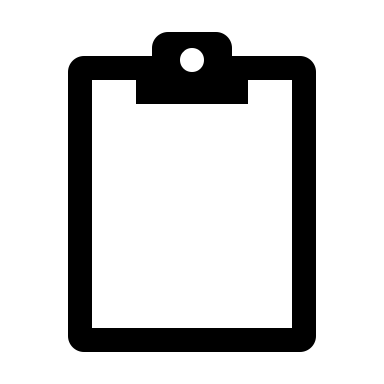 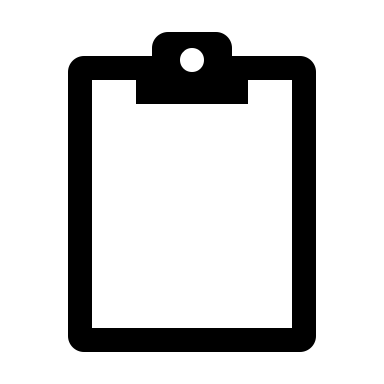 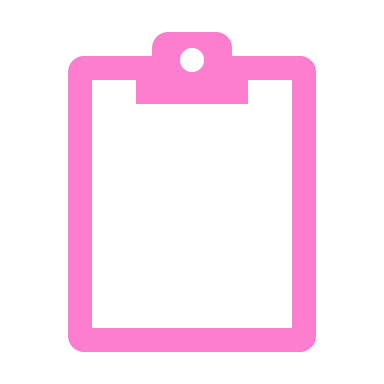 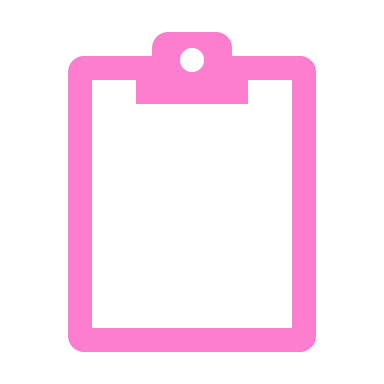 公用
清冊
（酬勞逕付）
支出憑證黏存單
公用
清冊
（一般代墊）
支出憑證黏存單
➕
78
(一)報帳表單
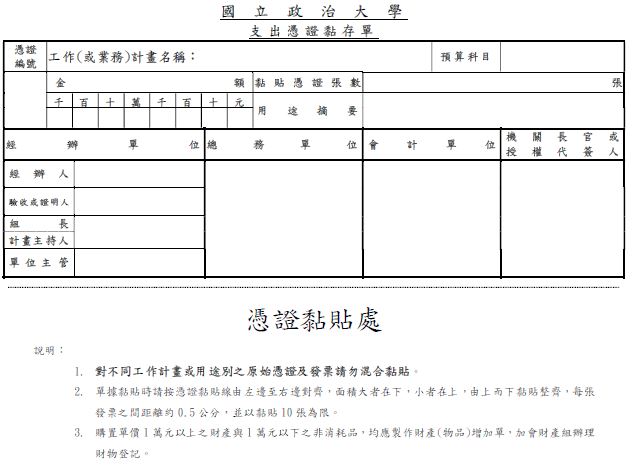 （二）經費結報單
支出憑證黏存單
用途
黏貼支出憑證用的表單
路徑
主計室網頁 >表格下載>業務費/研討會用表 （點我）
79
(一)報帳表單
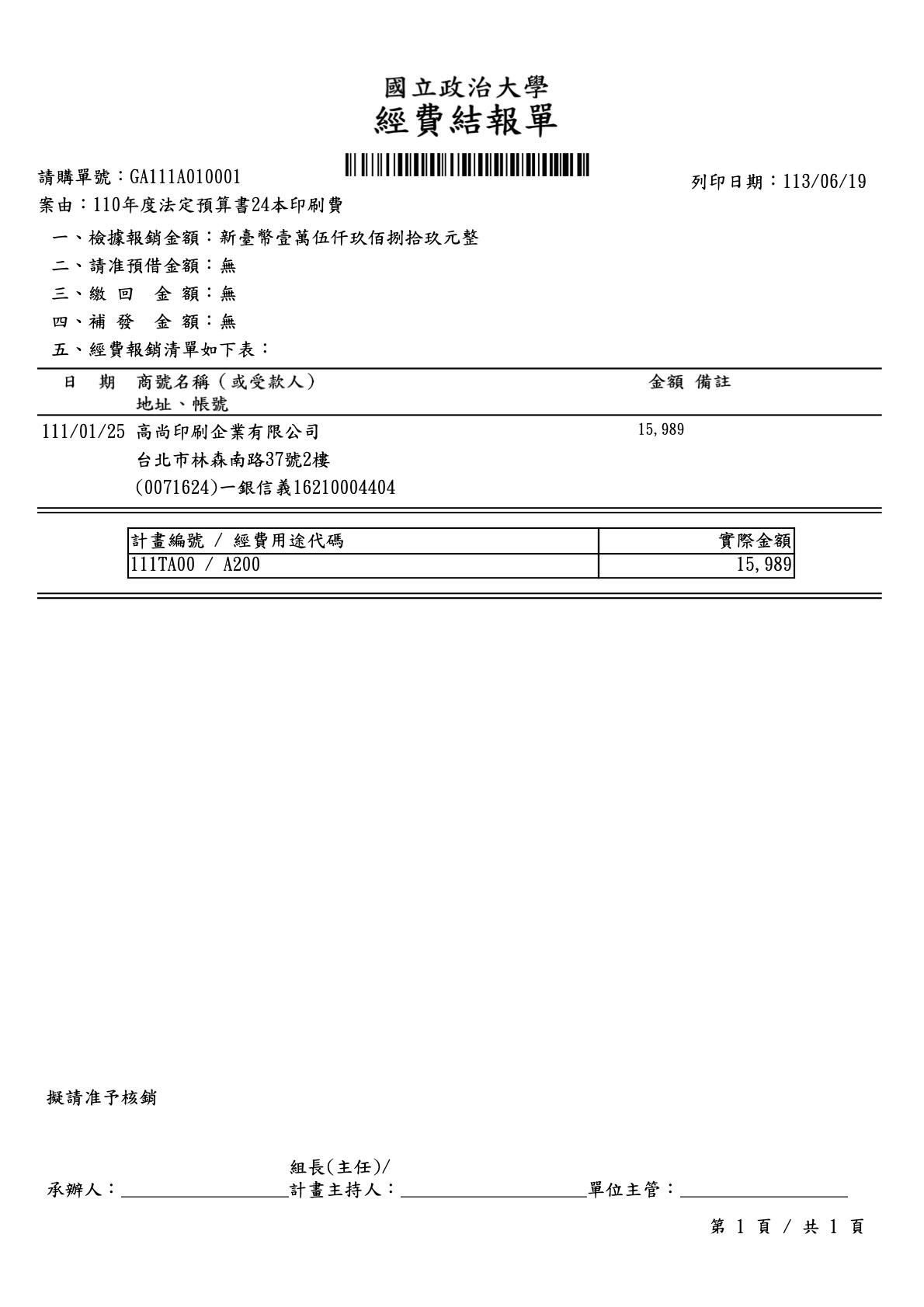 經費結報單
用途
採購案件，款項逕付廠商
路徑
inccu > 新平台校務系統>教職員資訊>系統採購管理
80
非採購案件
採購案件
辦理
歸墊者
逕付
受領人
屬報酬性質
款項已代墊
(一)報帳表單
清冊
路徑
用途
一般酬勞、代墊費用
 行政資訊系統>清冊及工讀作業>公用清冊
薪資- 專任助理、勞動型兼任助理、研究獎助生
 行政資訊系統>助理人員相關作業>人員薪資或學習津貼
薪資--勞動型臨時工
 行政資訊系統>清冊及工讀作業>工讀時數匯入與造冊

註：行政資訊系統路徑 
 inccu>校務系統Web入口>校務資訊系統>行政資訊系統
81
(一)報帳表單
清冊
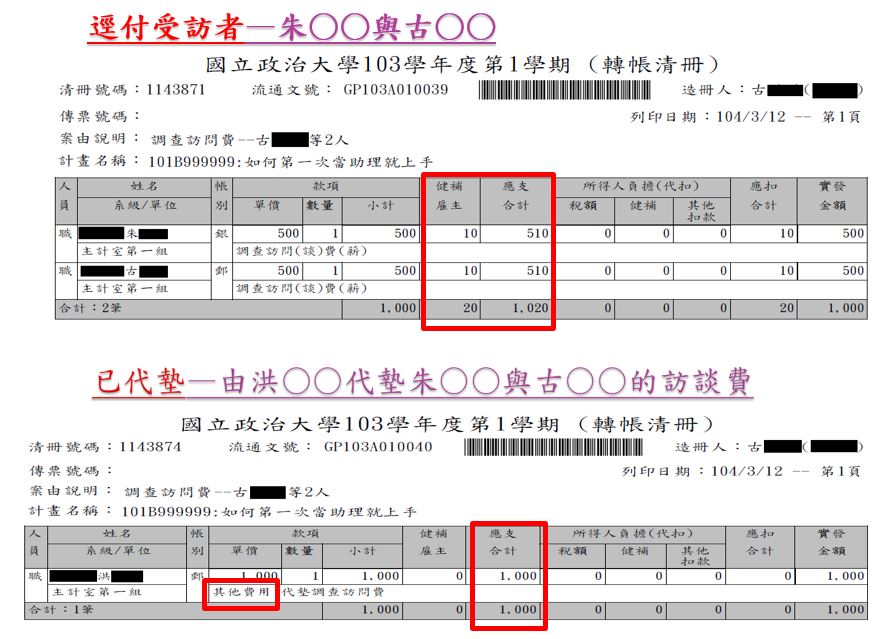 注意事項
清冊不得修改：若需修改應重新造冊
分開造冊：代墊款和逕付受款人應分開造冊
註明原因：清冊受領人如非該報支案相關簽核人員，請註明其是否為計畫內人員；如非為計畫內人員，請註明由其墊付之原因。
82
(一)報帳表單
現金領據清冊
注意事項
內容應和受領人簽名的領據相同
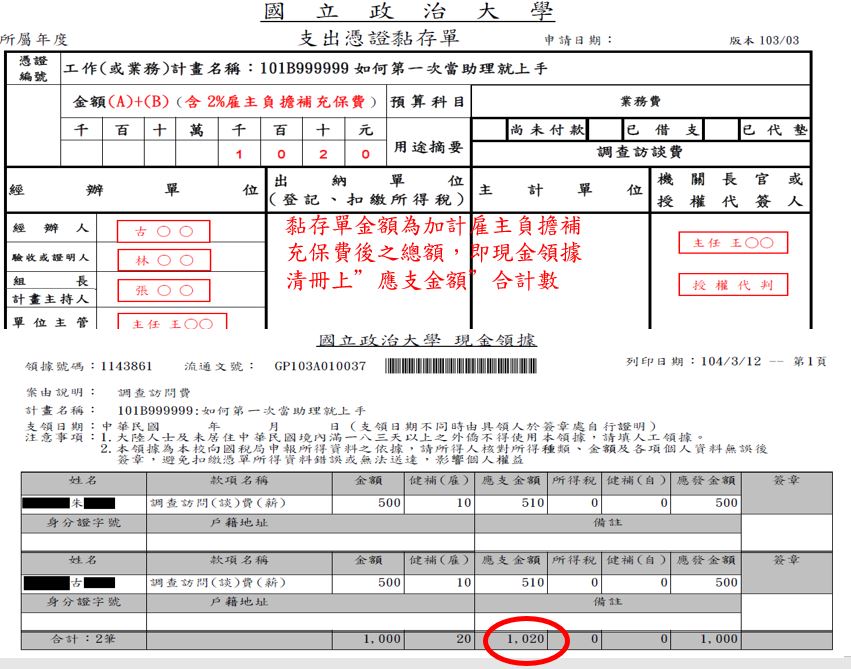 用途
屬報酬性質，已支付現金給受領人
路徑
inccu>校務系統Web入口>校務資訊系統>行政資訊系統>清冊及工讀作業>現金領據
83
相關表單很多，建議去查閱主計室網頁/表格下載，會有更完整的資料喔！
建議：
表單常會更新，使用前記得先去主計室網頁下載，不要自行上網搜尋或是直接沿用舊表單
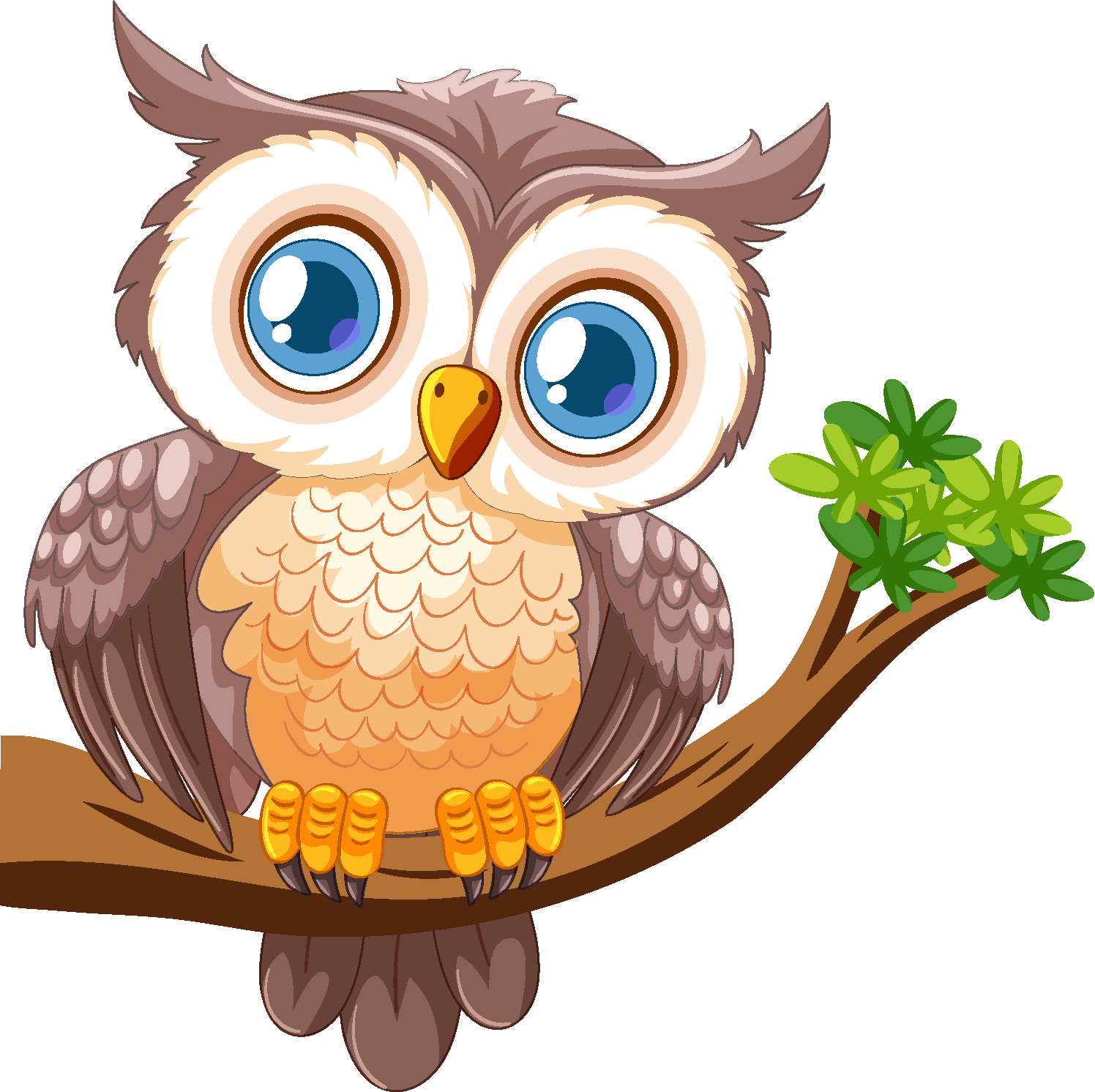 84
v
前面我們簡要介紹了計畫各種項目需要的憑證，再來就要進階到程序部分。程序不對，也會拖延到報帳的進度喔！

這個部分稍微複雜一點，要花點耐心慢慢了解！ 會因應金額和計畫種類或項目而有所不同，因此要特別注意喔！
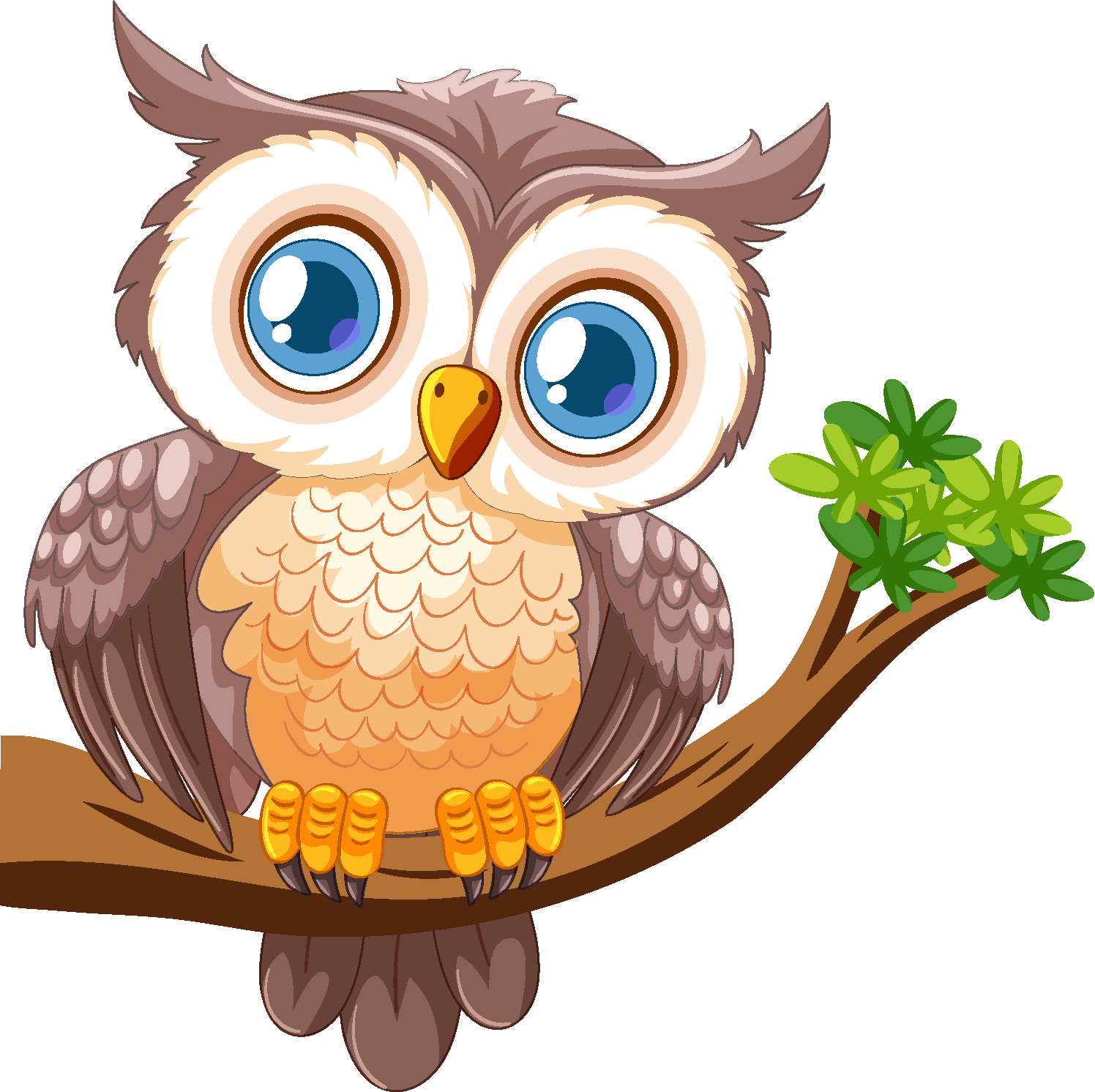 85
v
(二)報帳流程 01-會辦
耗材、雜支、
非典藏圖書等
主持人→單位主管→主計室→依權責授權代判
主持人費
國內差旅費
主持人→單位主管→研發處→主計室→依權責授權代判
主持人→單位主管→人事室→主計室→依權責授權代判
人事費
差旅費
以經費項目分類
博士級研究人員、
專(兼)任助理
主持人→單位主管→人事室→主計室→依權責授權代判
國外差旅費
勞動型臨時工
主持人→單位主管→人事室→主計室→校長
非消耗物品、研究設備
主持人→單位主管→研發處→
人事室→主計室→依權責授權代判
主持人→單位主管→財產組→
主計室→依權責授權代判
86
(二)報帳流程 02-採購
15萬元以下
15萬元以下
得逕洽廠商辦理。
不得意圖規避法規分批辦理。
得逕洽廠商辦理。
不得意圖規避法規分批辦理。
非
國科會
國科會
以經費額度分類
逾15萬元
逾15萬元
需先請購
  Ａ.流程：主持人→單位主管→總務處→   
                   主計室→校長
  B.由總務處事務組辦理採購及結報作業。
需先請購
  A.應事前填寫科研採購請購單，視採購金額決定採購單位。
  B.採購流程及應辦理事項依本校科研採購作業要點辦理。
  C.由採購單位辦理經費結報。
✔  如有疑義逕洽事務組。
87
概念彙整
3.進行文件流程與簽章
2.準備支出憑證黏存單
1. 確認經費與法規標準
✔  確認經費來源、
       核定項目
✔ 確認是否符合相關標準
✔ 黏貼至支出憑證黏存單
✔ 確認憑證加總金額與報
     支金額相符
✔ 檢附其他相關文件表單
✔ ︎相關人員核章
✔ 文件送出前，再次檢視 
     是否有缺漏
88
ㄒ
04
重點提示事項
89
v
接下來要跟你們說明一下，
報帳上常見的問題或錯誤的解決辦法
你們要注意看看手上的文件
有沒有這些錯誤或問題唷！
Learning Objectives
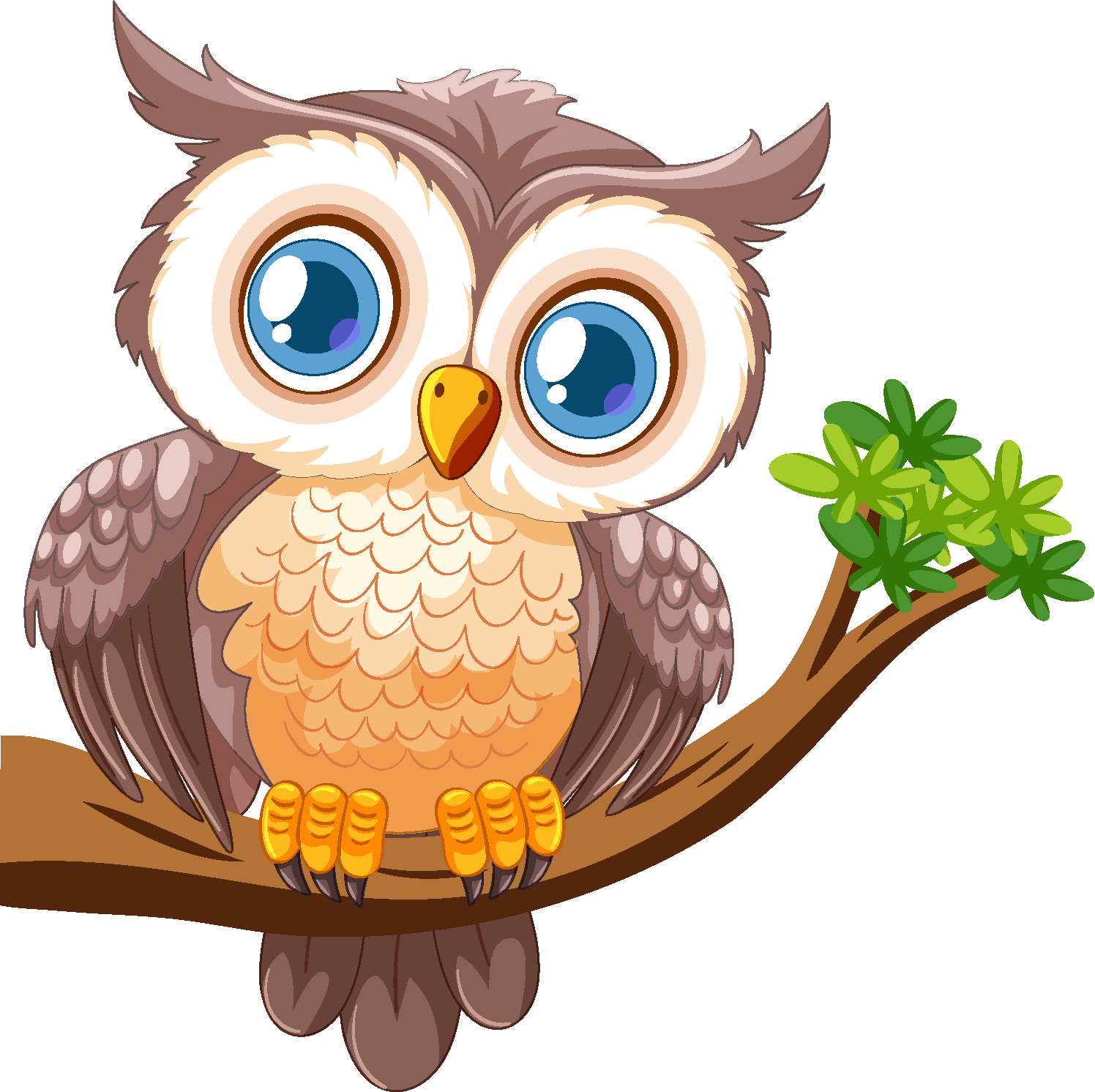 90
ㄒ
一、常見問題
91
v
常見問題Q1
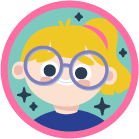 要報支金額低於單據金額，該怎麼處理呢？
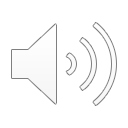 若經費不足或其他因素，擬不報支單據全額，單據上請加註實支金額。（如：單據金額200元，只報支160元，則加註「實支160元」）
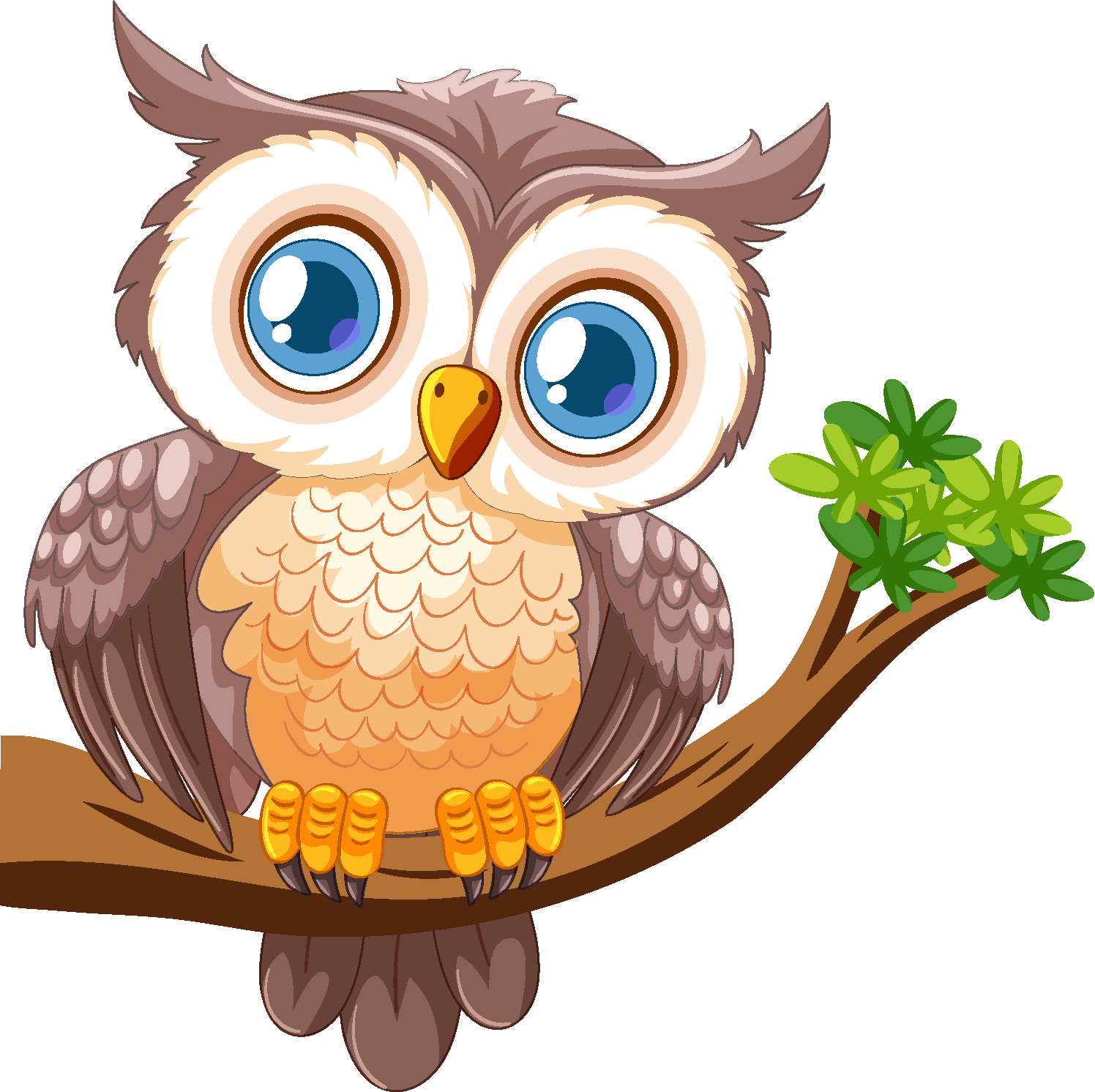 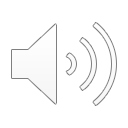 92
v
常見問題Q2
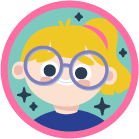 同一張單據需要由多個經費分攤，該怎麼處理呢？
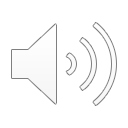 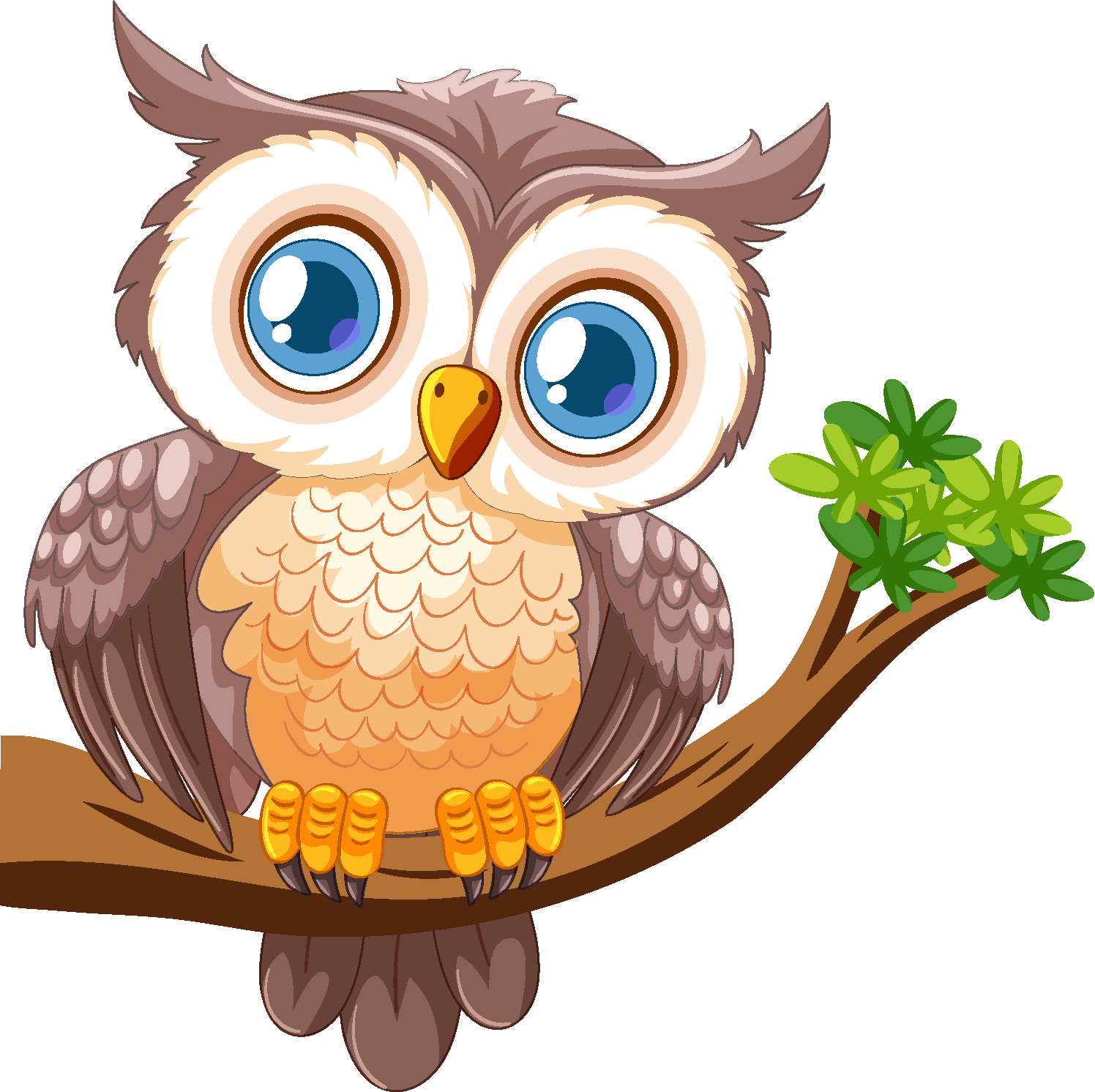 有多項不同經費來源或用途別分攤經費，應填具一式多份支出科目分攤表。如：有3種經費來源或用途別，就要填1式3份支出科目分攤表。
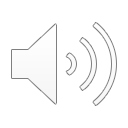 93
v
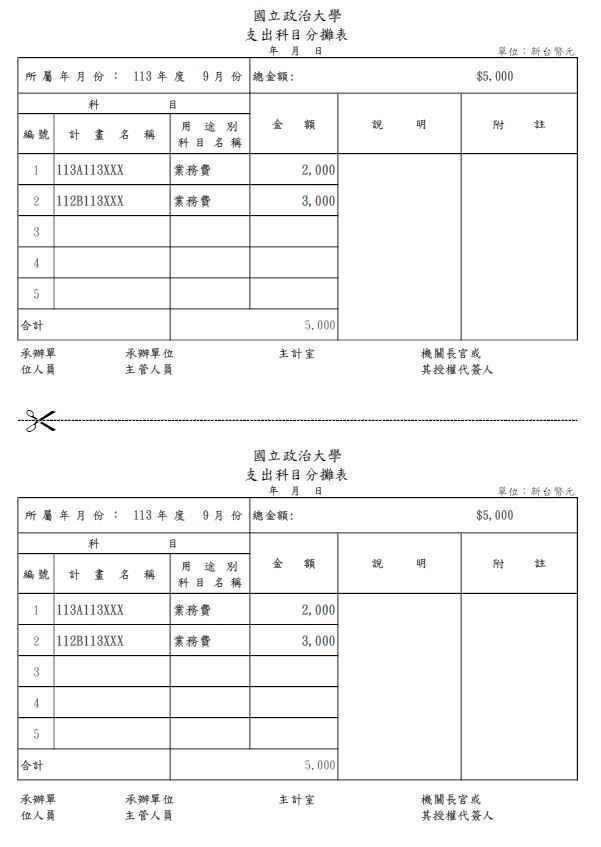 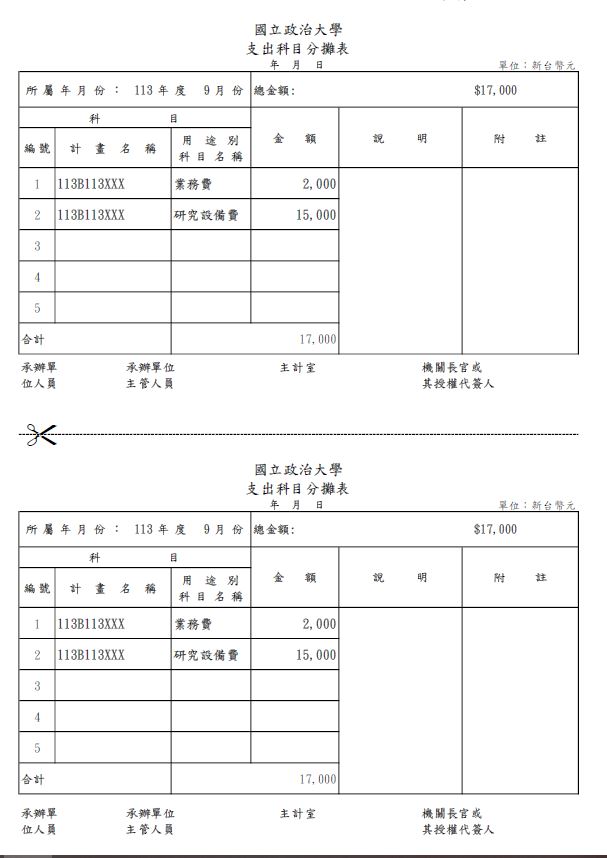 A4文件為
1式2份
經費來源不同
用途別不同
94
常見問題Q3
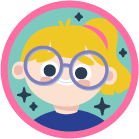 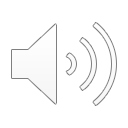 無法取得電子發票證明聯，該怎麼處理呢？
只取得電子發票開立通知等資訊，或將電子發票存入個人手機條碼等載具，得以記明交易明細之電子發票開立通知或開立資訊，或透過列印手機載具交易明細，並註明無法提出電子發票證明聯之原因及簽章。
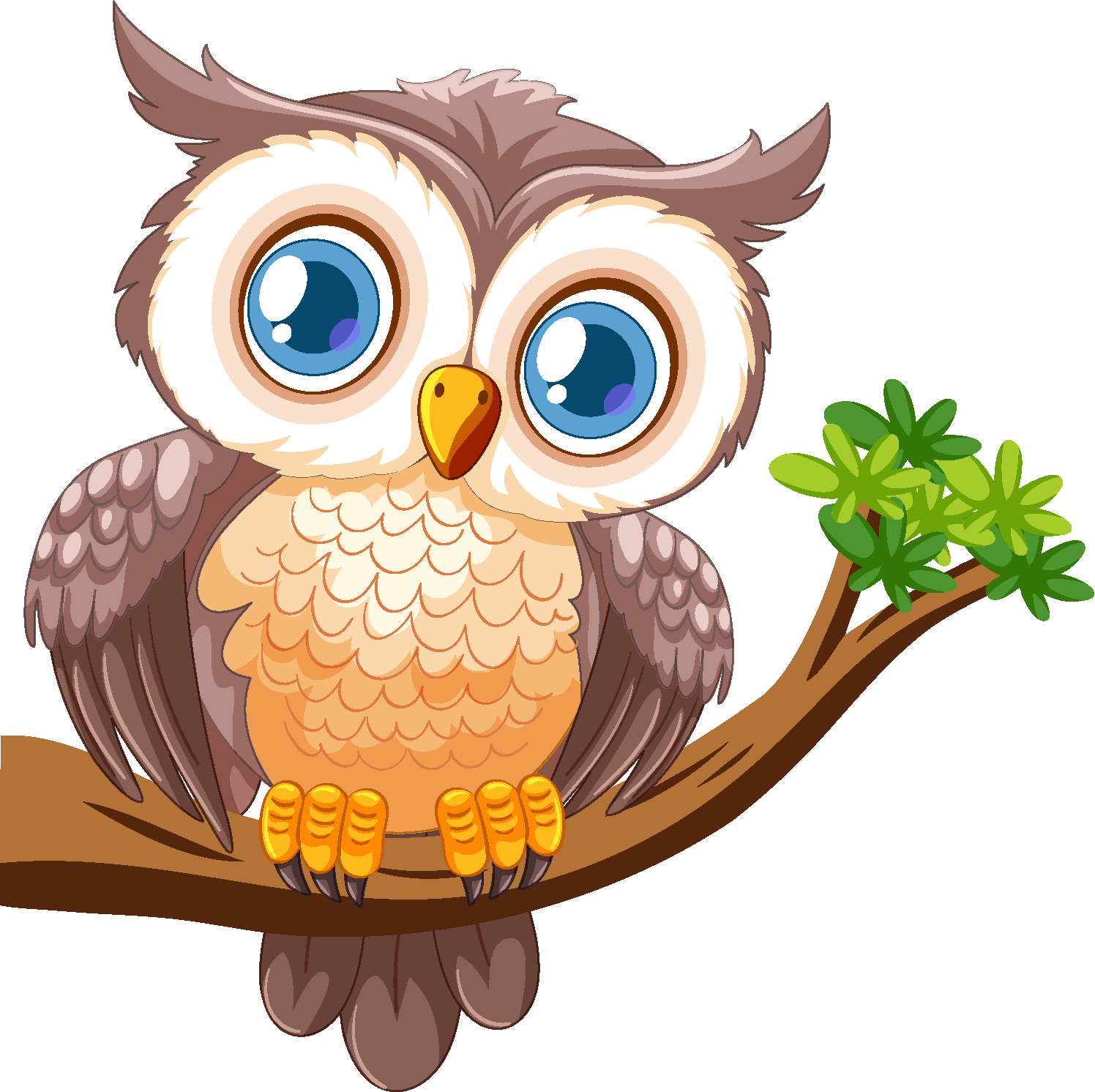 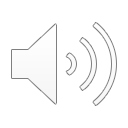 95
v
常見問題Q4
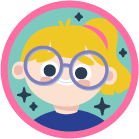 以其他貨幣計價付款之交易事項，該怎麼處理呢？
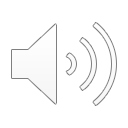 參考：臺灣銀行—即期賣出匯率
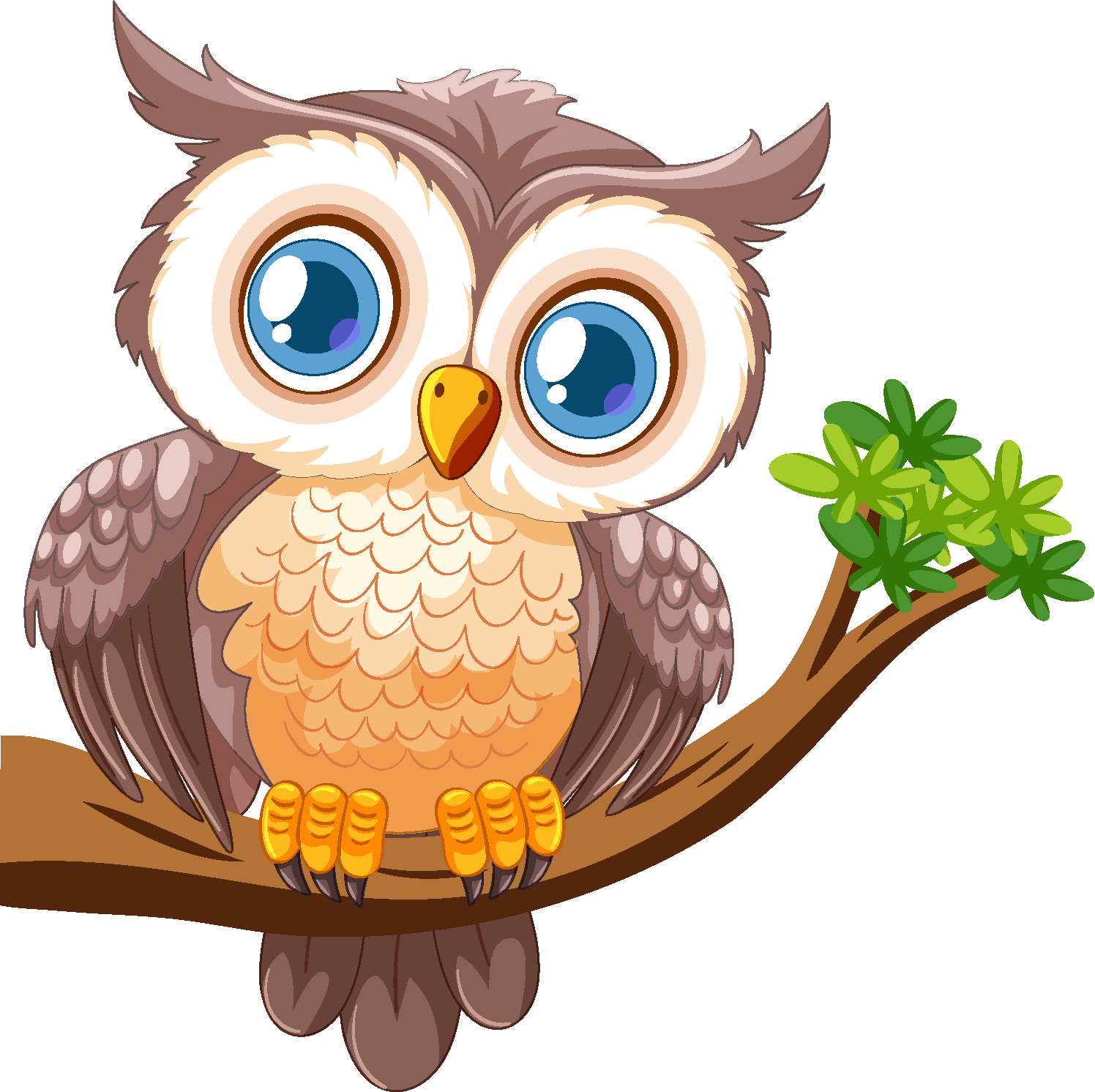 支出憑證應註明折合率，並檢附兌換水單或其他匯率證明。
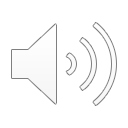 96
v
常見問題Q5
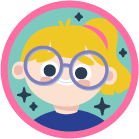 如果支出憑證上應記明事項記載不清楚，該怎麼處理呢？
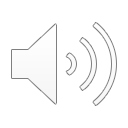 應請廠商補正，不能補正者，應由經手人加註說明，並簽章。
發票載明項目僅列代號或非本國文者，應由經手人加註或擇要譯註品名。
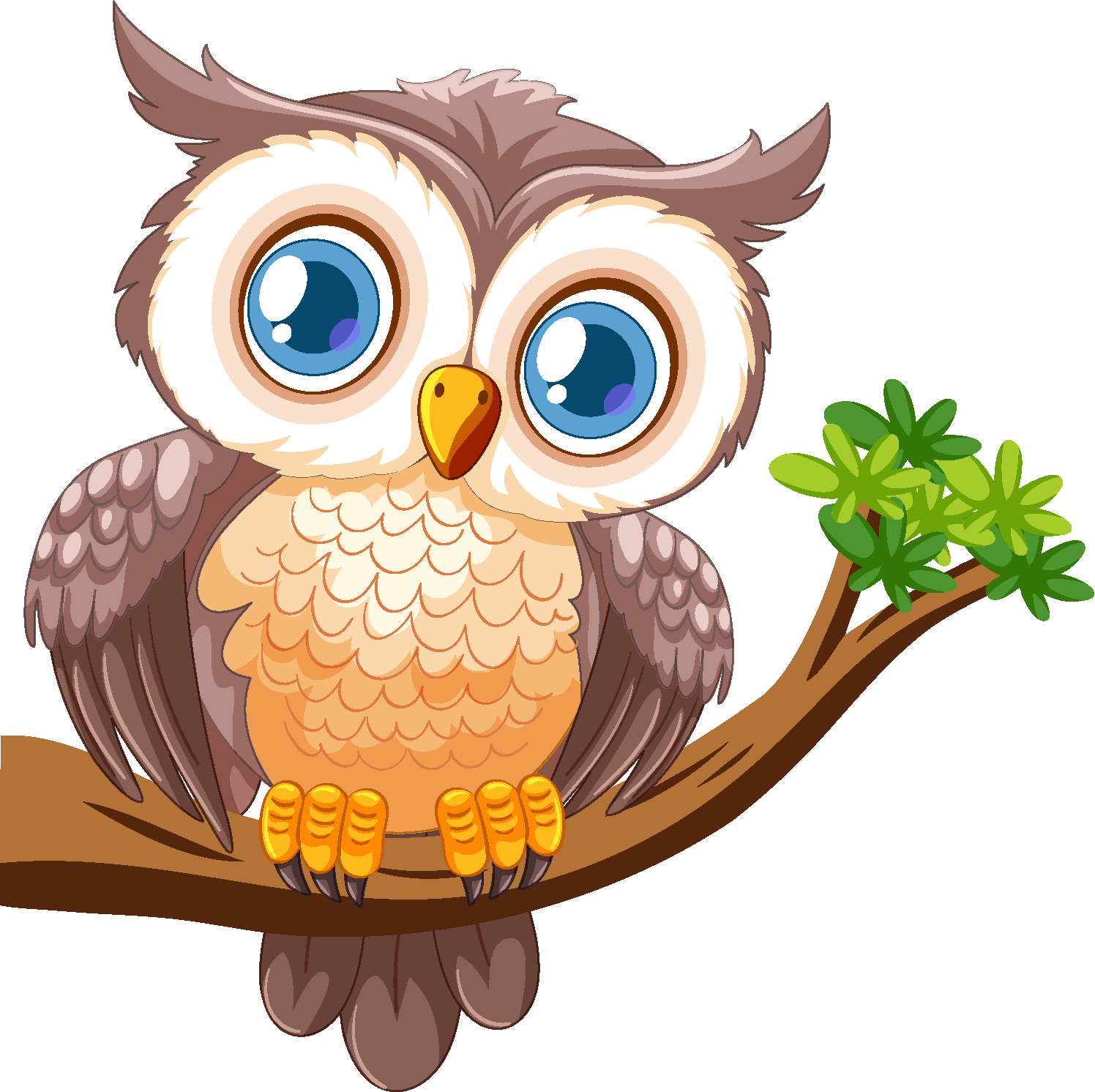 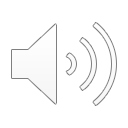 97
v
常見問題Q6
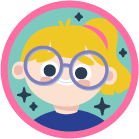 如果支出憑證之總數書寫錯誤，該怎麼處理呢？
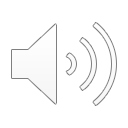 1.  收據：應由原出具者劃線註銷更正，並於更正處簽章 。
2.  統一發票：請廠商重新開立。
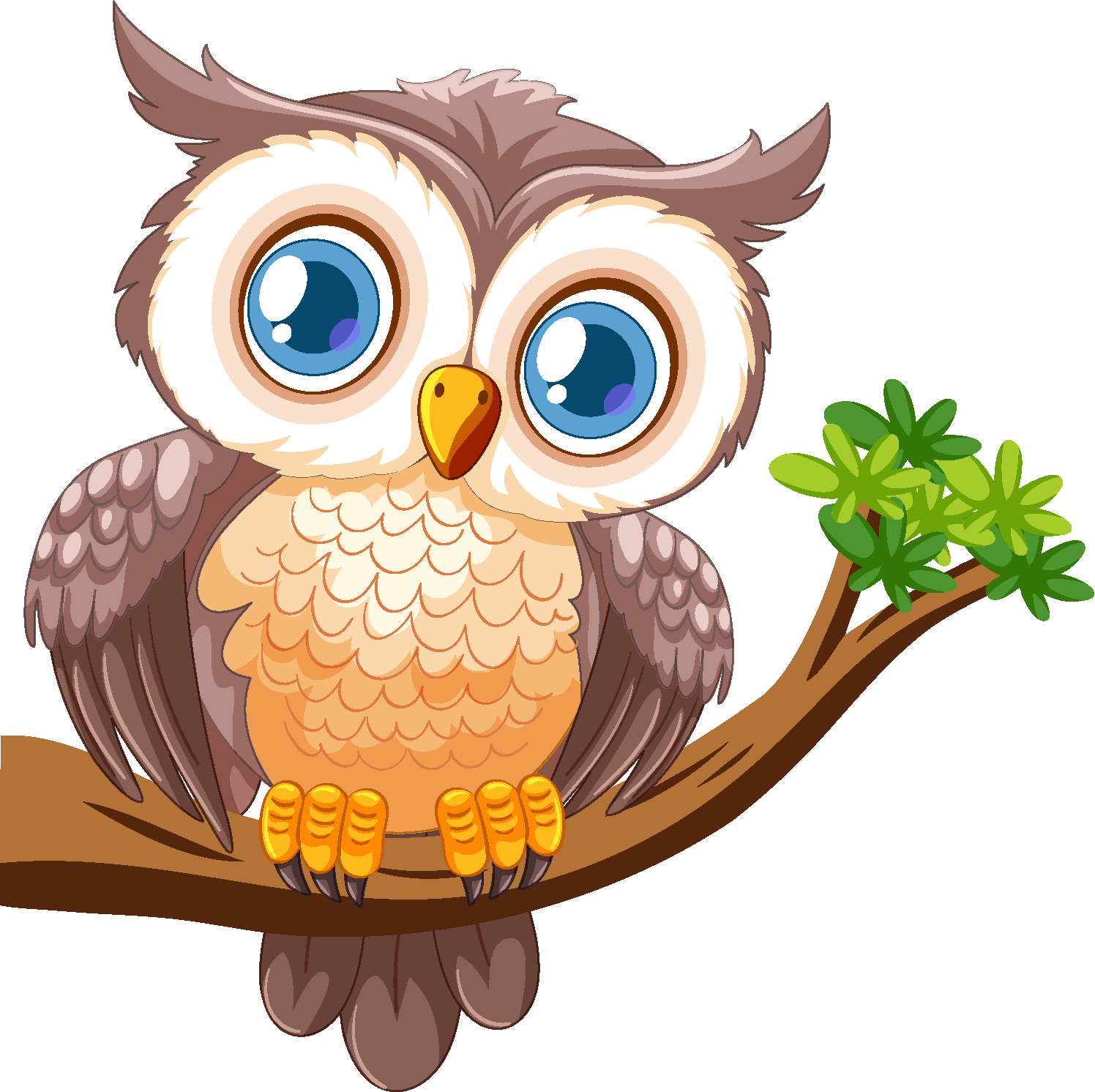 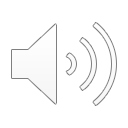 98
v
常見問題Q7
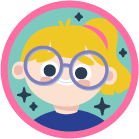 如果統一發票應記載事項記載錯誤，該怎麼處理呢？
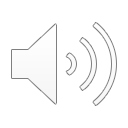 1.   應記載事項包含交易日期、品名、數量、單價、金額、銷售額、課稅別、稅額、總計金額、買受人名稱及統一編號。
2.   只能請廠商重新開立。
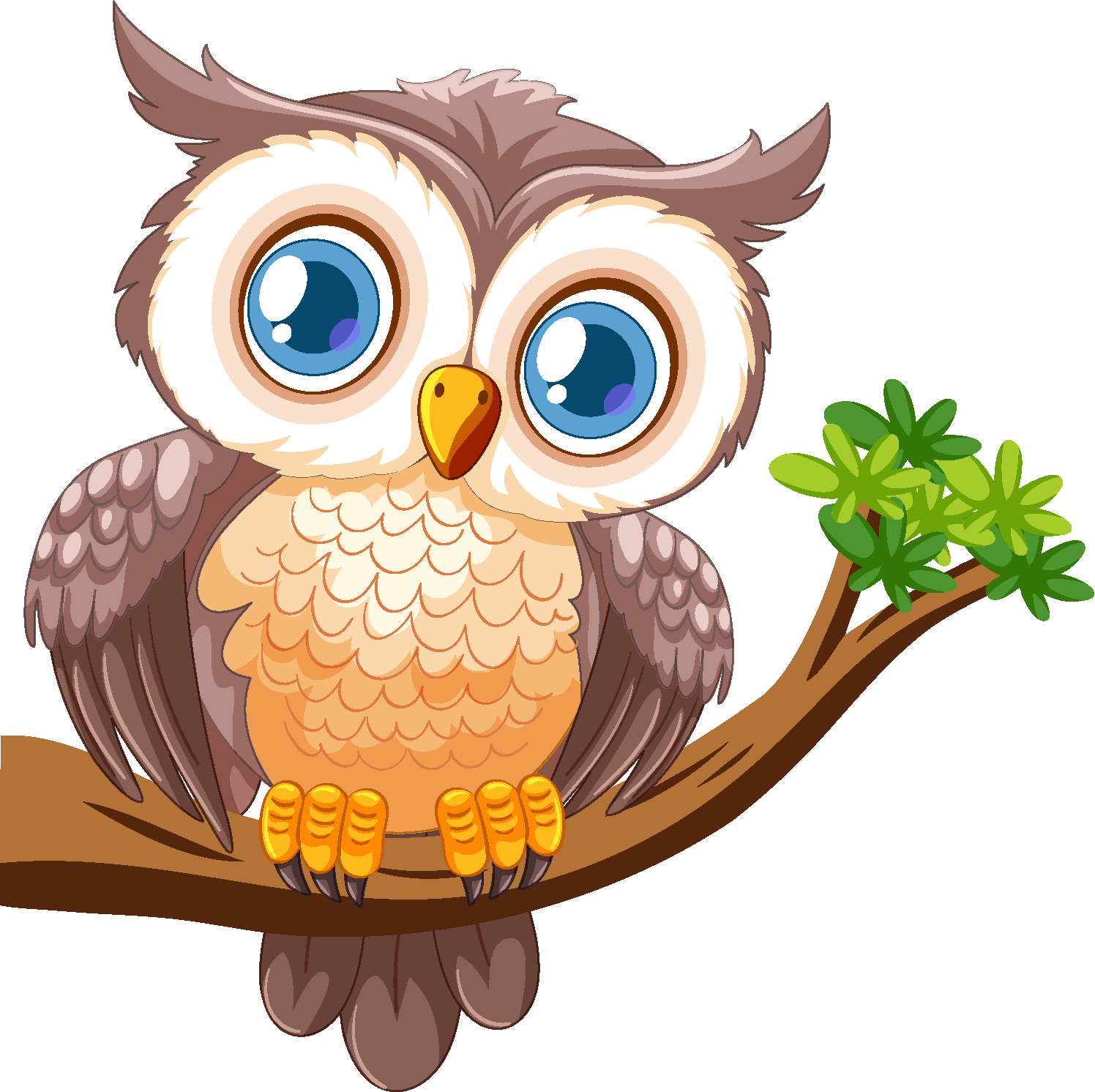 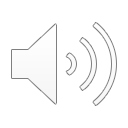 99
v
常見問題Q8
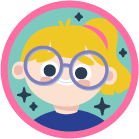 我被退件了，退件說明告訴我單據未加註說明或未檢附文件，通常需要加註說明或檢附文件有哪些情況呢？
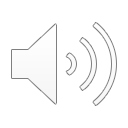 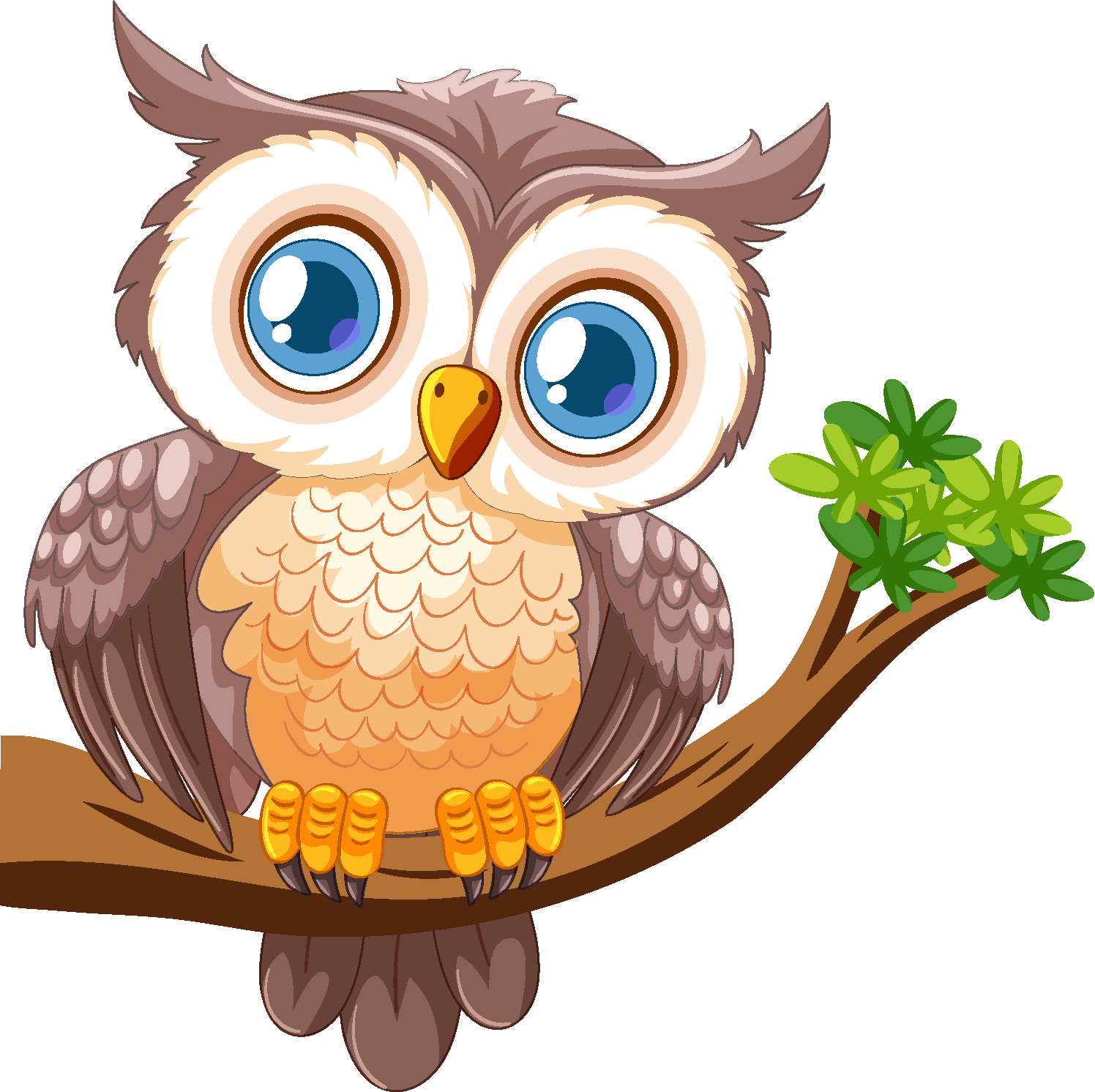 請見下一頁喔～
100
v
未使用共同供應契約辦理採購(如：電腦設備、影印紙、碳粉匣等)，請加註未使用共約購買之原因，如係價格因素，請檢附共同供應契約價格作為佐證。
使用共同供應契約辦理採購，請檢附共約系統列印之訂單及驗收紀錄。
清冊受領人如非該報支案相關簽核人員，請註明其是否為計畫內人員；如非為計畫內人員，請說明由其墊付之原因。
向同一廠商單次採購逾1萬元者，若有特殊原因必須墊付時，應於報支經費時敍明理由。
報支單據內容與計畫相關性。
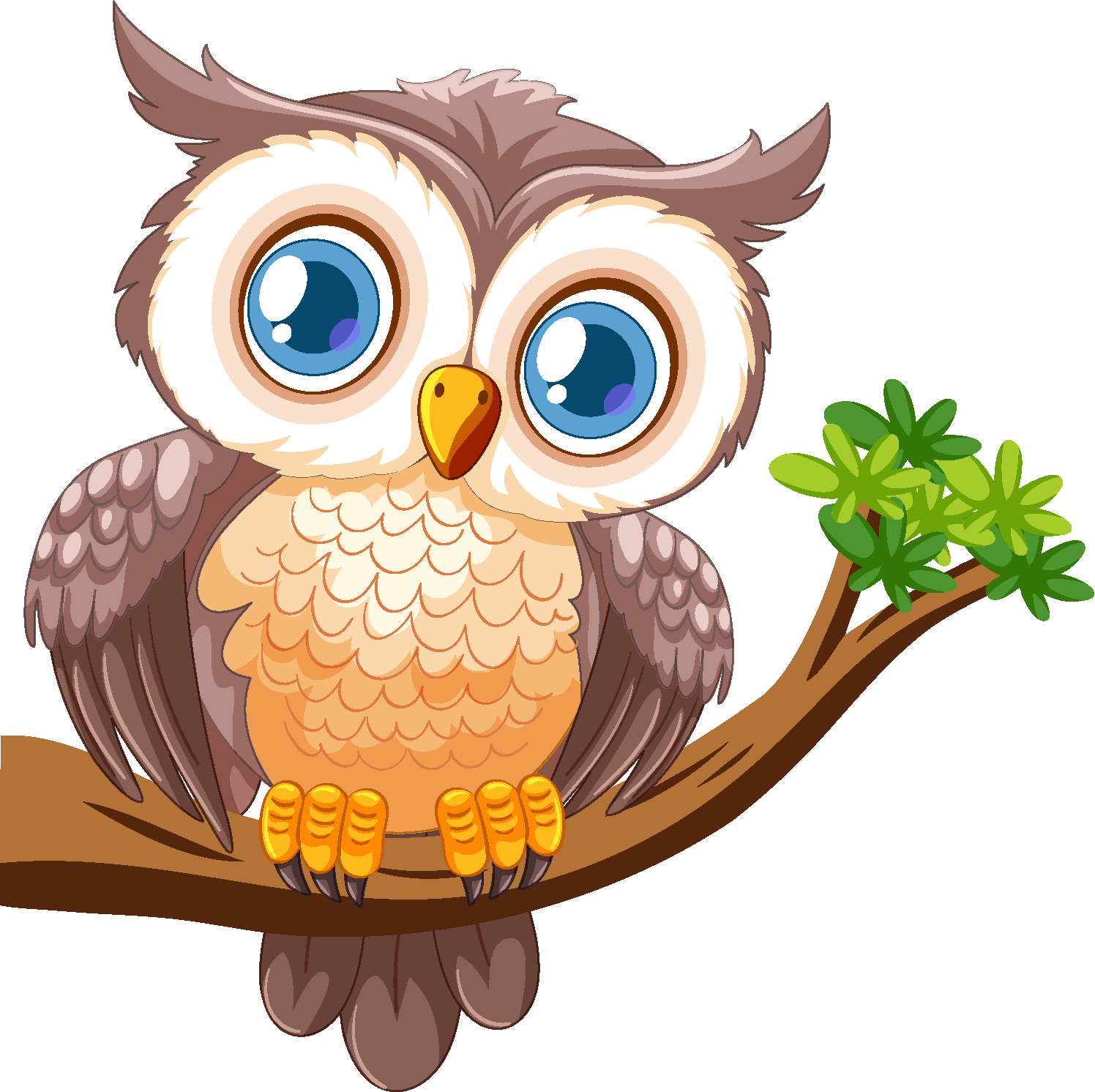 再次提醒!!!
逾1萬元之款項，原則應由學校逕付廠商
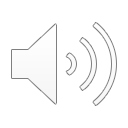 101
重點！！ ！
計畫報帳資料上修改或說明處，
要用原子筆書寫，
並由經手人簽章(簽名或蓋章)
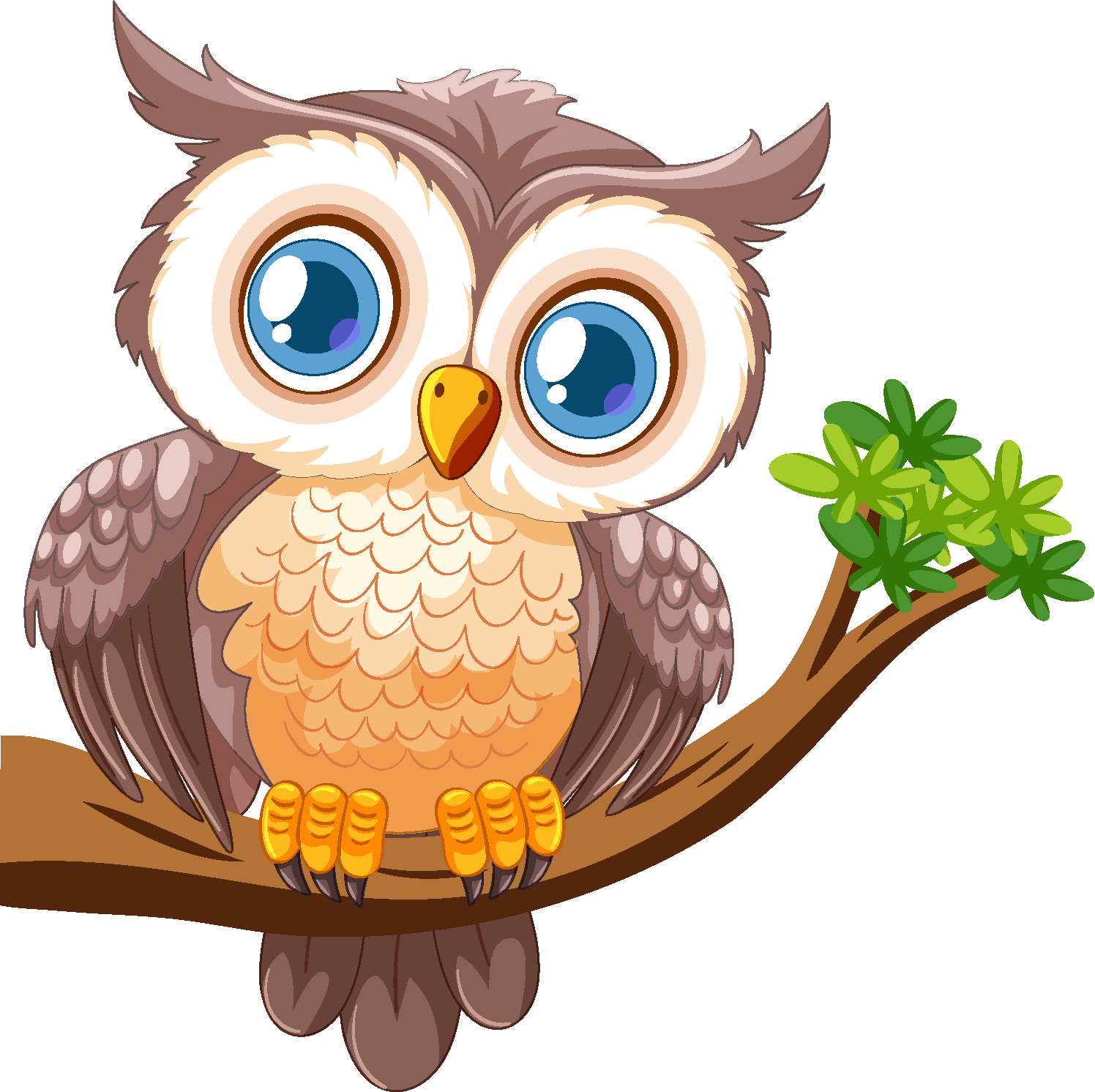 But國科會計畫
應為計畫主持人
102
再來，國科會與非國科會計畫
分別會有該類計畫要特別注意的重點喔！
Learning Objectives
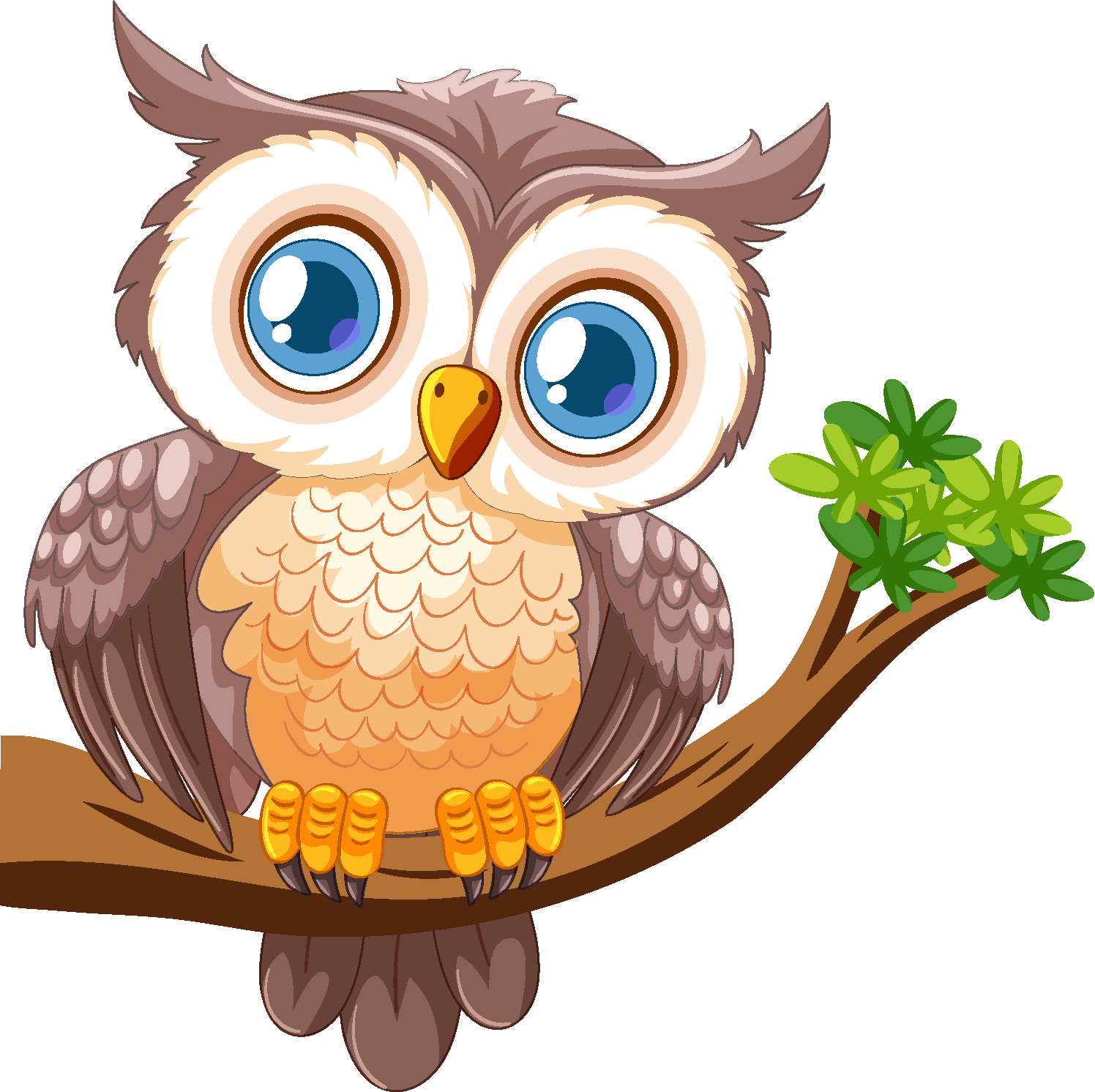 103
二、國科會計畫重點事項
不得報支項目
經費報支
104
二、國科會計畫重點事項
執行國科會補助之各類專題計畫，計畫主持人、共同主持人、計畫內相關人員屬執行計畫本務，於計畫執行期間不得支領已核給研究主持費或工作酬金以外任何名義具酬勞性質之費用（如出席費、審查費、工作費、主持費、諮詢費等）
酬勞
性質
105
三、非國科會計畫重點事項
106
三、非國科會計畫重點事項
107
四、國科會與非國科會計畫流程比較
Learning Objectives
Customer Objectives
108
五、報支計畫結餘款重點事項
支出
重點說明
109
六、預借款注意事項
110
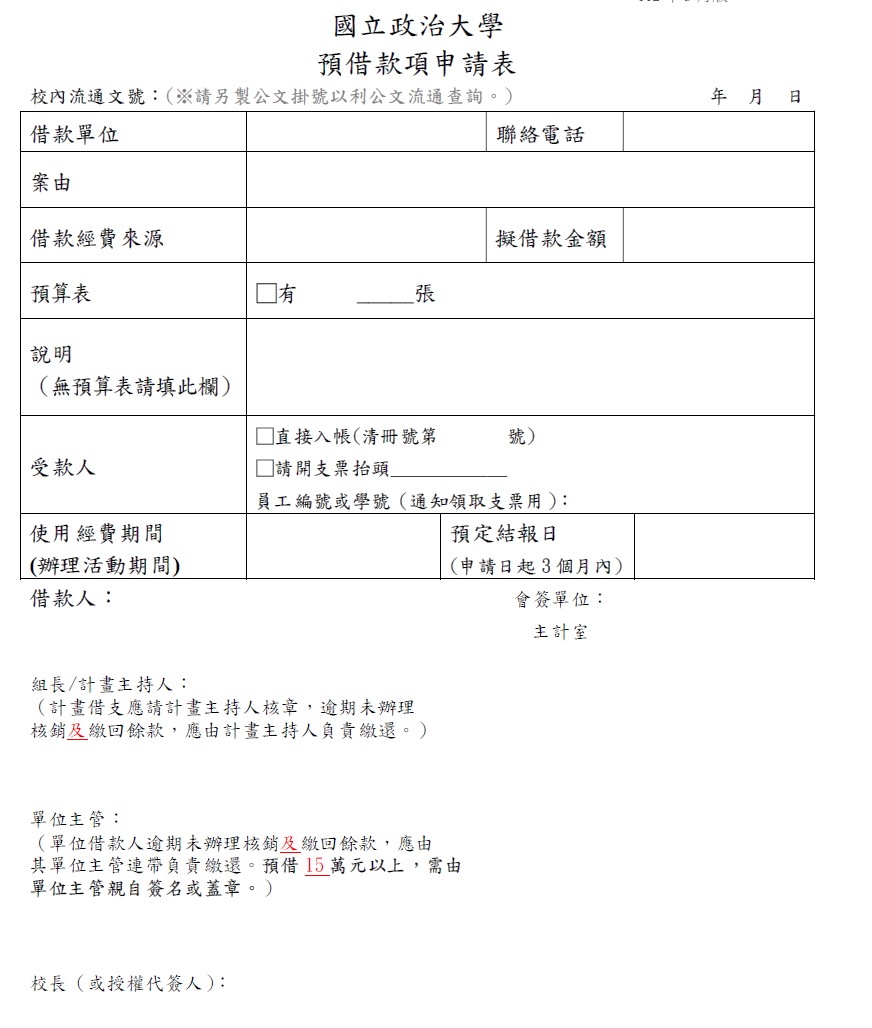 六、預借款注意事項
預借款項申請表
主計室網頁 >表格下載>業務費/研討會用表 （點我）
預借15萬元以下之案件，
由一級單位主管及院長代判，其餘案件陳請校長核定
v
111
ㄒ
05
計畫經費結案
112
v
一、國科會計畫
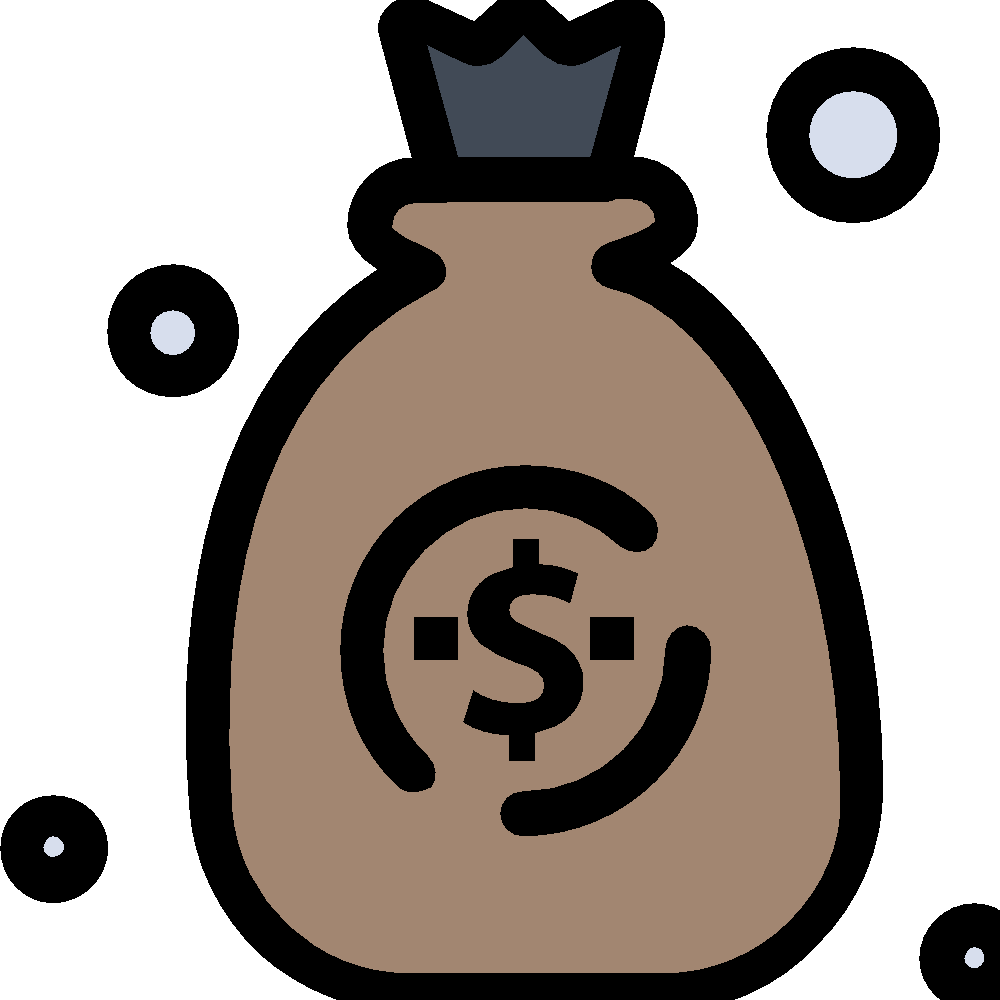 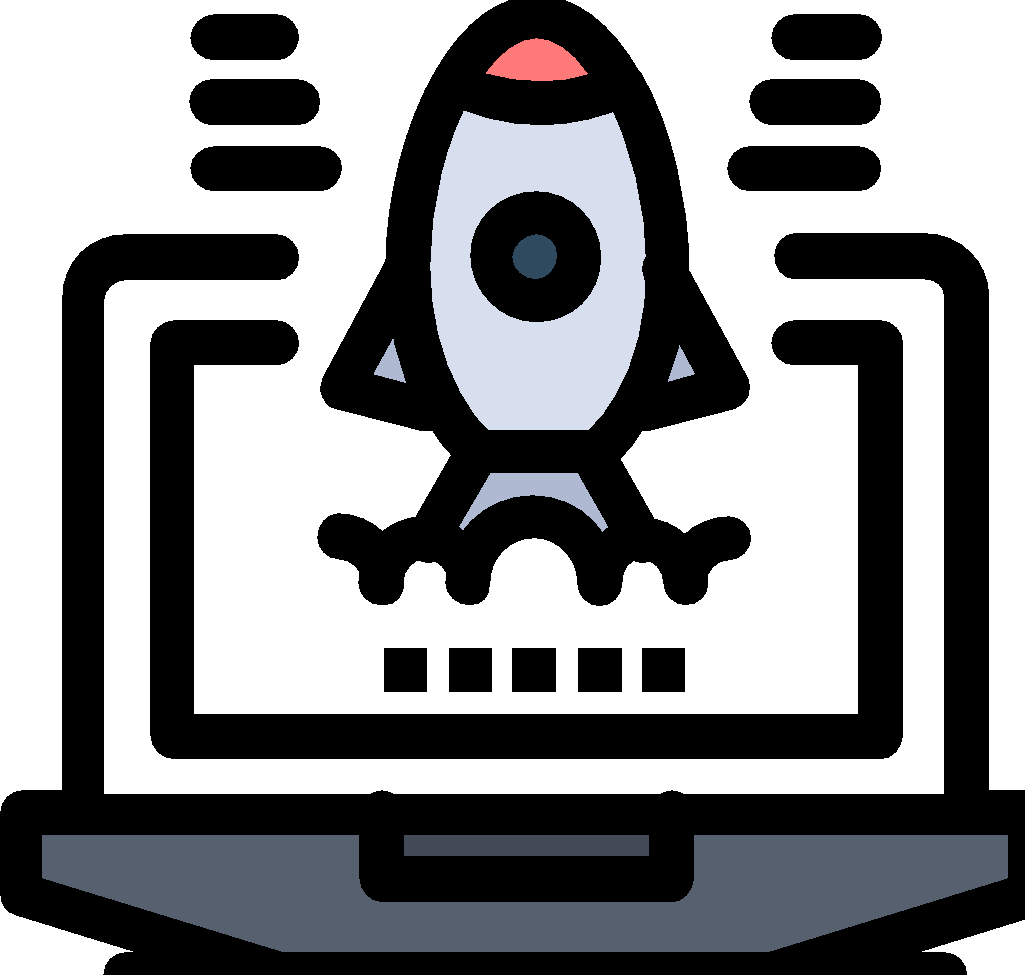 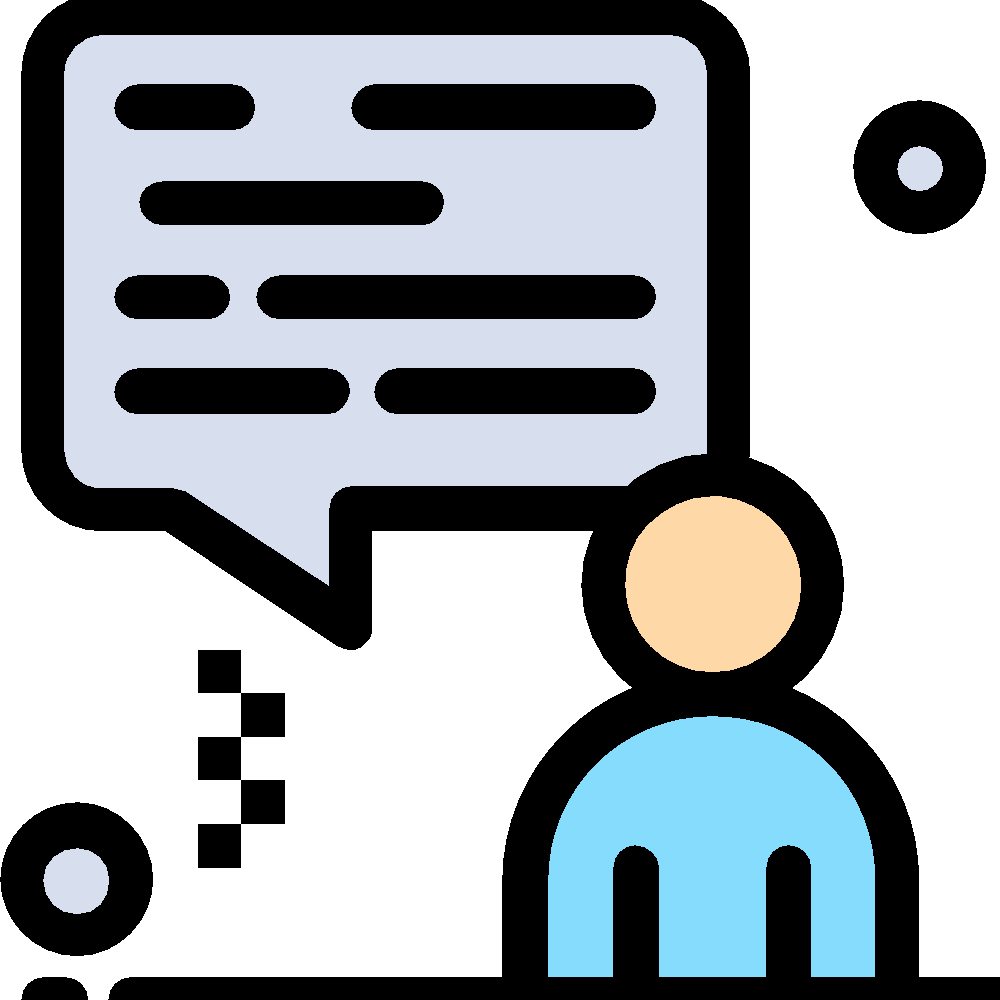 應檢附文件
結餘款
重點
請以掛號公文檢送下列文件至主計室辦理經費結案：
經費結案通知單（點我）
核定清單
計畫變更資料
   A.校內：計畫變更申請表正本
   B.國科會：國科會書函
支出用途變更彙報表正本  1式2份
計畫助理人事進用資料
       (屬他校轉撥經費至本校執行
       之計畫才需檢附)
應於計畫執行期滿後3個月內，辦理計畫經費結案
詳情請見下頁

管理費將由學校逕依規定分配，倘帳面上尚有餘額，結案時請全數列為實支金額。
待國科會函復同意結案後，由主計室逕行辦理結餘款分配
113
一、國科會計畫
國科會規定的3個月，不代表老師可以在計畫結束後
      3個月的最後一天才報帳或送結案資料給主計室喔
1個月
執行期限結束後「1個月」完成經費報支
購票證明（3擇1）
2個月
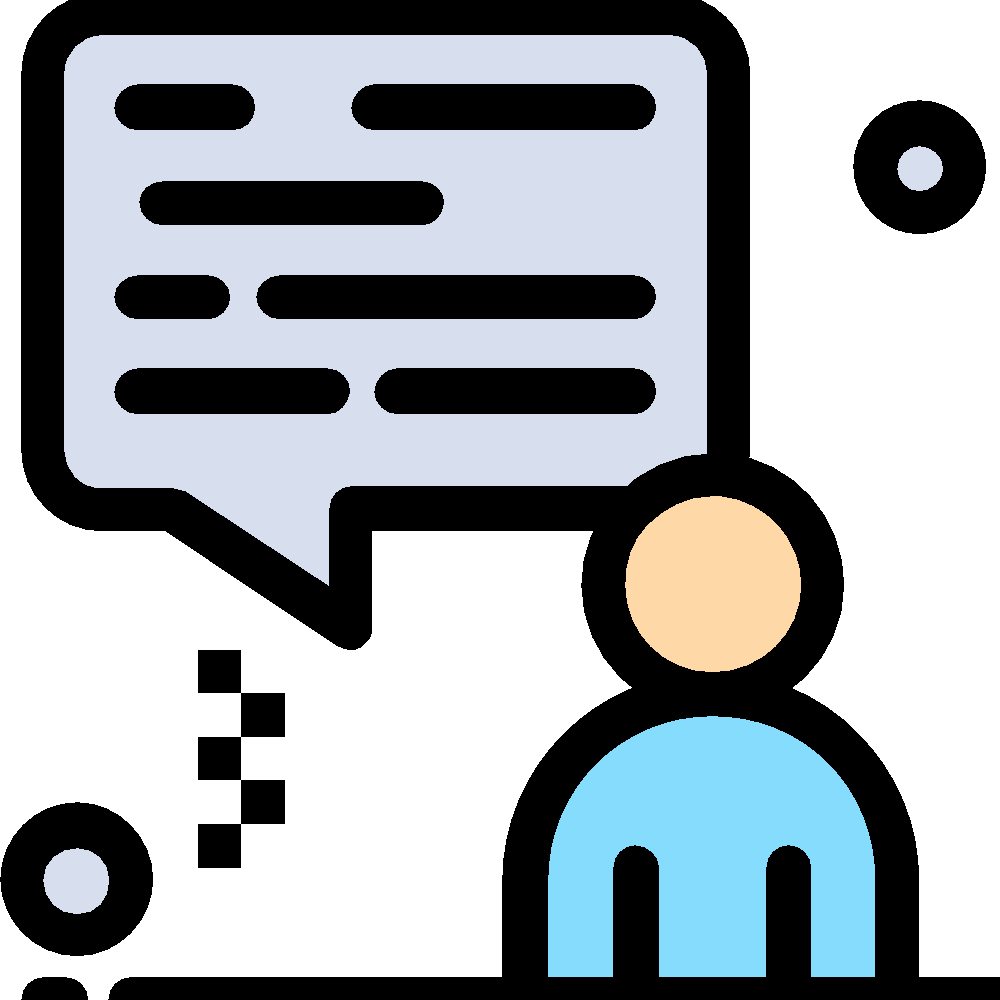 執行期限結束後「2個月」填妥計畫經費結案通知單送至主計室
3個月
執行期限結束後「3個月」內由主計室發文向國科會結案
114
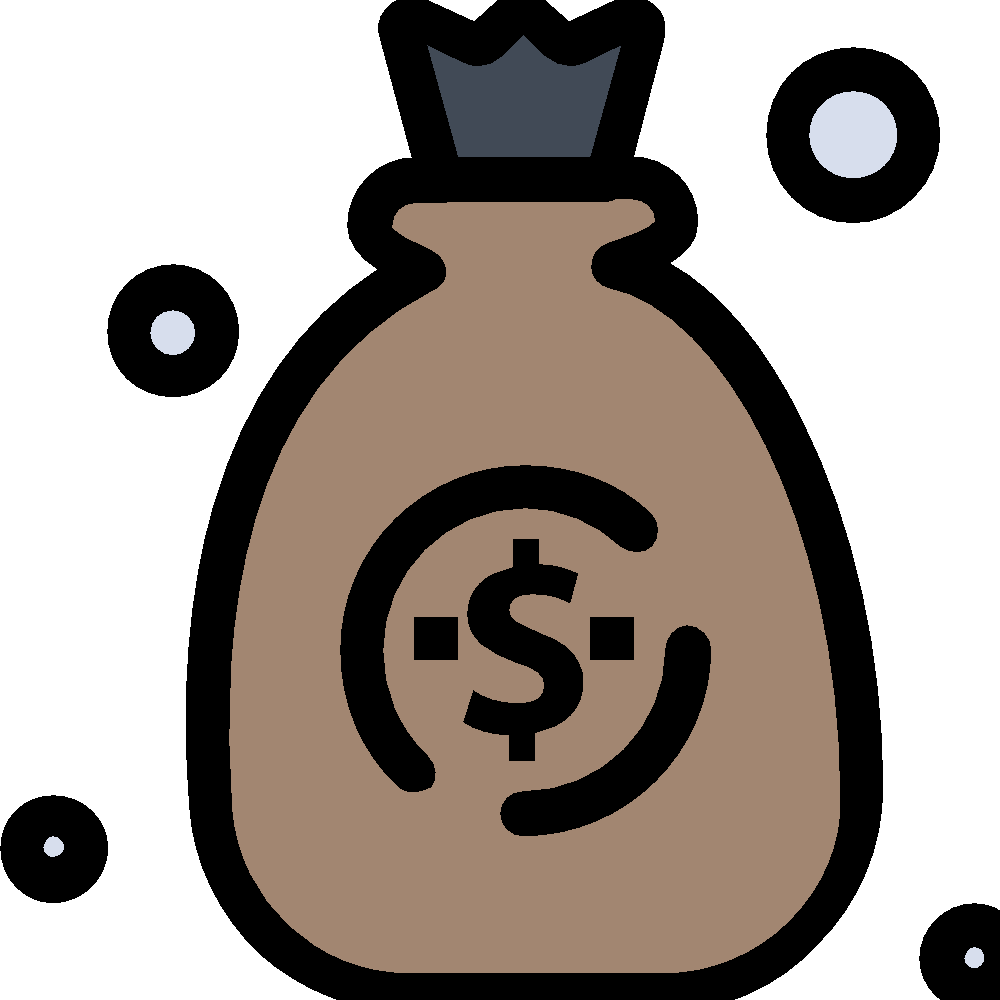 二、非國科會計畫
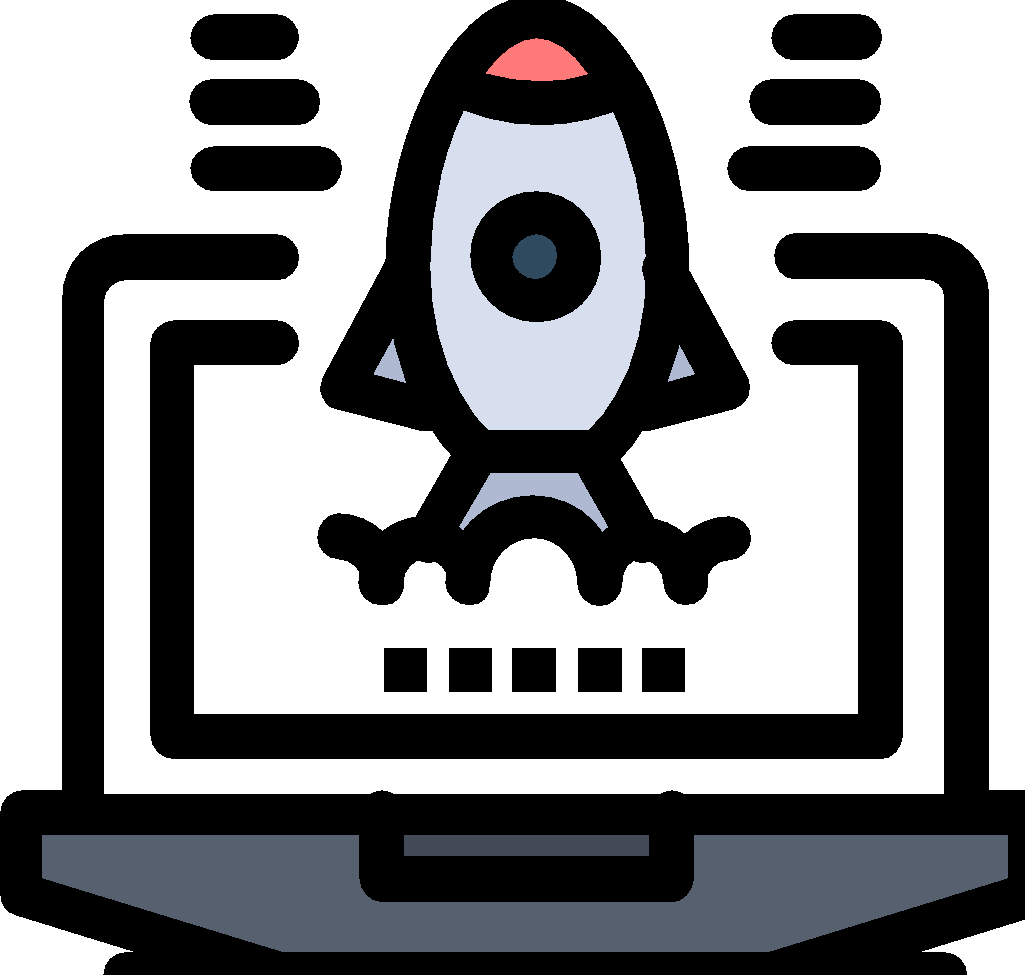 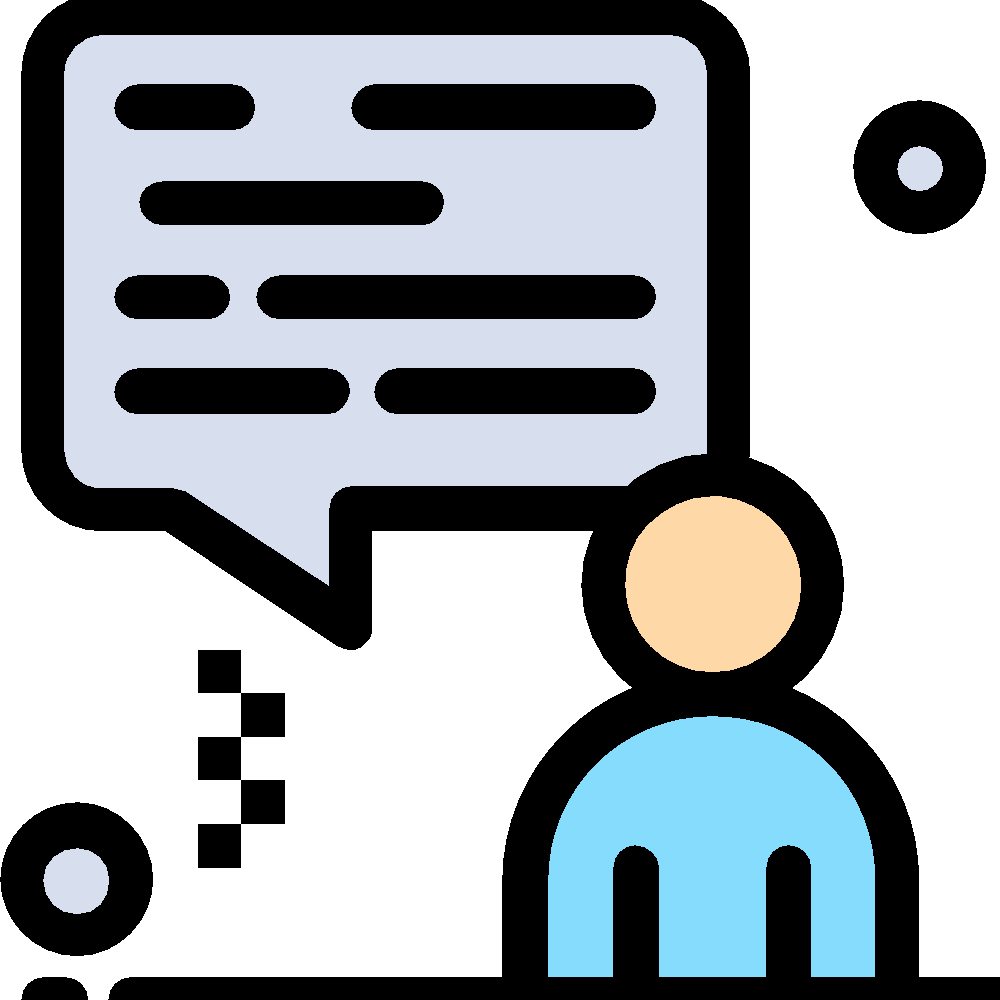 應檢附文件
重點
受委託單位應於計畫執行期滿後，儘速完成計畫經費結案作業。
計畫全數完成報支後，請填列「經費結案通知單」送交主計室，俾利配合辦理經費結案。
經費結案通知單
國立政治大學產學合作計畫經費結餘款分配申請表 
       (1式3份)(如有結餘款者)
      （點我）
115
ㄒ
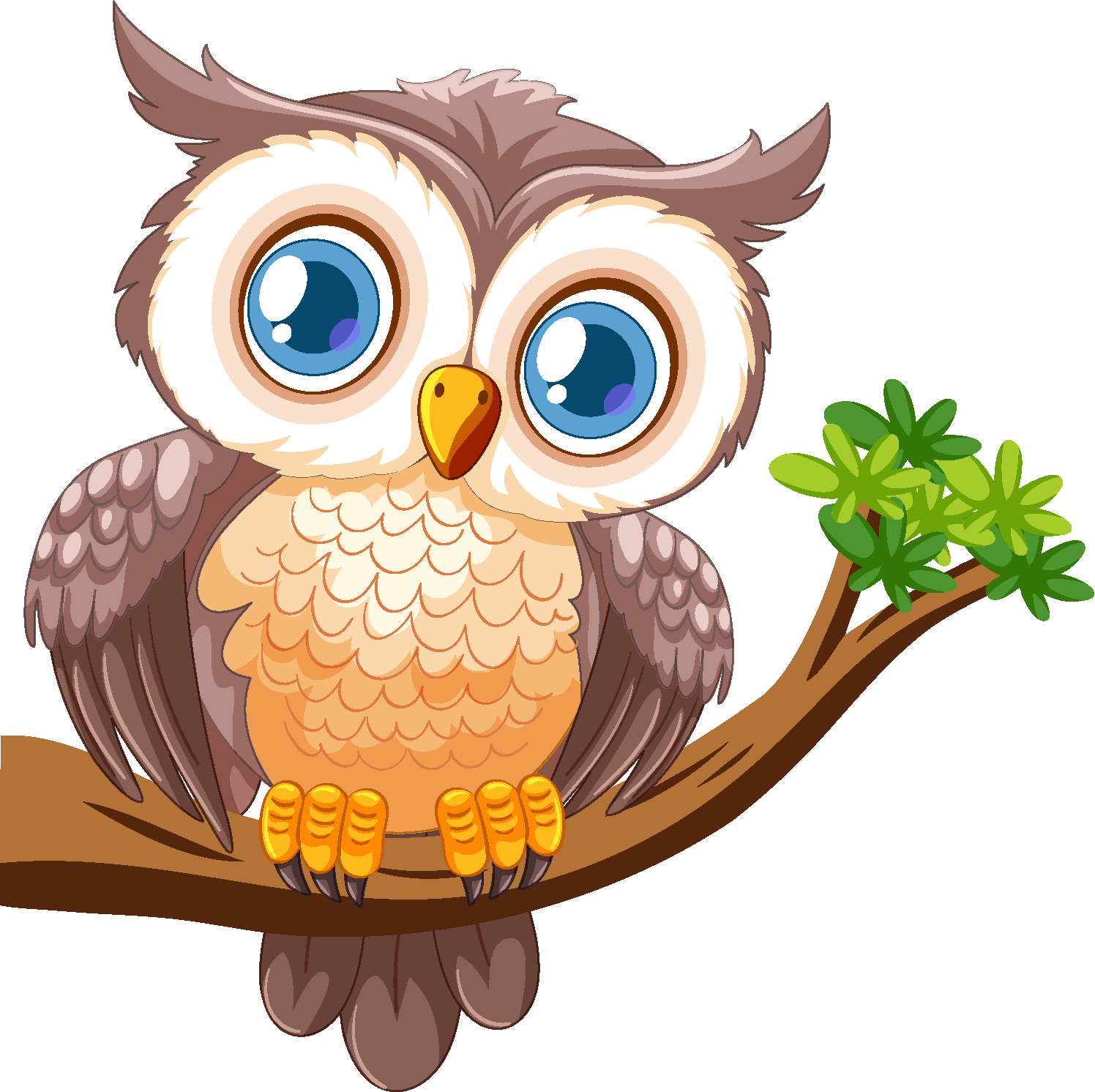 THANKS!
116
v